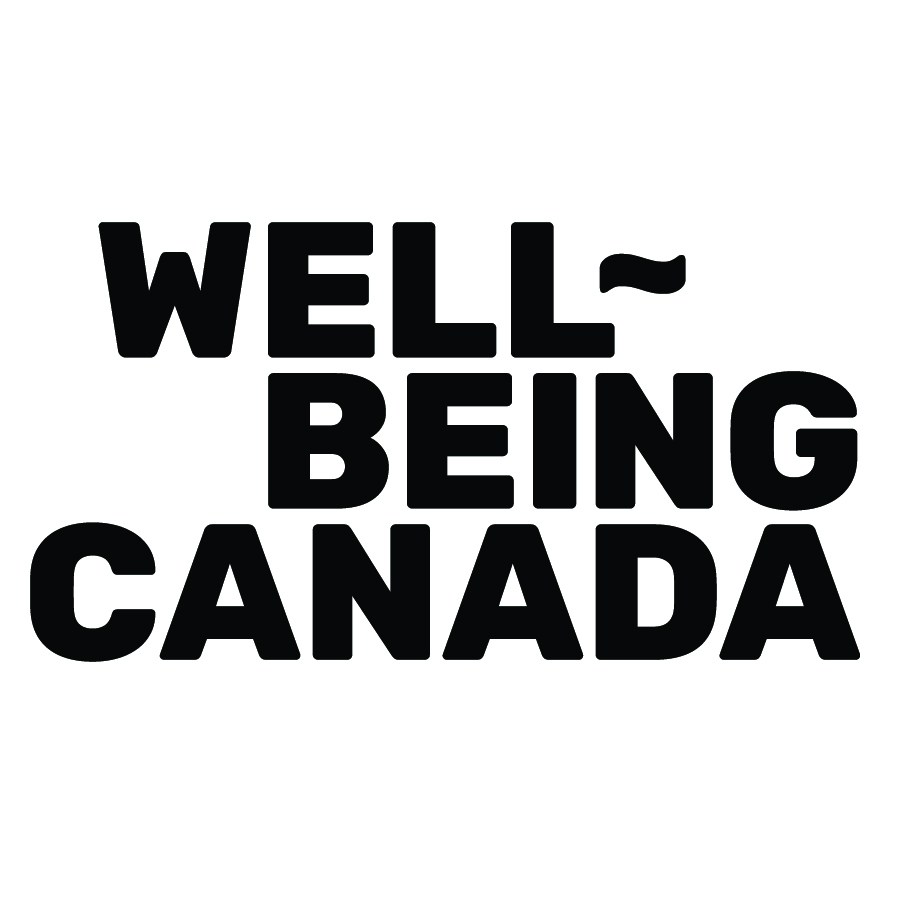 1q
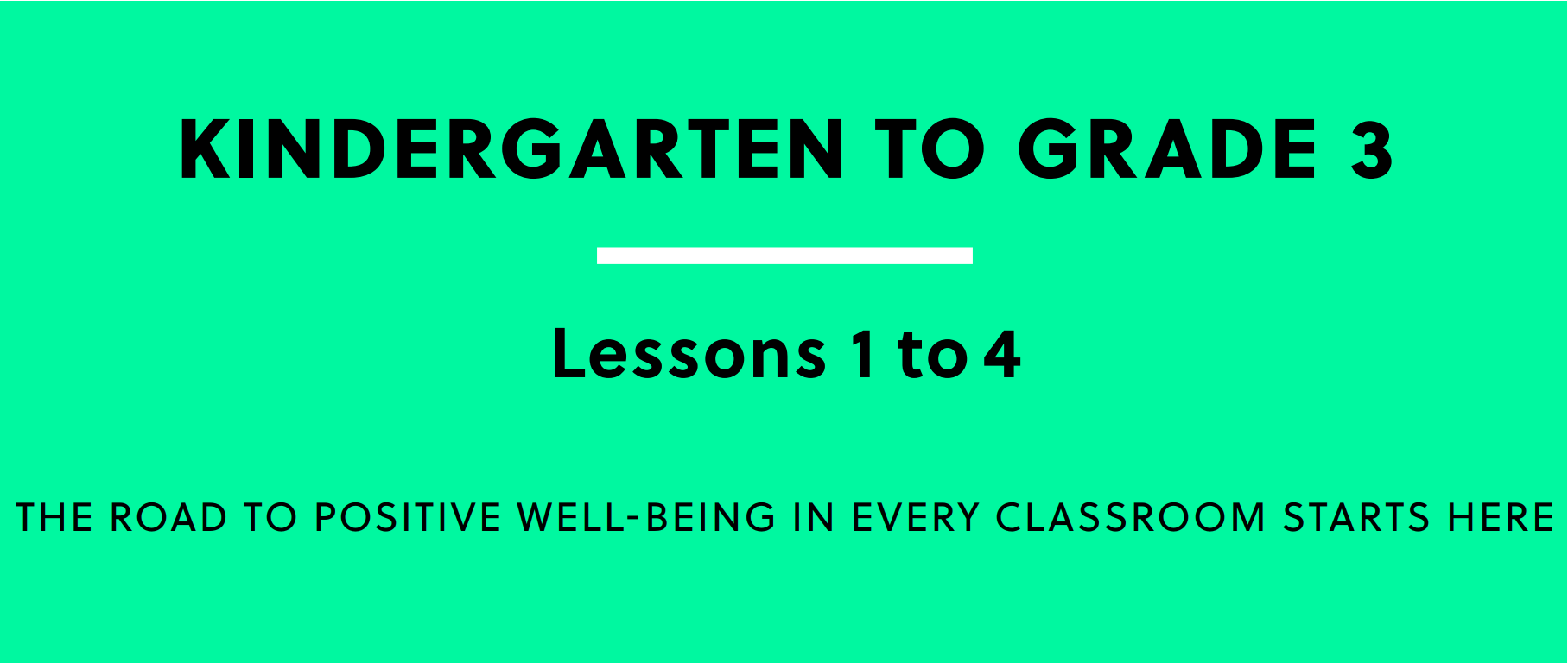 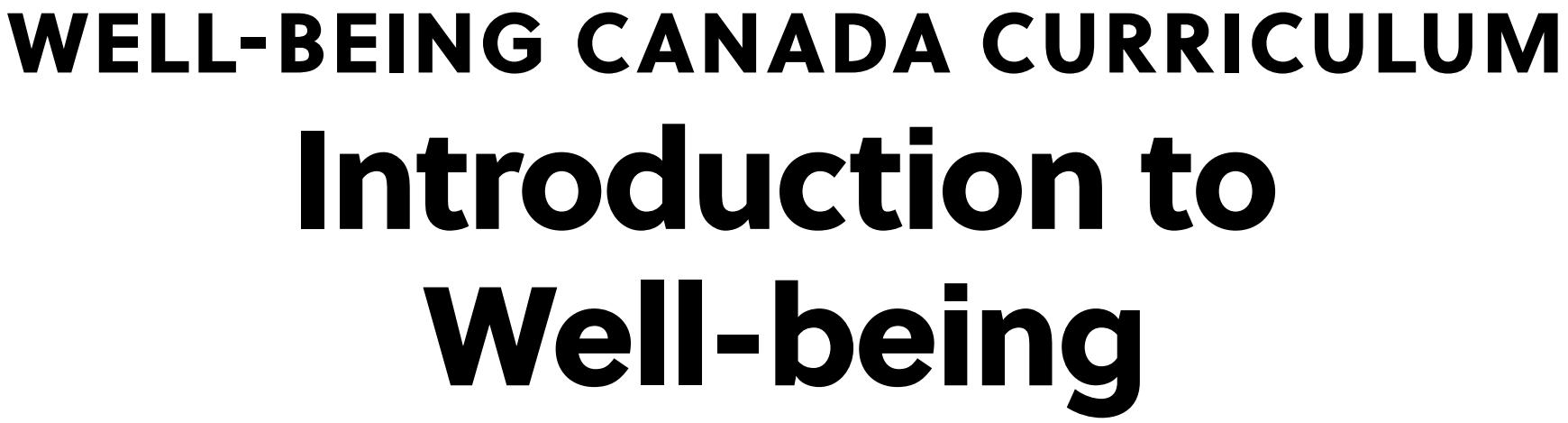 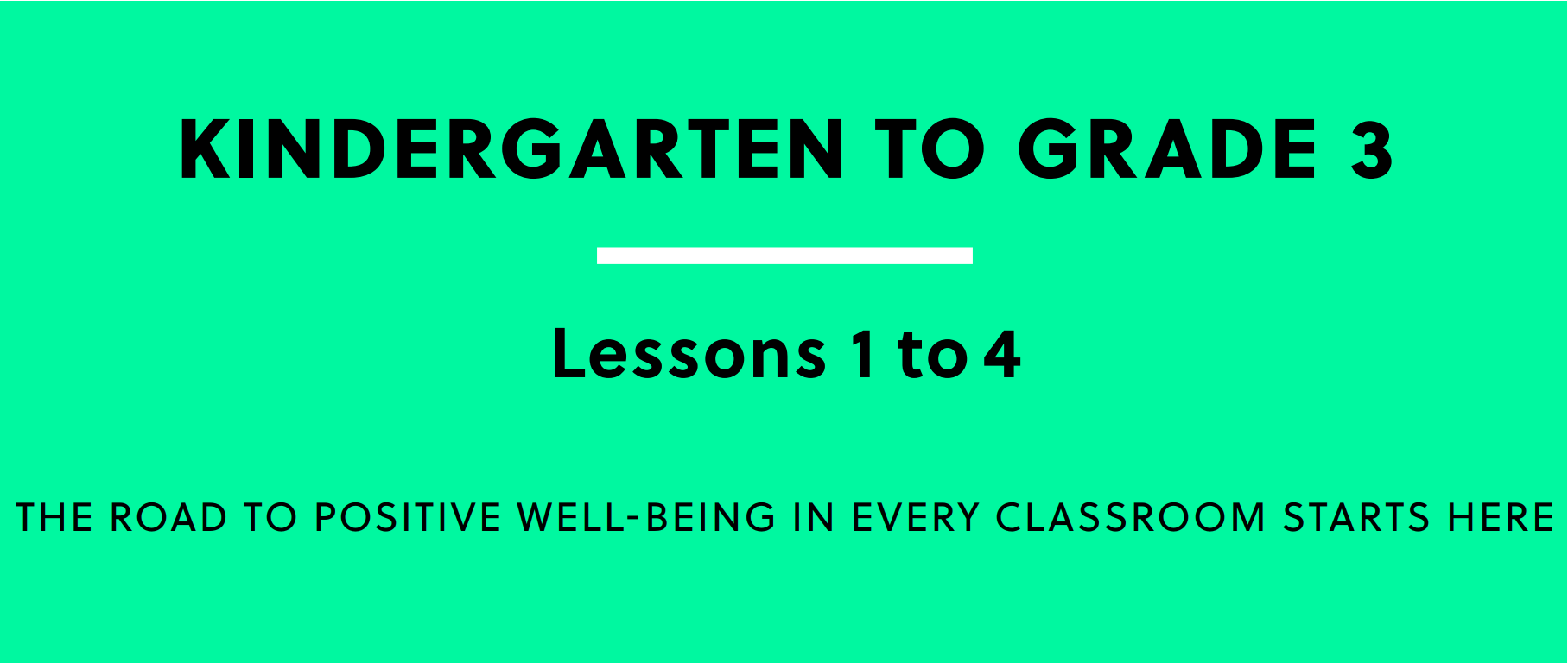 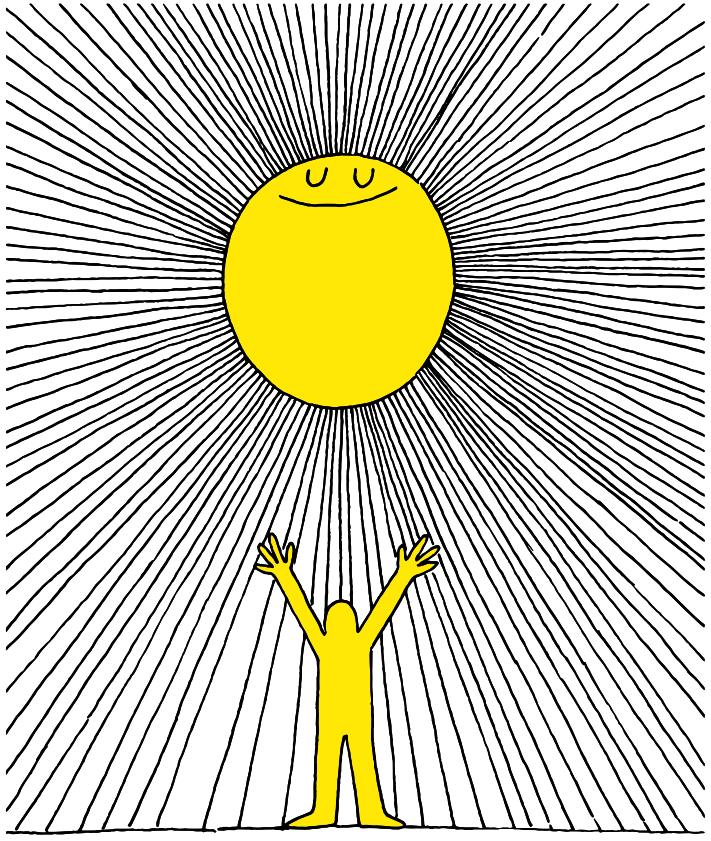 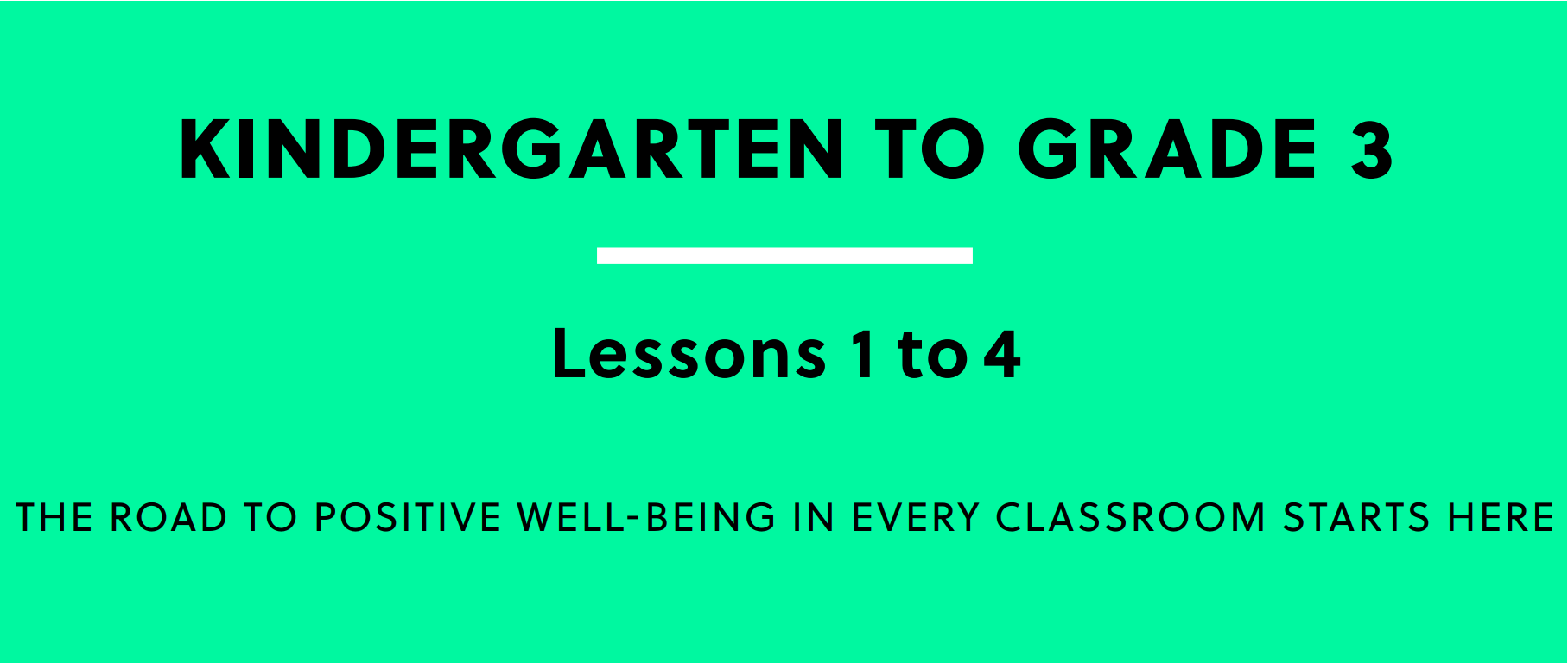 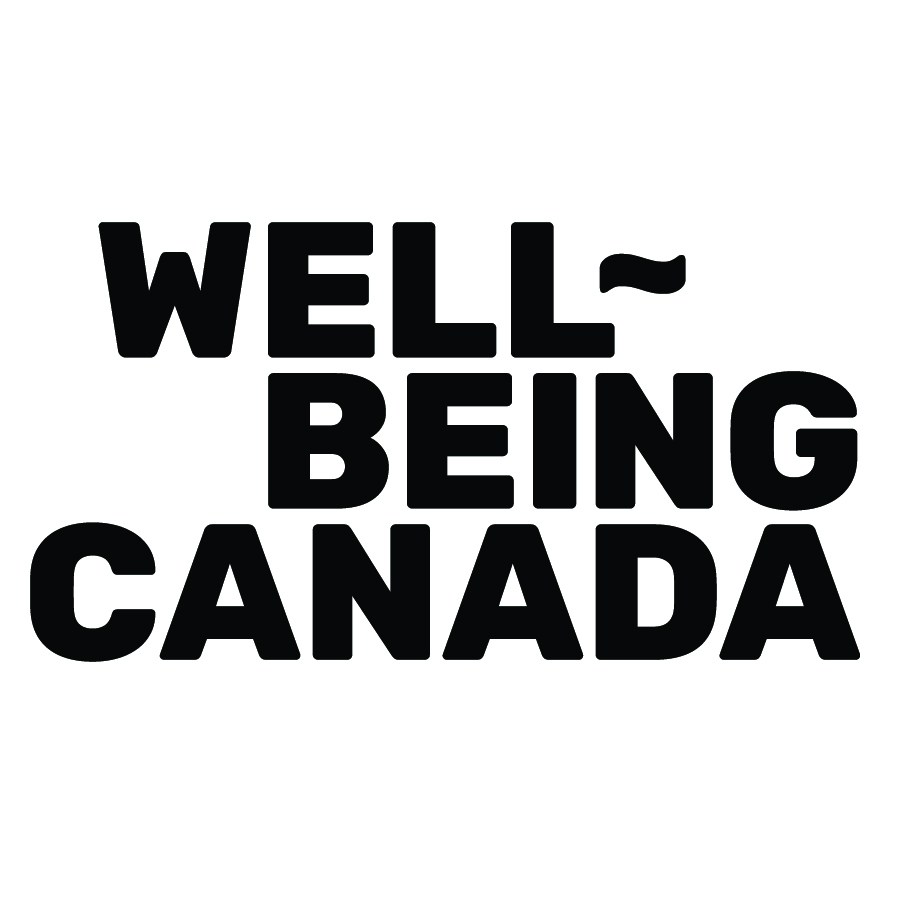 Lesson PowerPoint Table of Contents
Lesson 2: The Road to Mindfulness
Lesson 1: Let’s Get Started
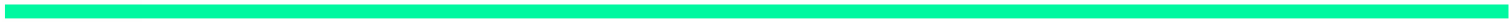 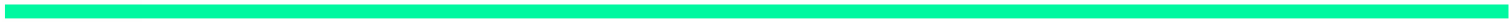 Slides 3-13
What is well-being?
Learning about well-being
Understanding your own well-being
Slides 14-22
What is mindfulness?
Practicing mindfulness
Mindful breathing exercise
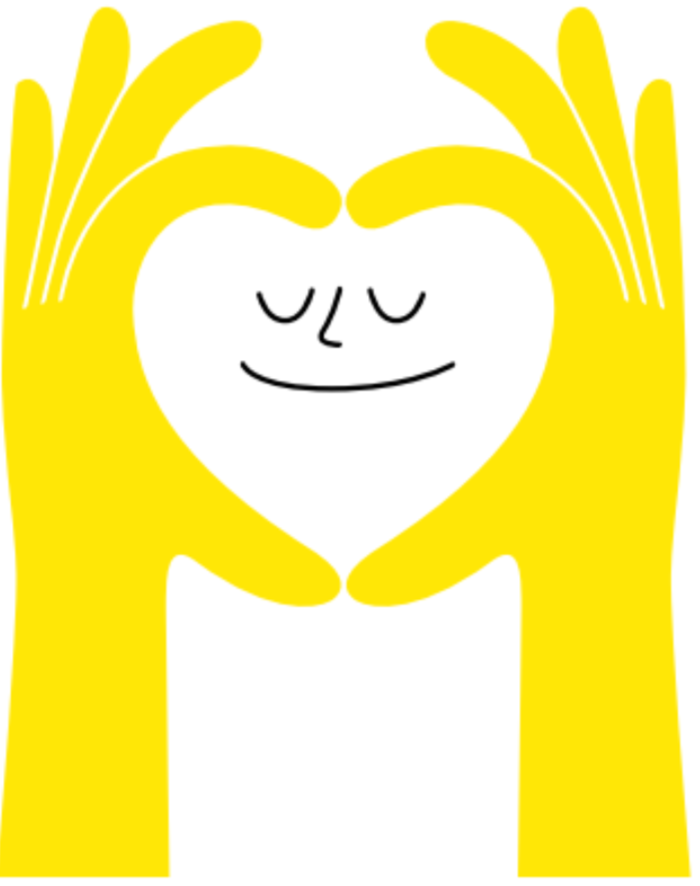 Lesson 4: Managing our Emotions
Lesson 3: Understanding our Feelings
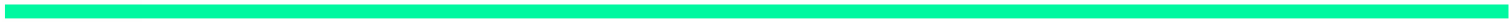 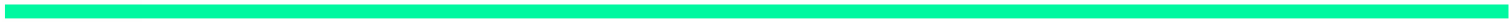 Slides 23-31
Reviewing mindfulness
Recognizing feelings
Understanding the effect of our feelings
Slides 32-41
Reviewing mindfulness
Recognizing feelings
Understanding the effect of our feelings
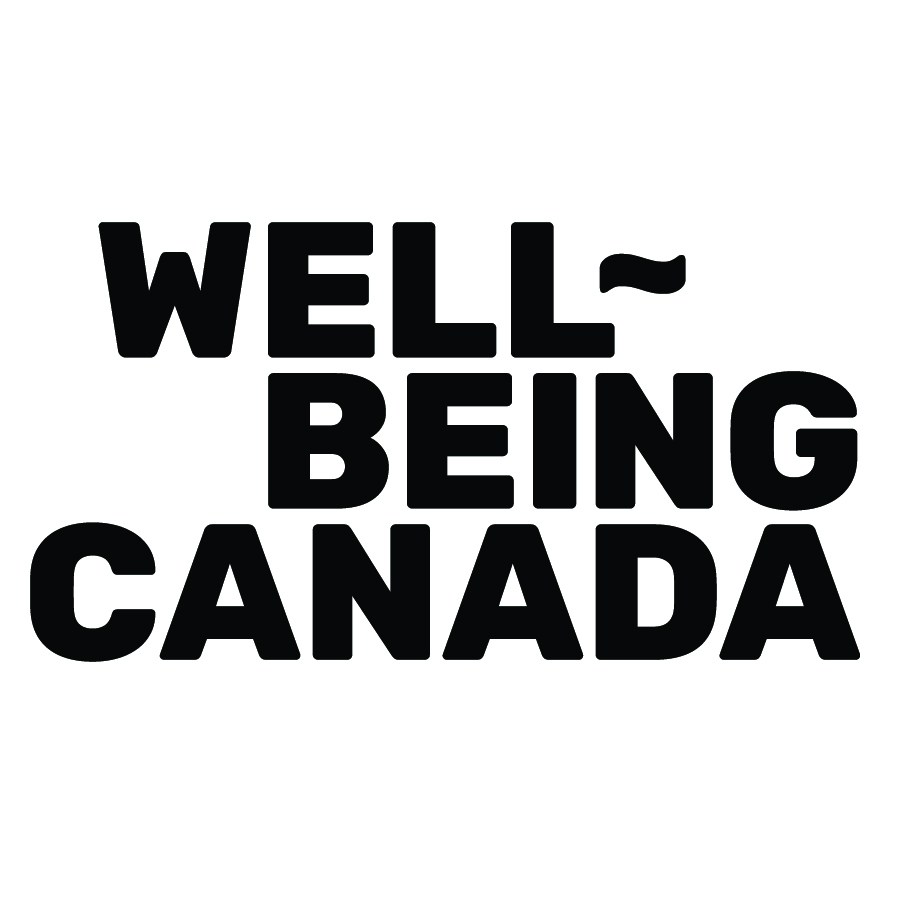 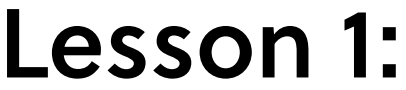 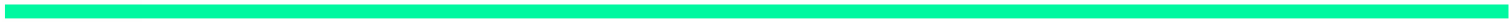 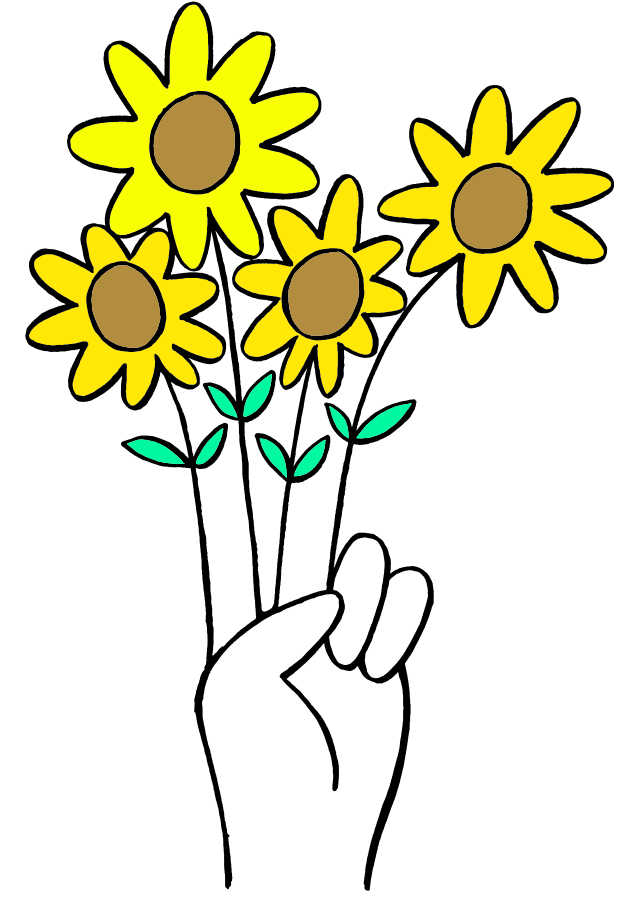 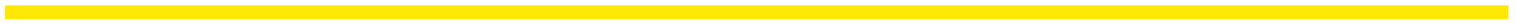 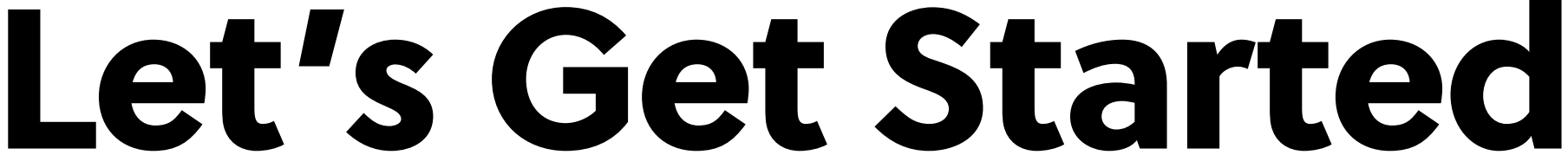 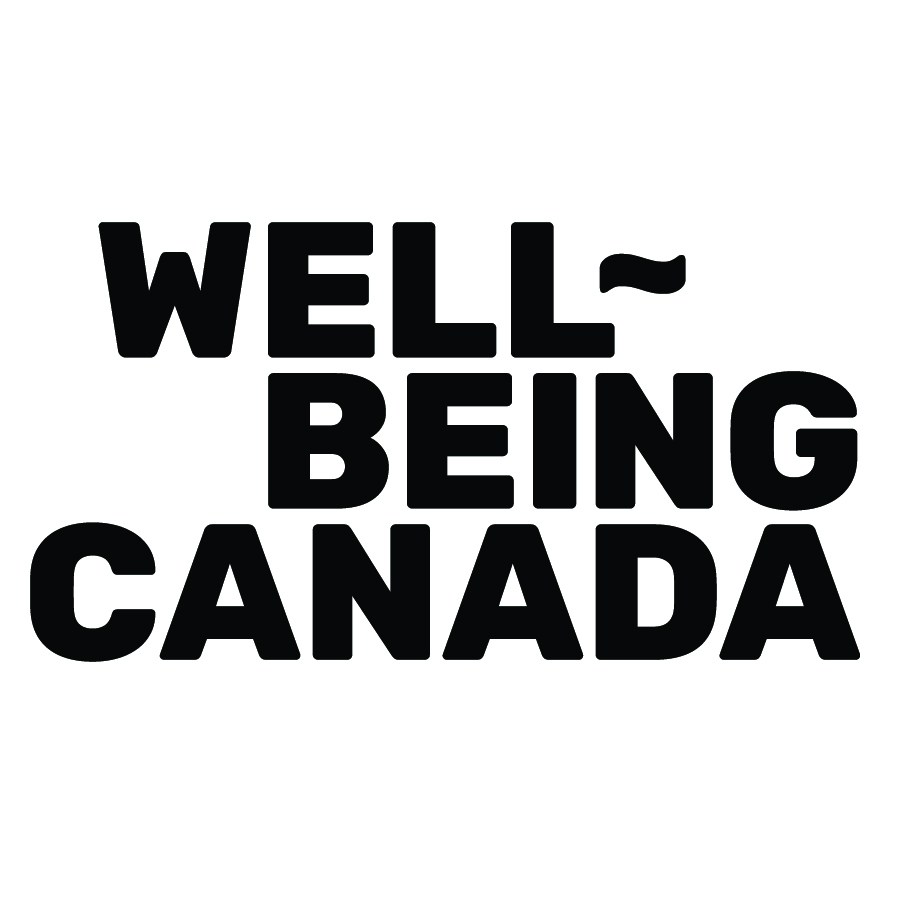 What is “Well-Being”?
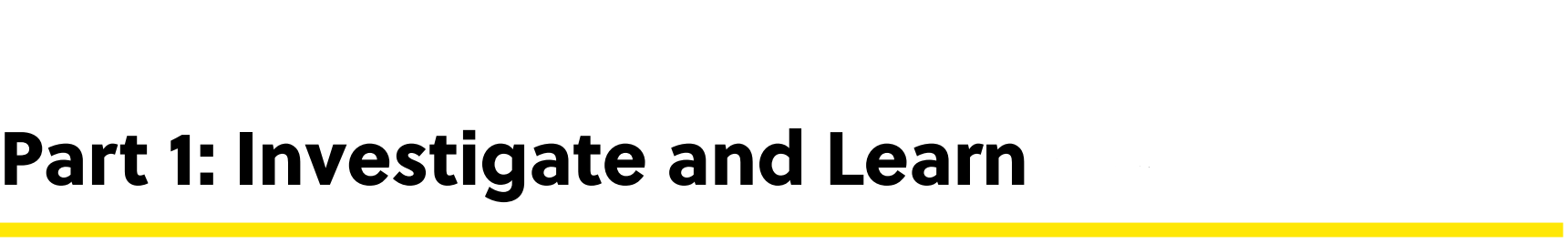 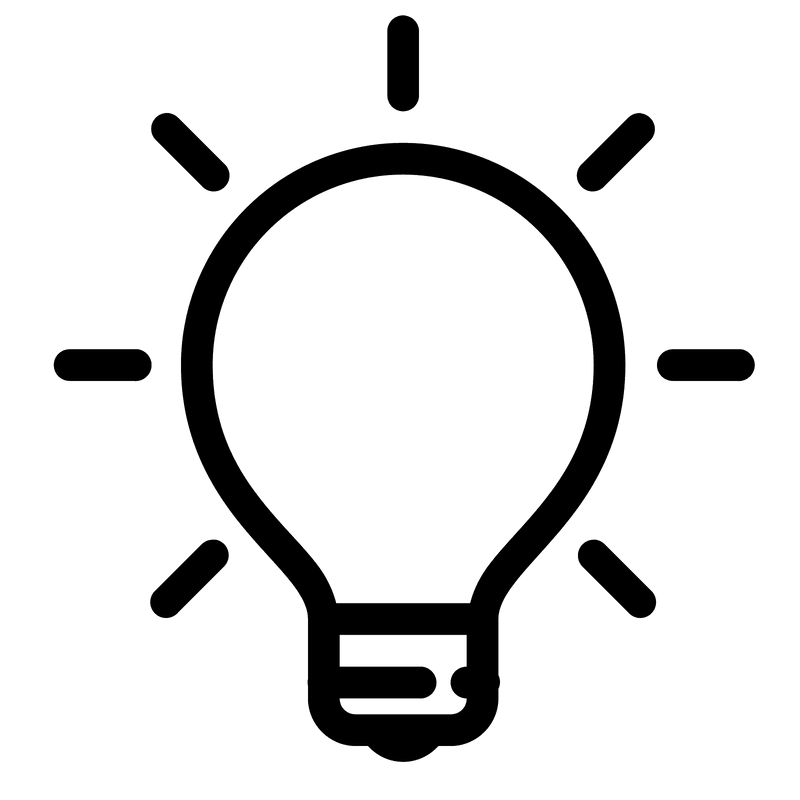 Think-Pair-Share
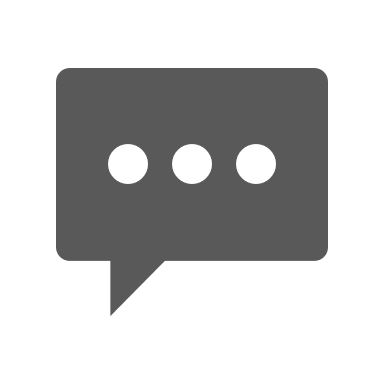 Have you ever heard of “well-being” before?

What do you think it is?

Where have you heard about it?
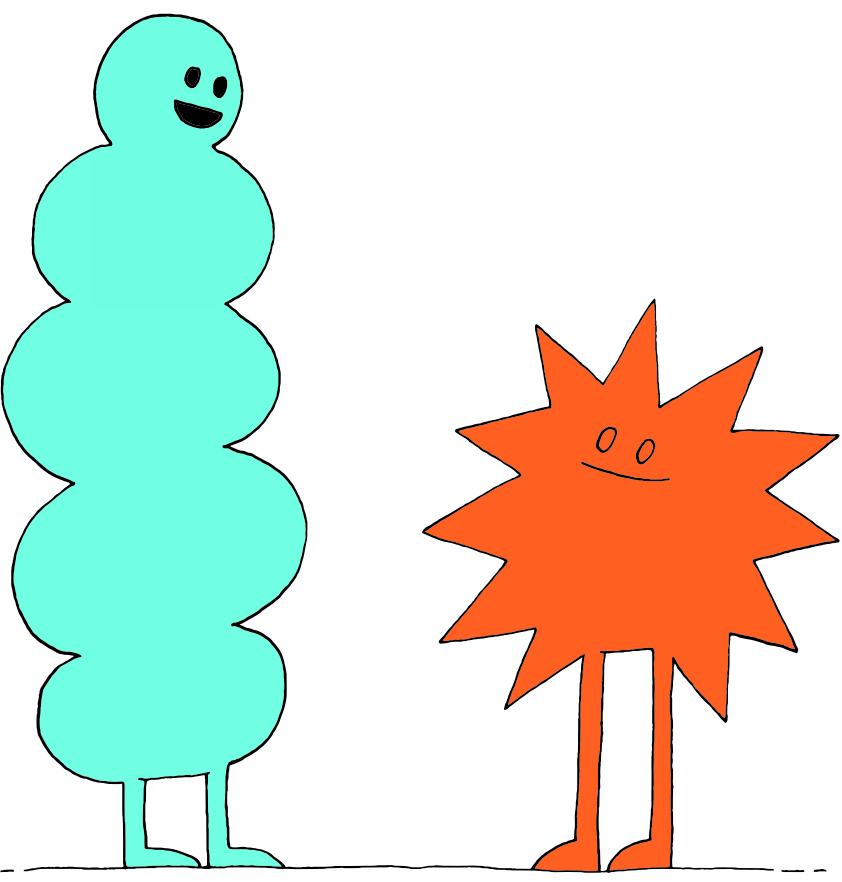 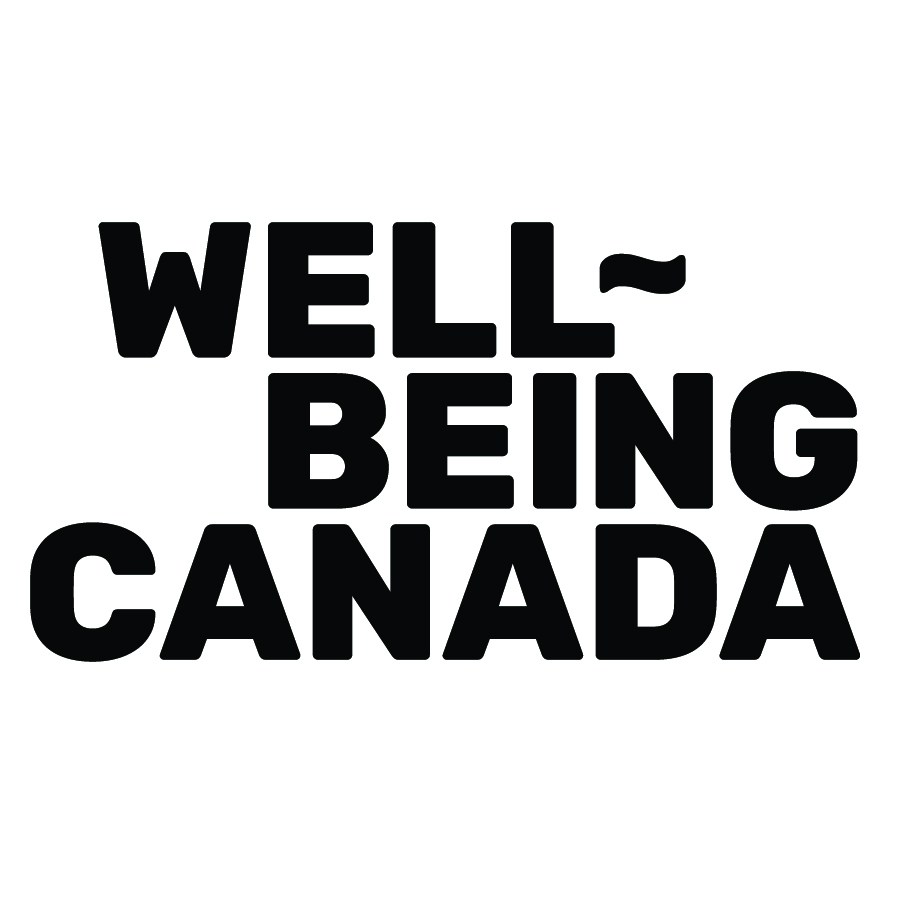 What is “Well-Being”?
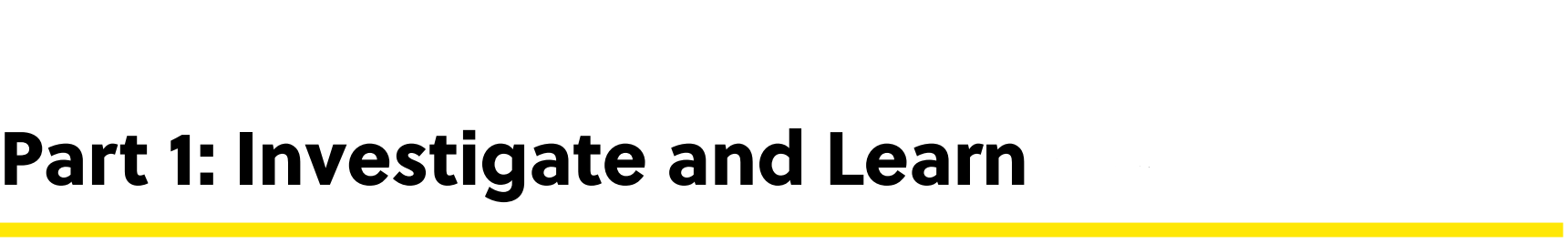 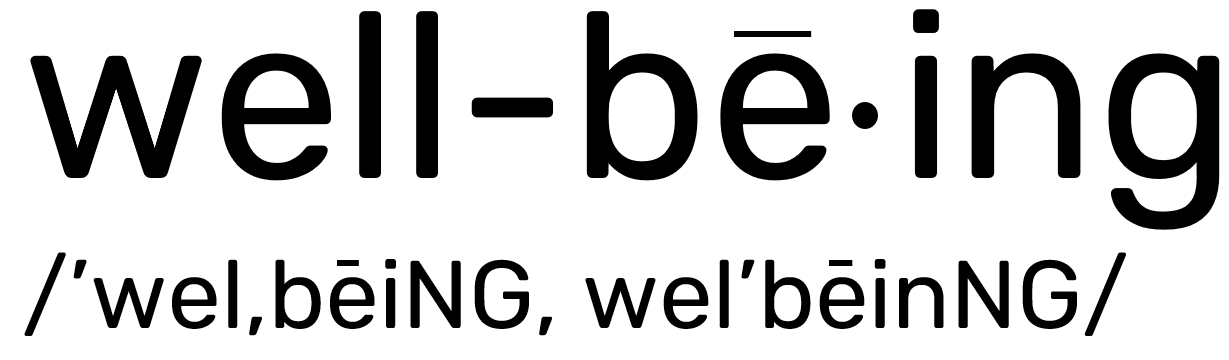 noun
Definition: The state of being comfortable, happy, or healthy
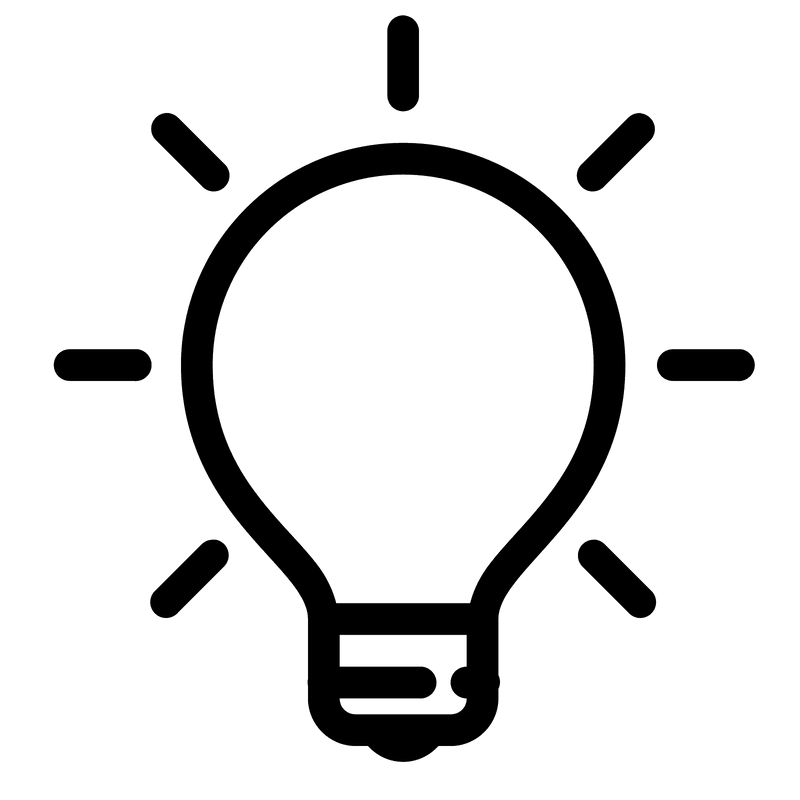 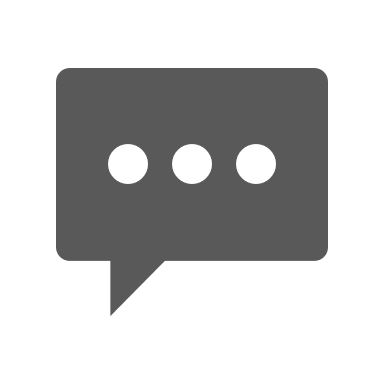 Think-Pair-Share
When do you feel comfortable, happy, or healthy?
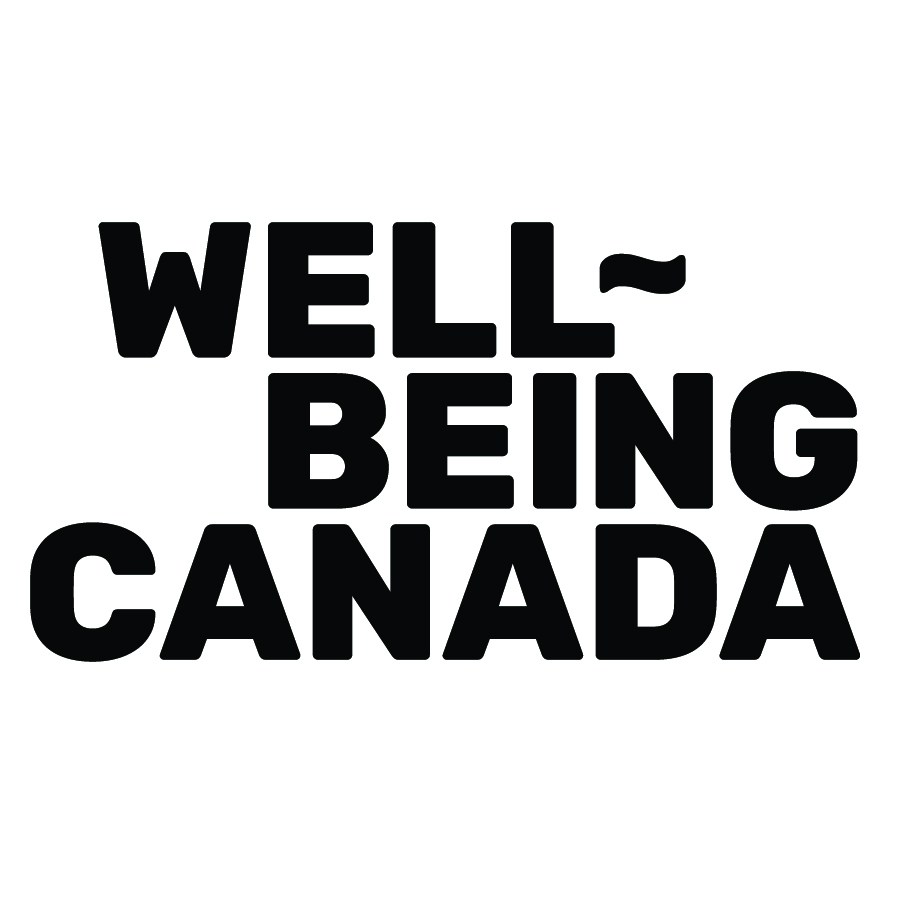 What is “Well-Being”?
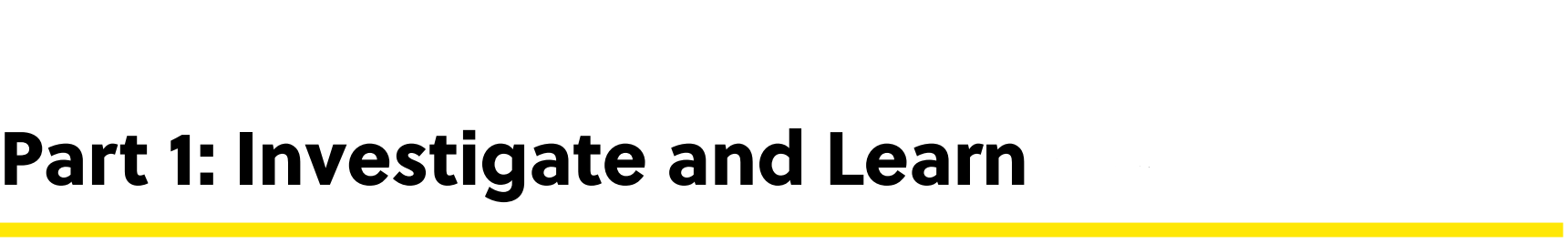 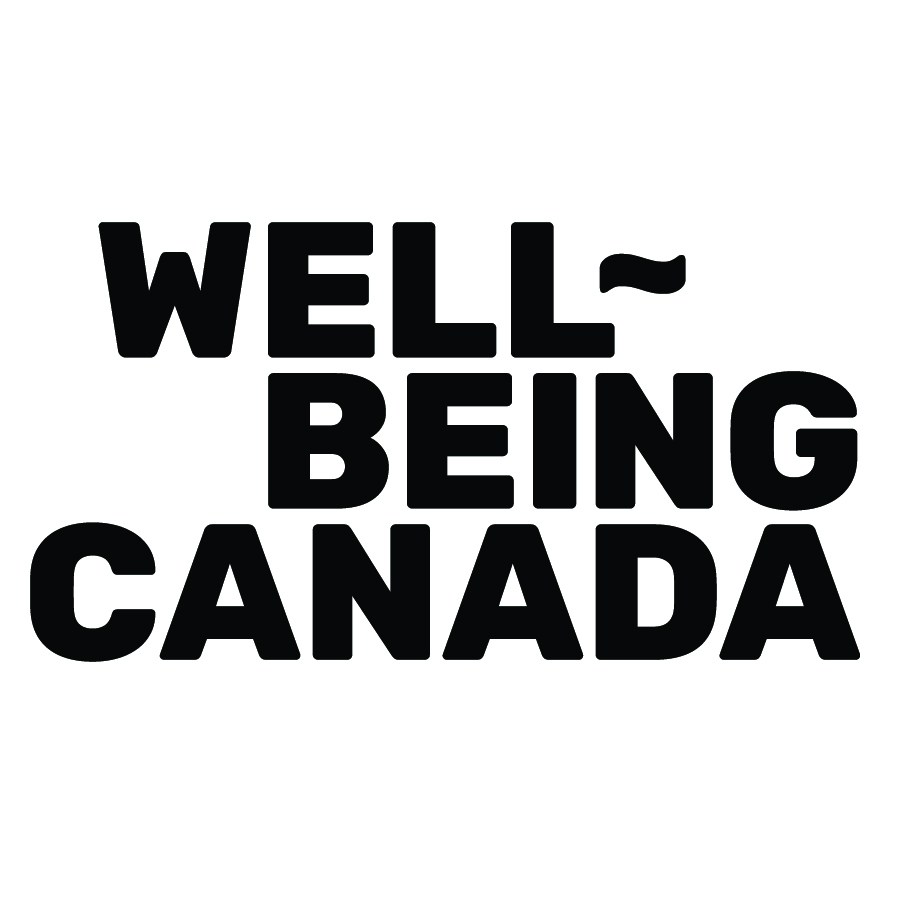 Difficult Feelings
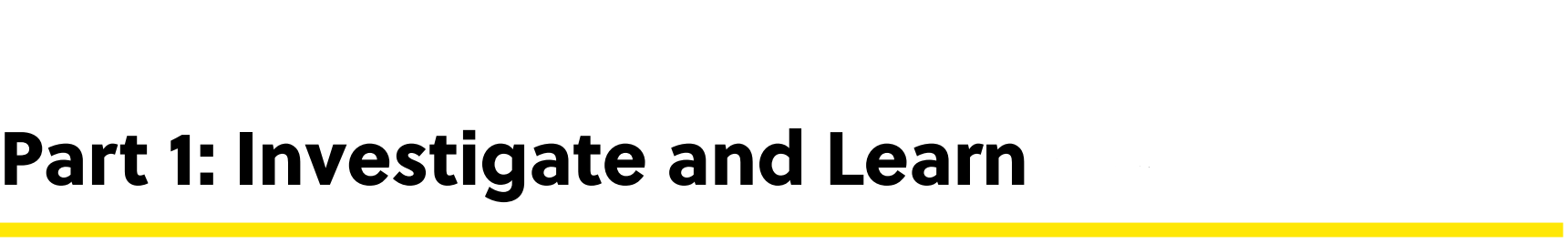 Part of well-being is being able to manage difficult feelings…
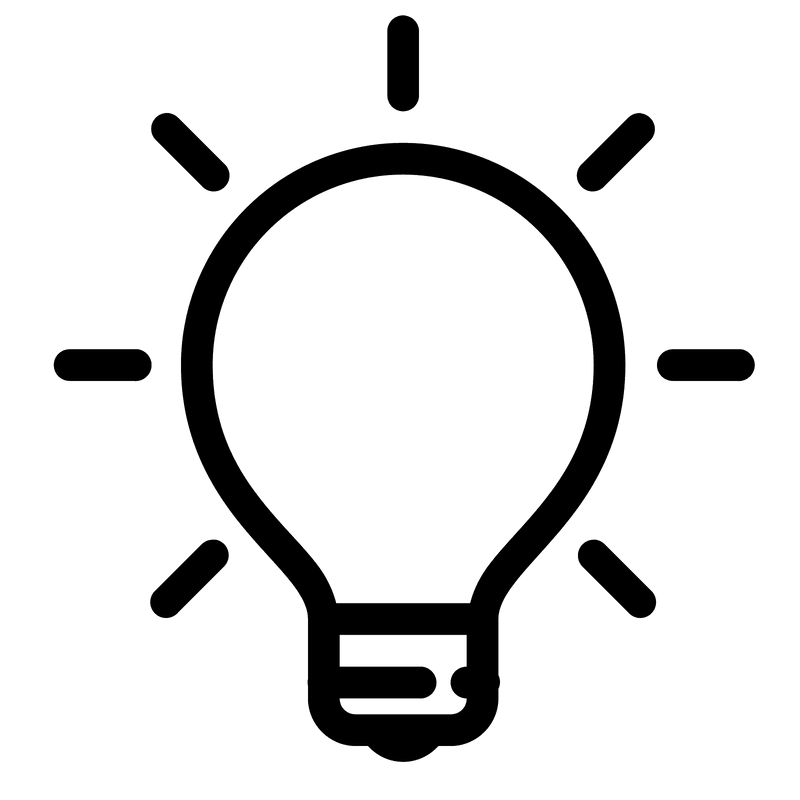 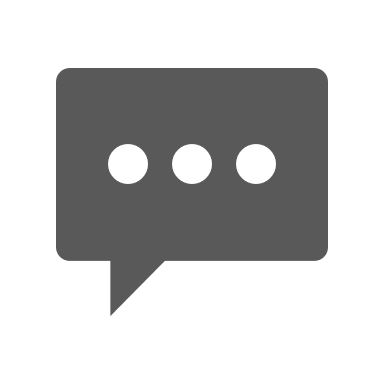 Think-Pair-Share
What are difficult feelings?

What are some things that help us when we have difficult feelings?

Why do you think it’s important to do these things?
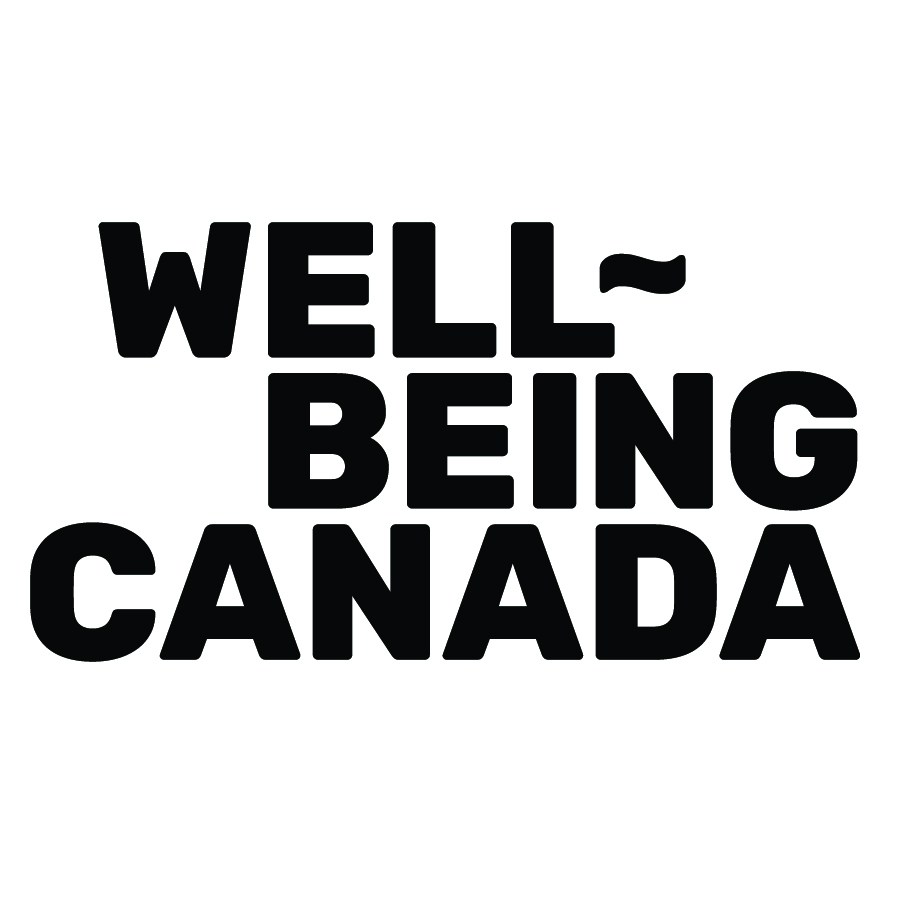 Well-Being is…
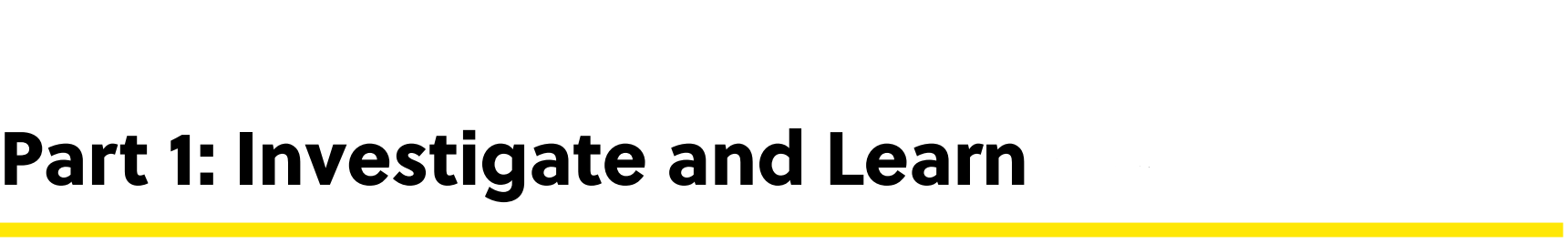 Do you think there are ways to increase well-being?
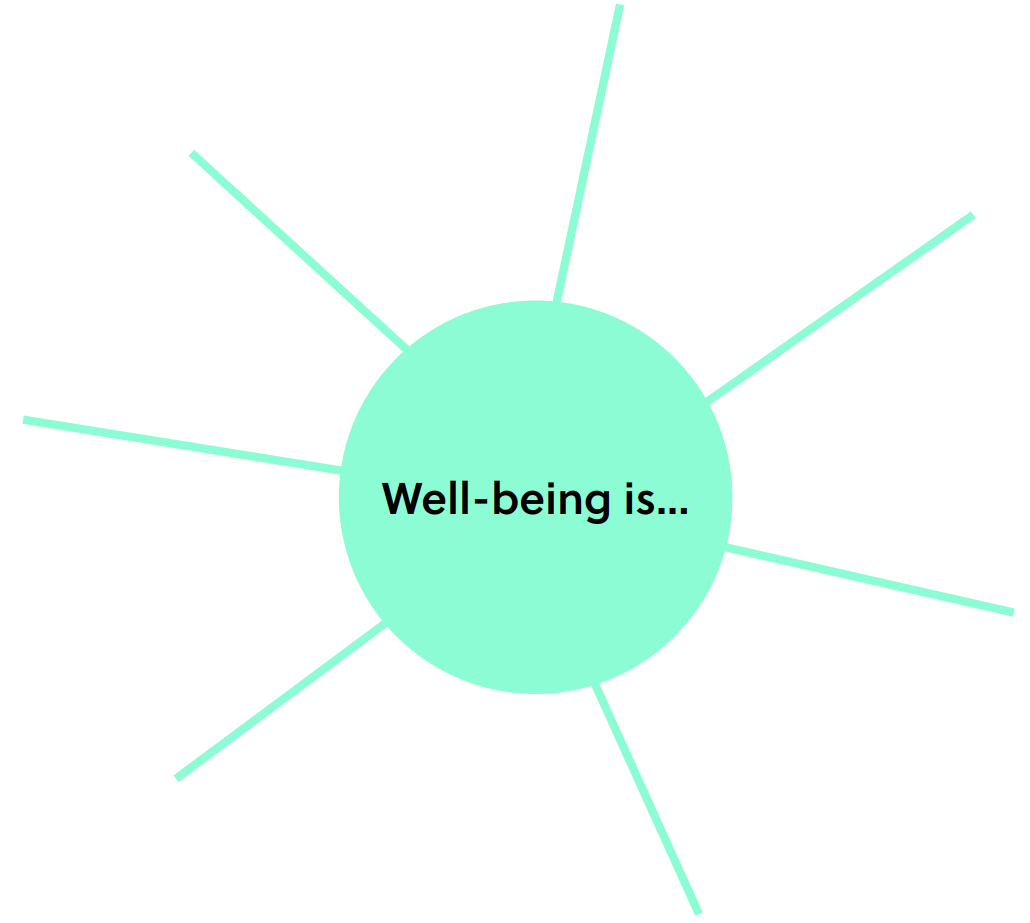 [Speaker Notes: Teacher notes: There is a printable version of this bubble map in our Well-Being Canada resources, so you can…
- Print the web out and have your students complete this independently first
- Print the web out and have students complete in partners or small groups first
- Project the web on your board and complete together as a class
The following slide shows sample answers so your class can compare your answers with ours!]
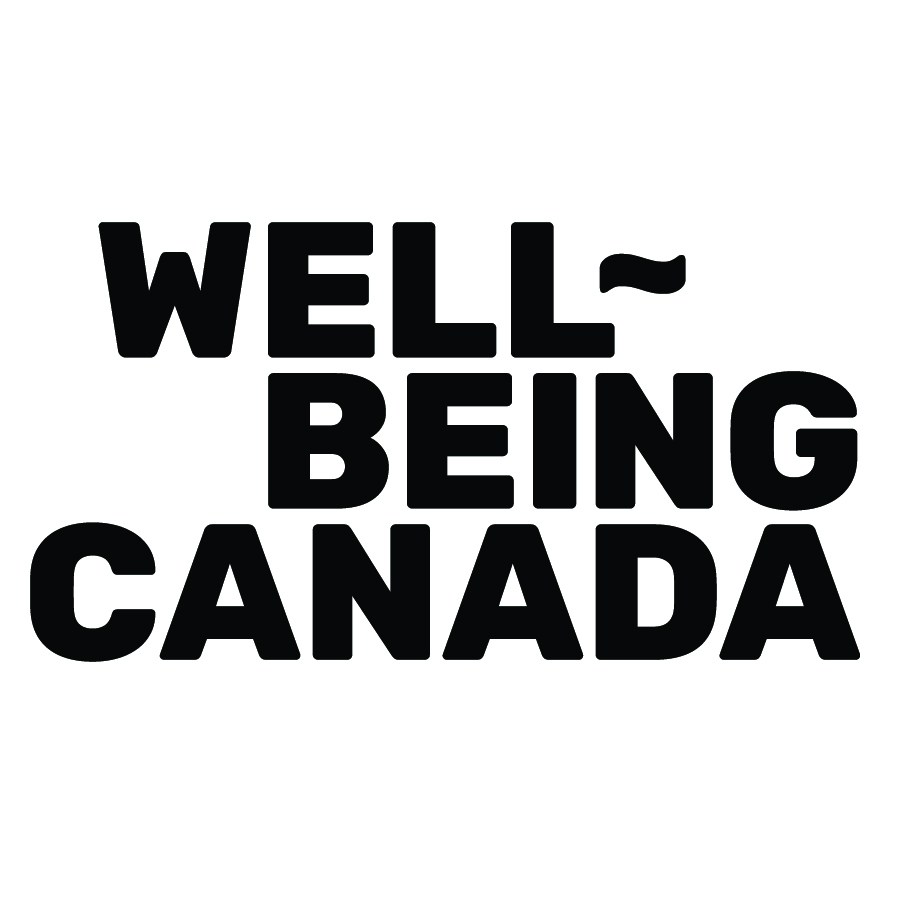 Well-Being is…
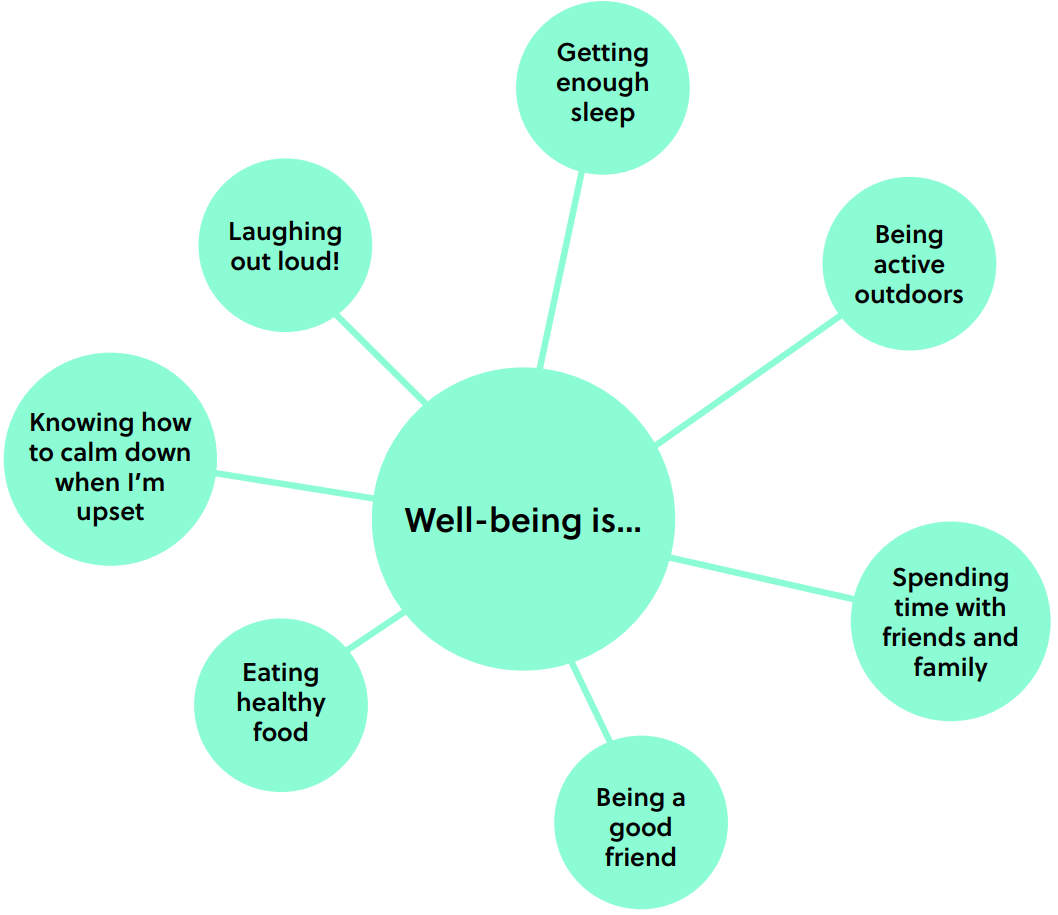 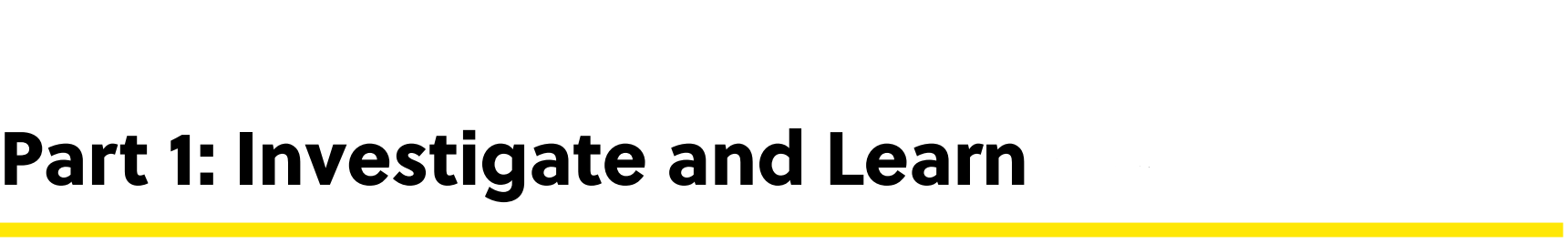 See how your answers compare to ours!
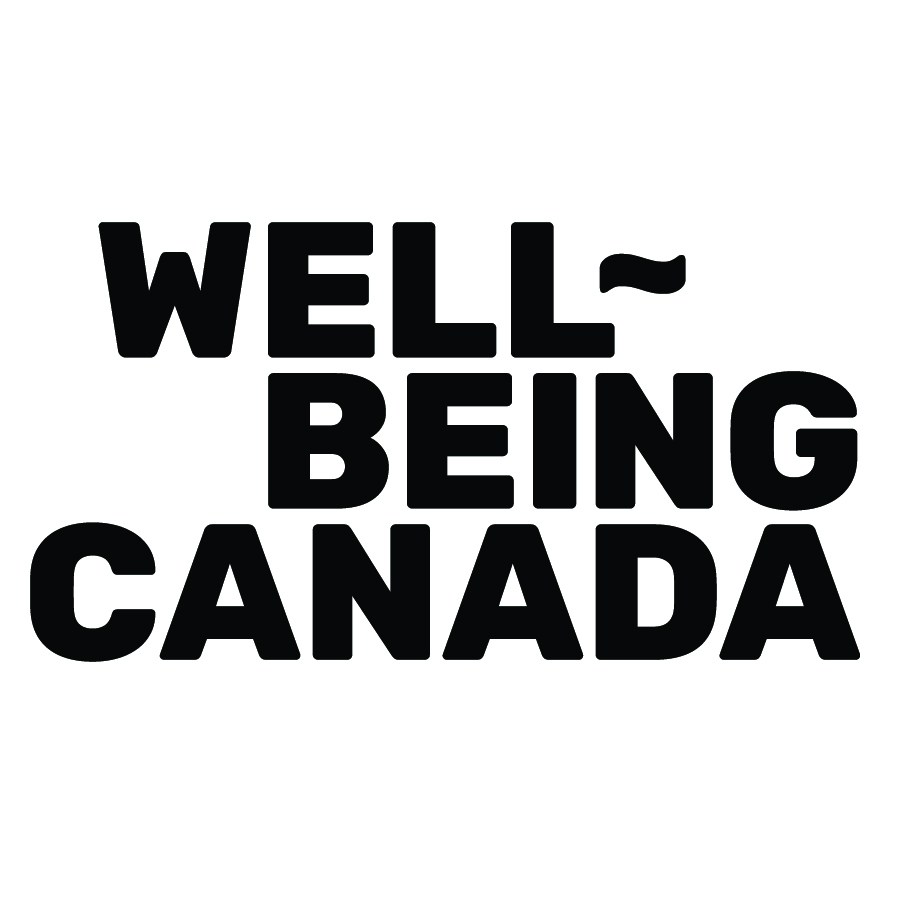 Well-Being Definitions
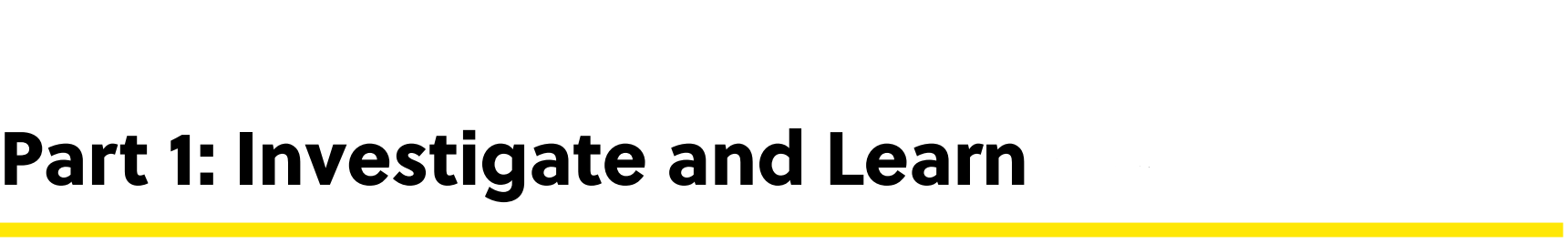 Remember the dictionary definition of well-being…
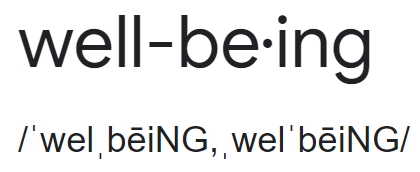 noun
Definition: The state of being comfortable, happy, or healthy
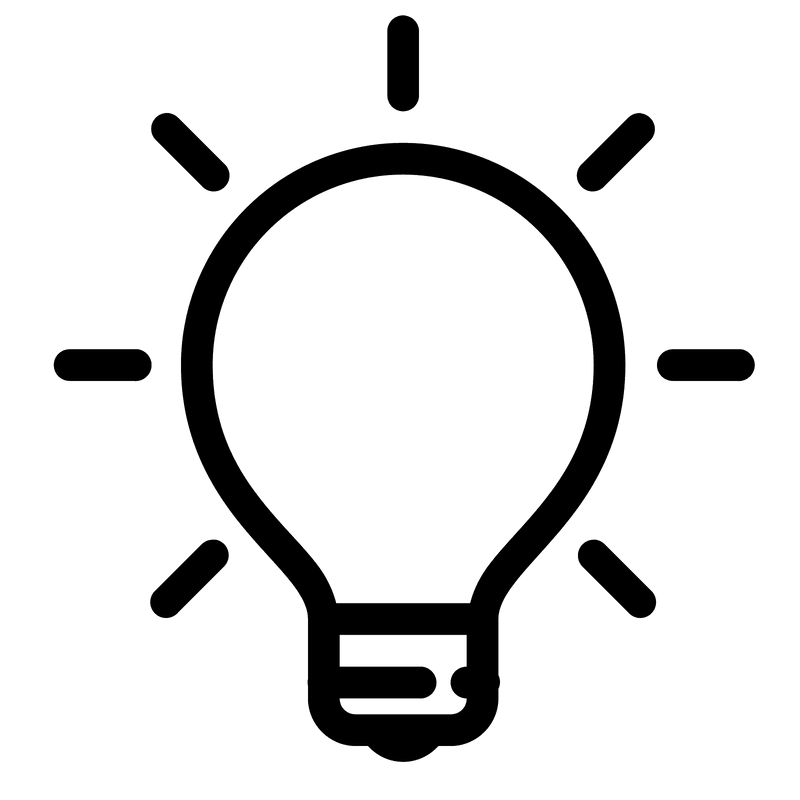 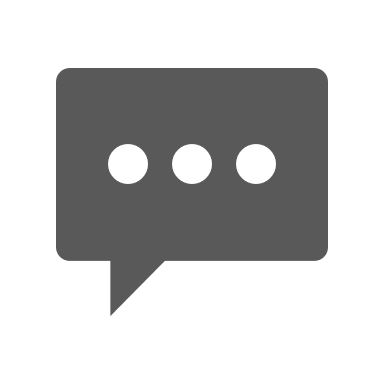 Think-Pair-Share
What would YOUR definition of well-being be?
Let’s make a definition as a class!
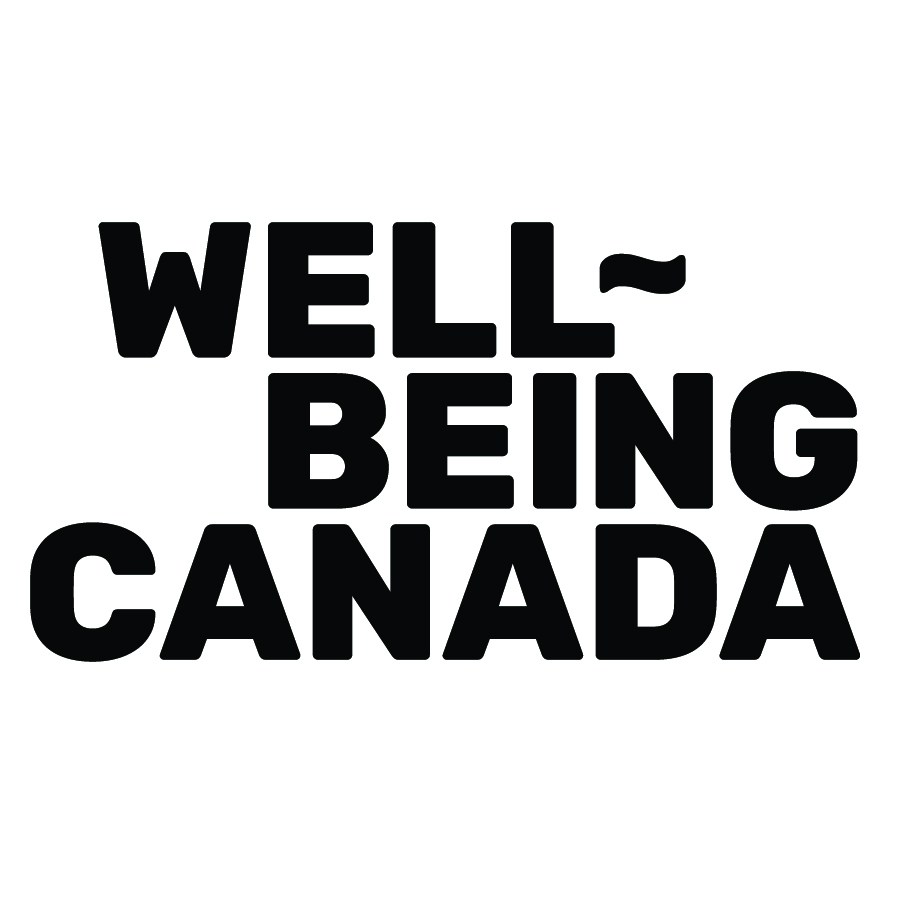 YOUR Well-Being!
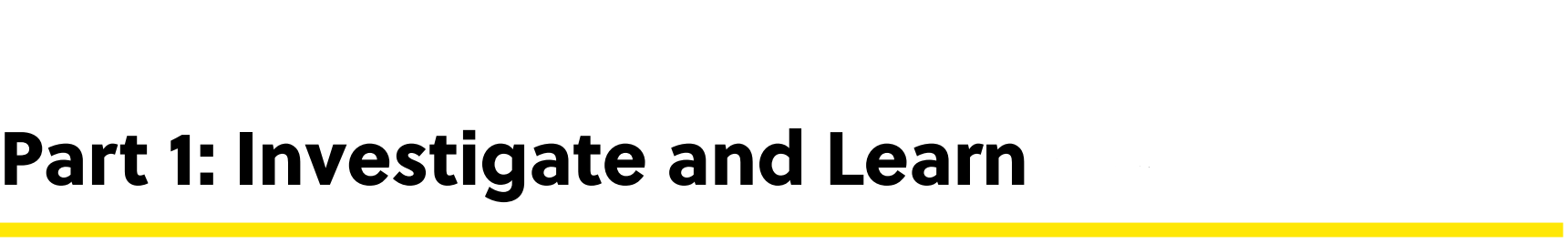 Share Out!
Share your work about what well-being looks like for you!
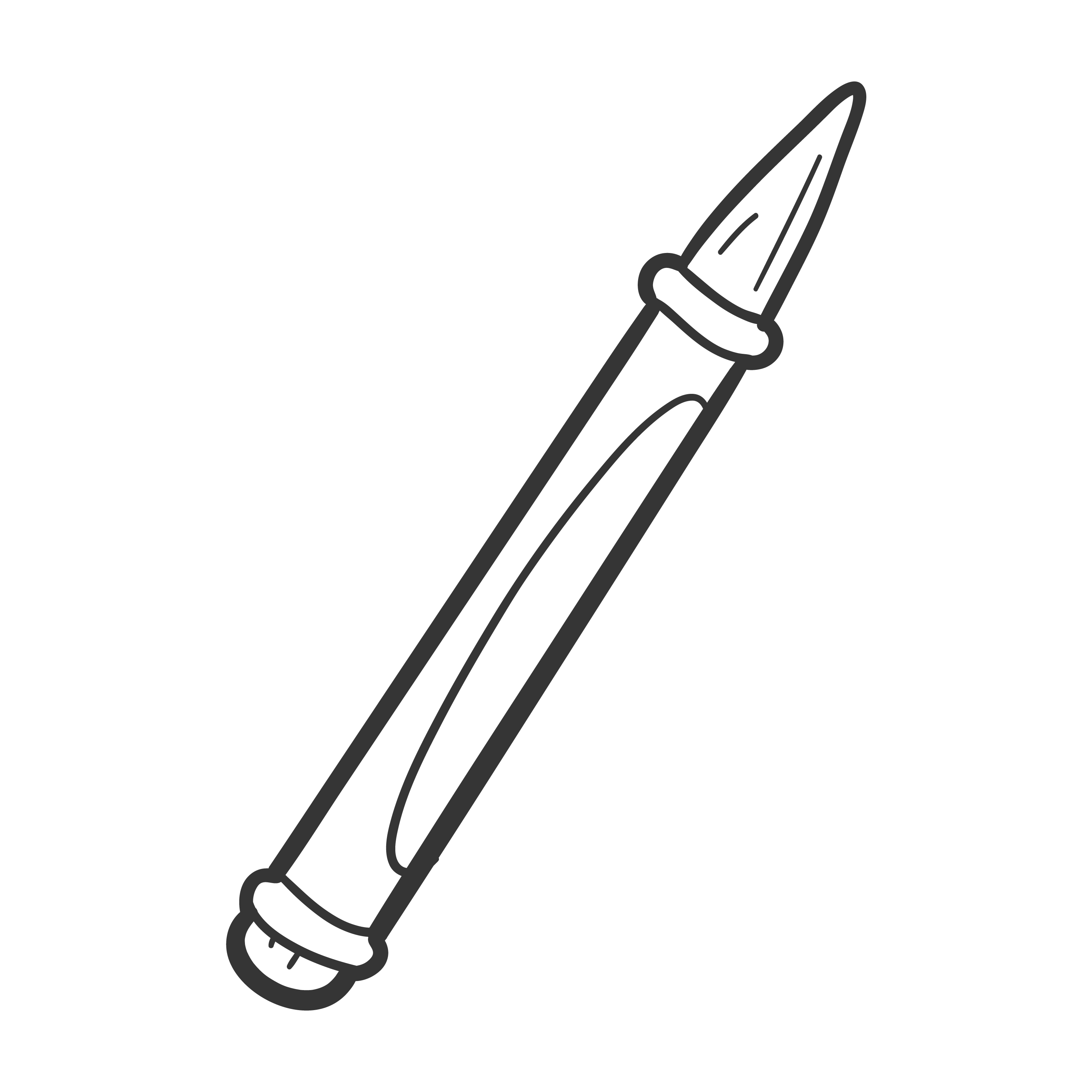 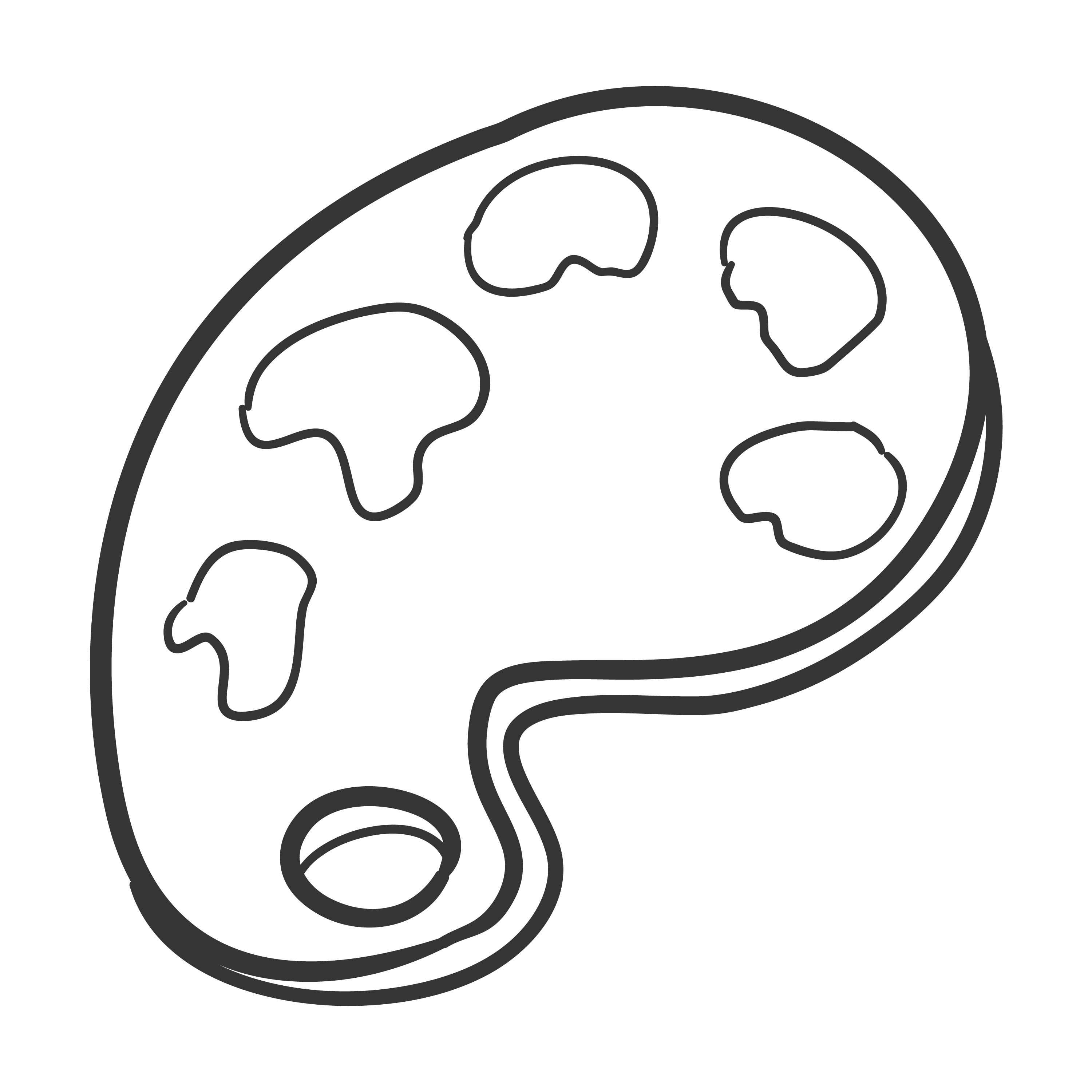 [Speaker Notes: Teacher note: Let your students be creative here! They can draw, paint, build with Play-doh, or write- whatever you would like to offer them to be able to do!]
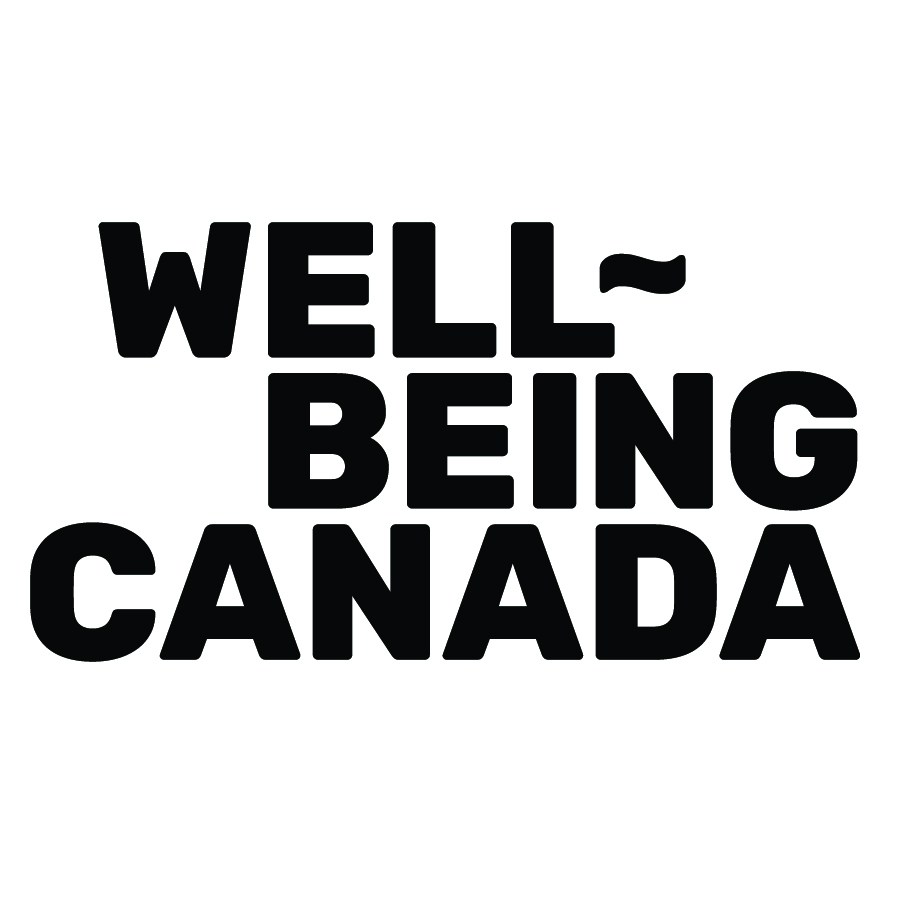 YOUR Well-Being!
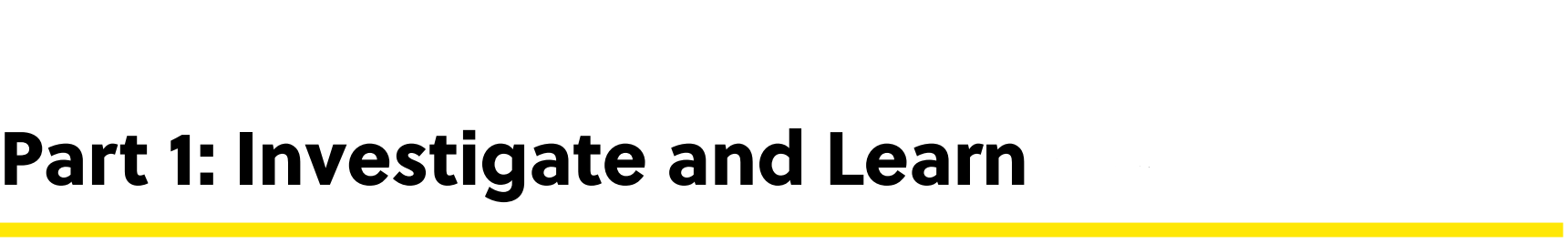 Independent Work
What does well-being look like for you?
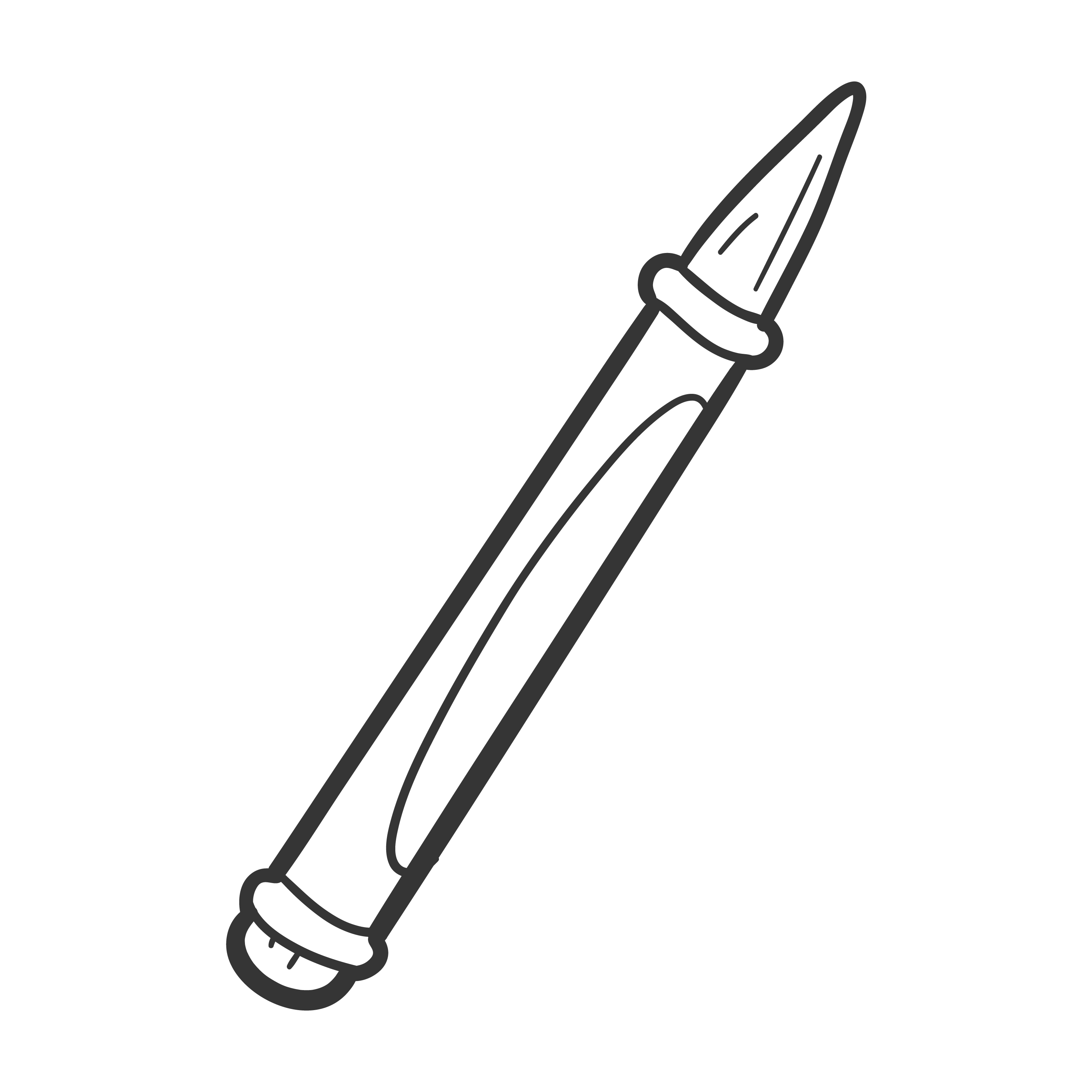 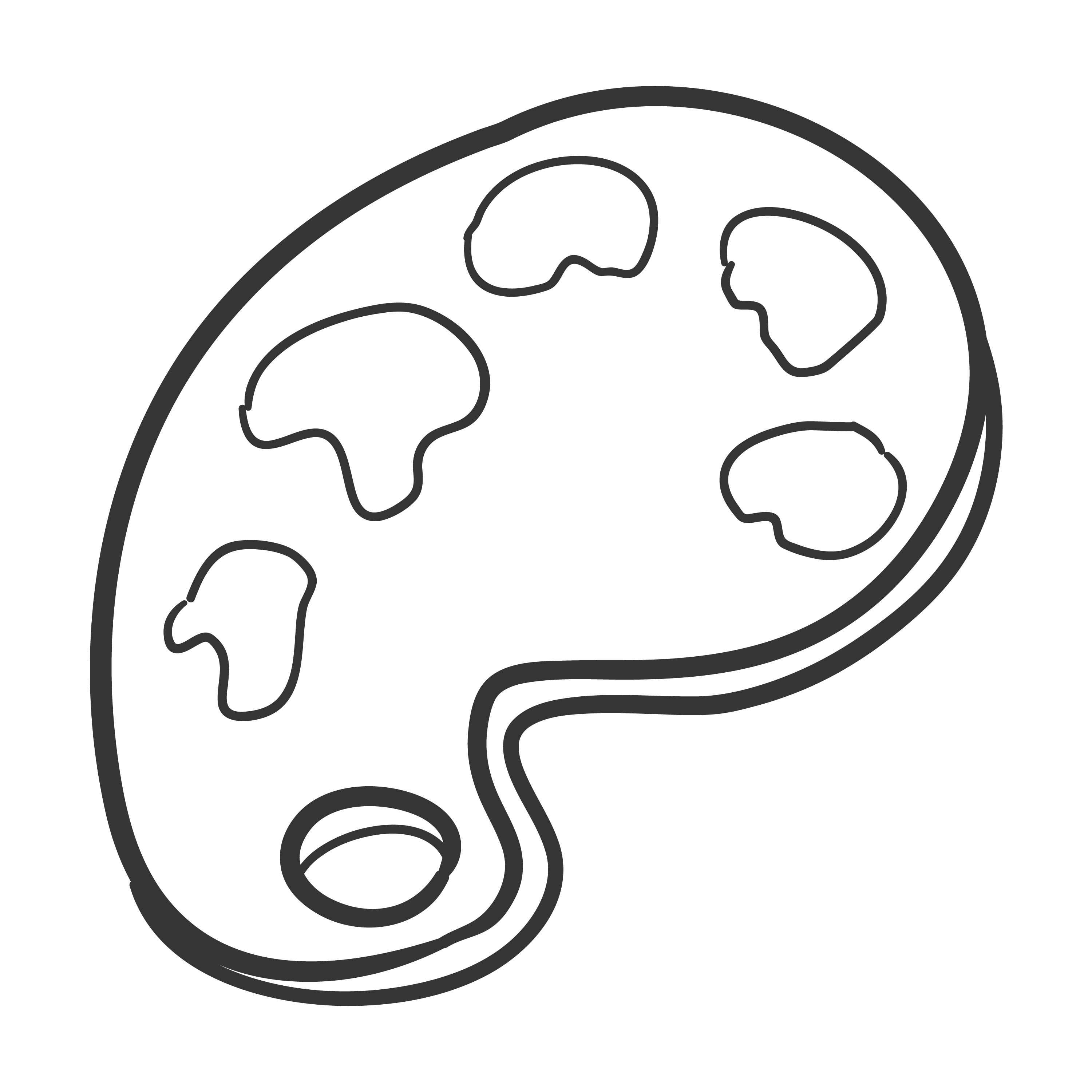 [Speaker Notes: Teacher note: Let your students be creative here! They can draw, paint, build with Play-doh, or write- whatever you would like to offer them to be able to do!]
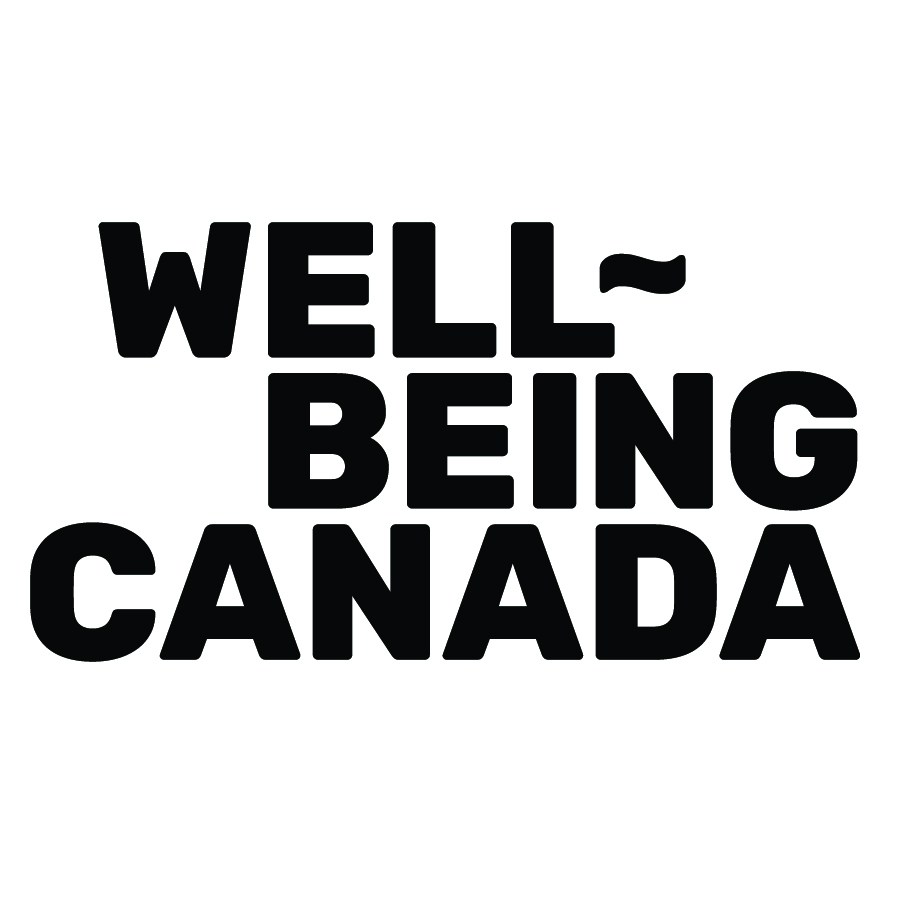 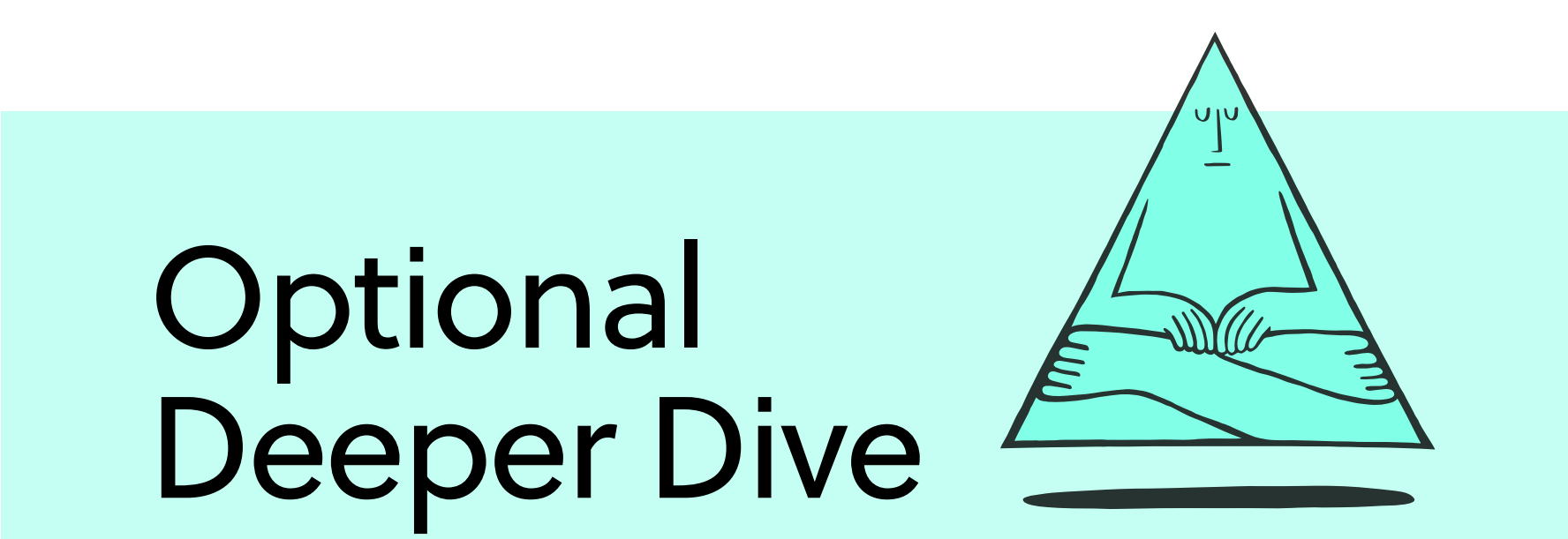 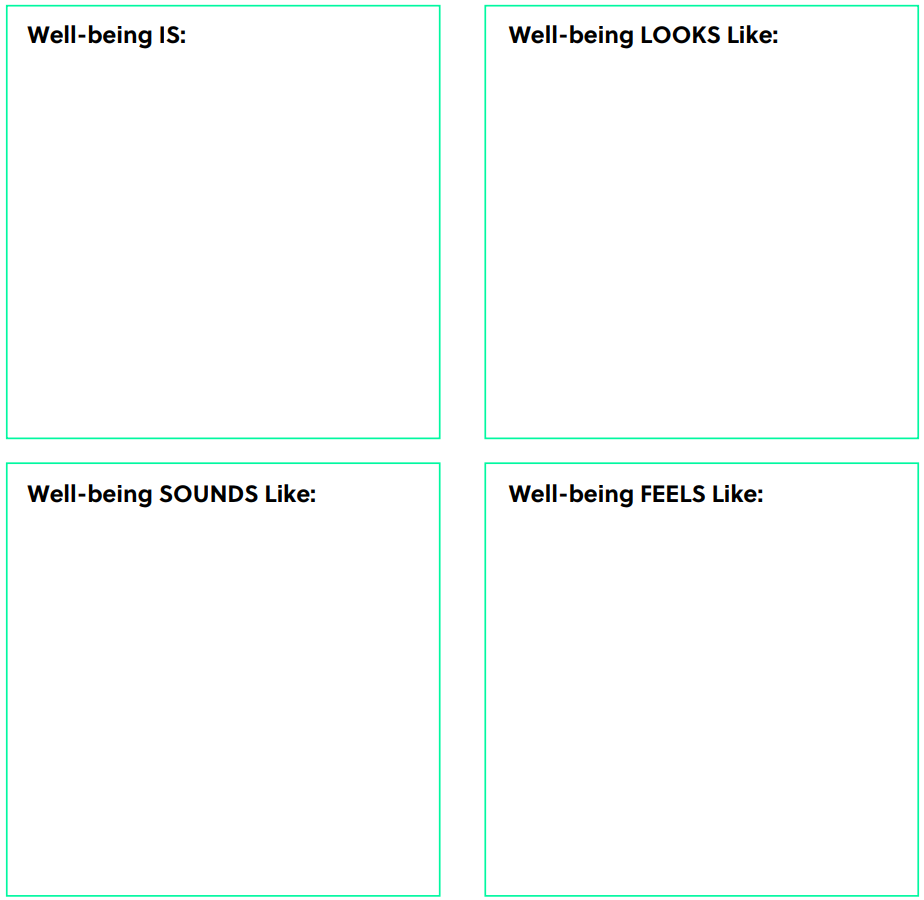 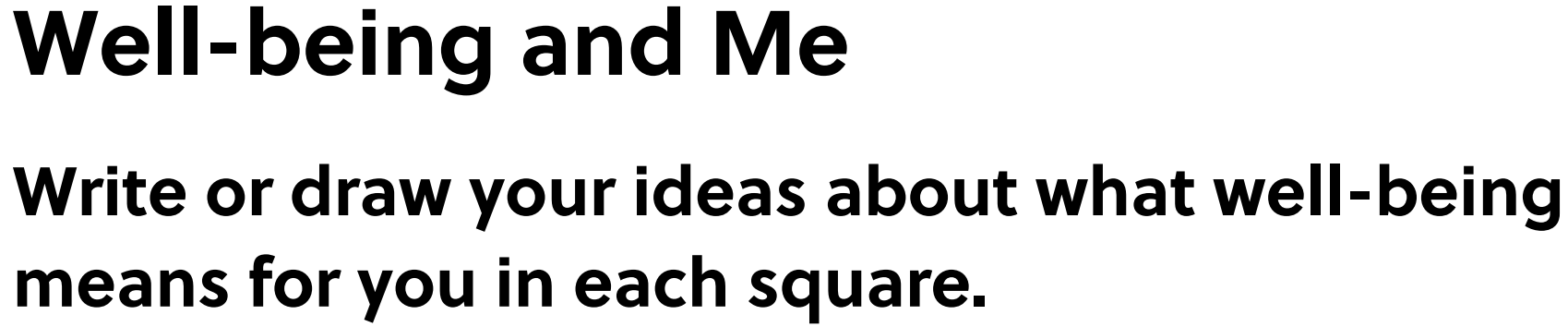 [Speaker Notes: Teacher Note: A printable version of this sheet can be found in the lesson package]
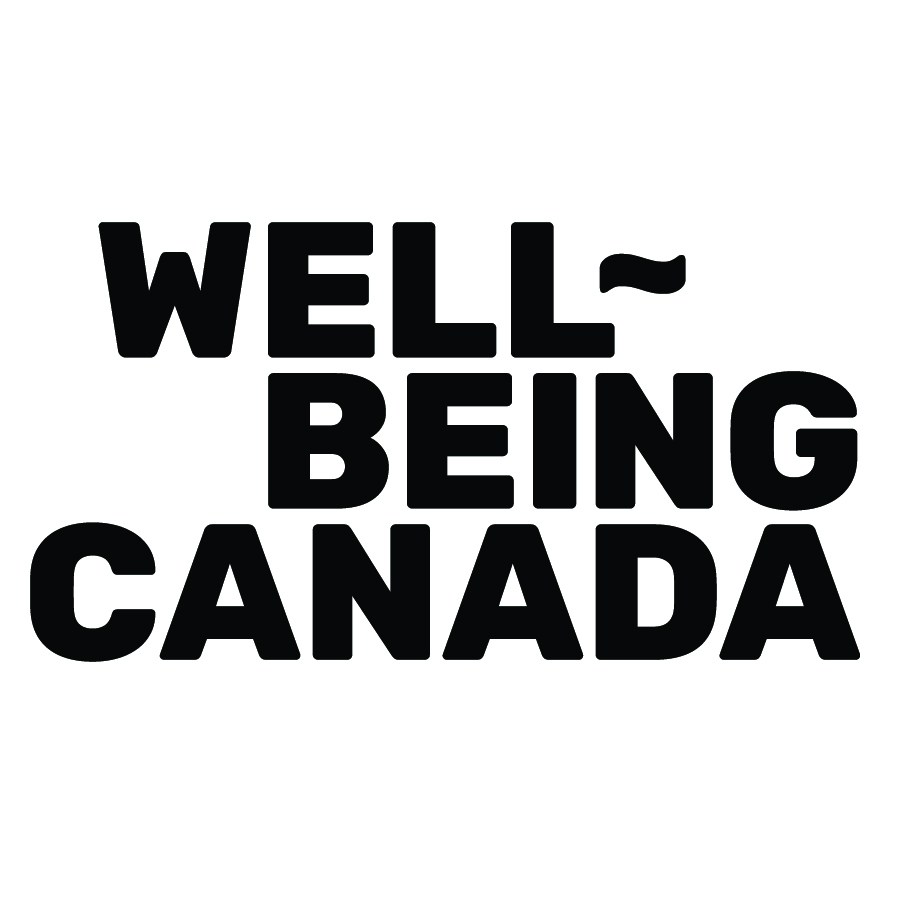 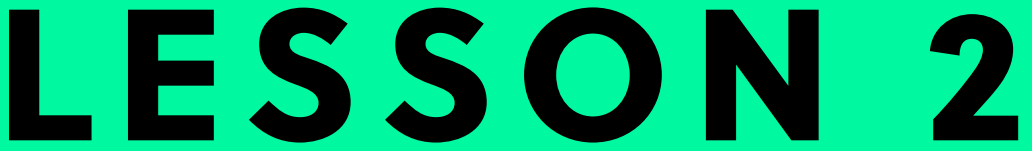 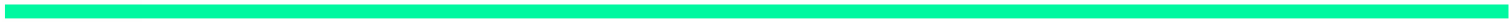 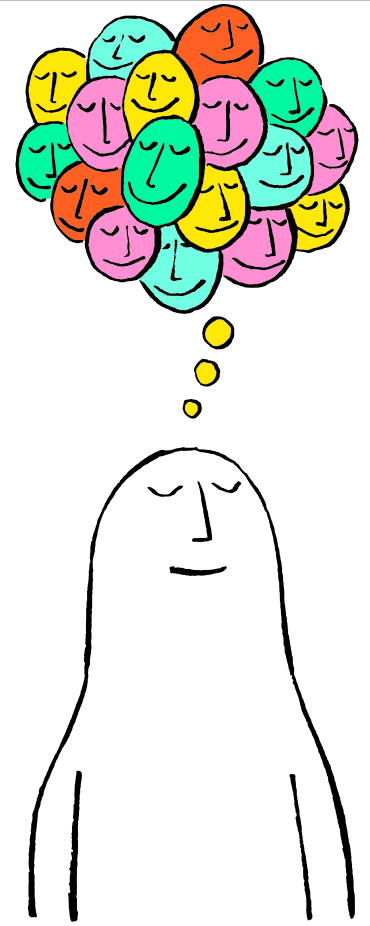 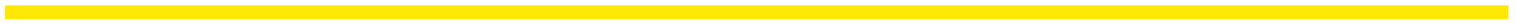 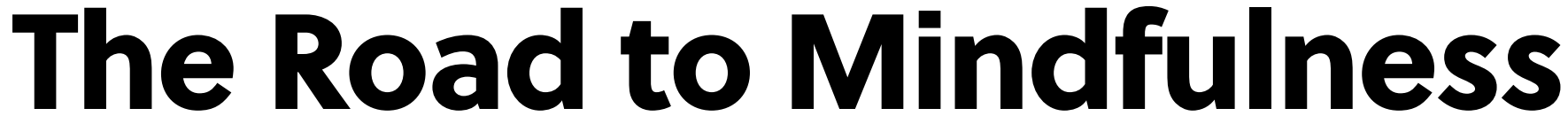 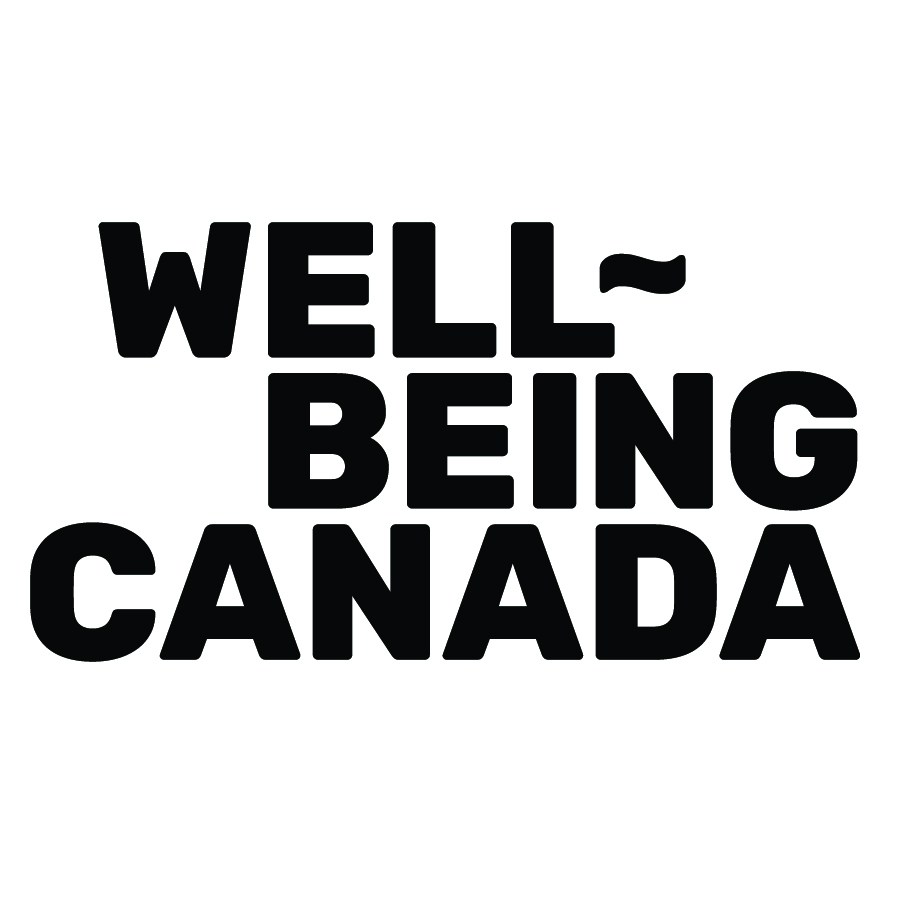 What is Mindfulness?
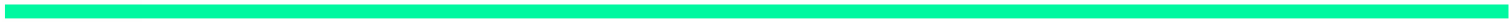 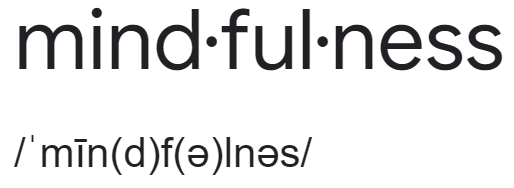 noun
Definition: Paying full attention to something. It means slowing down to really notice what you’re doing.
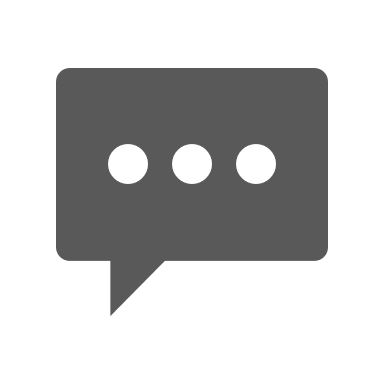 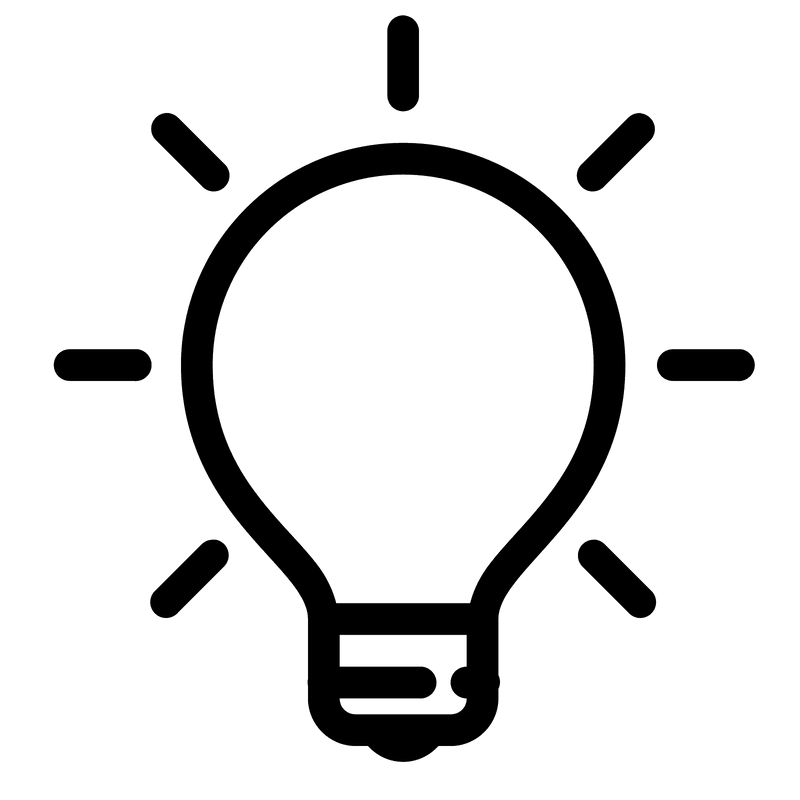 Think-Pair-Share
What do you think this means?
Can you give an example?
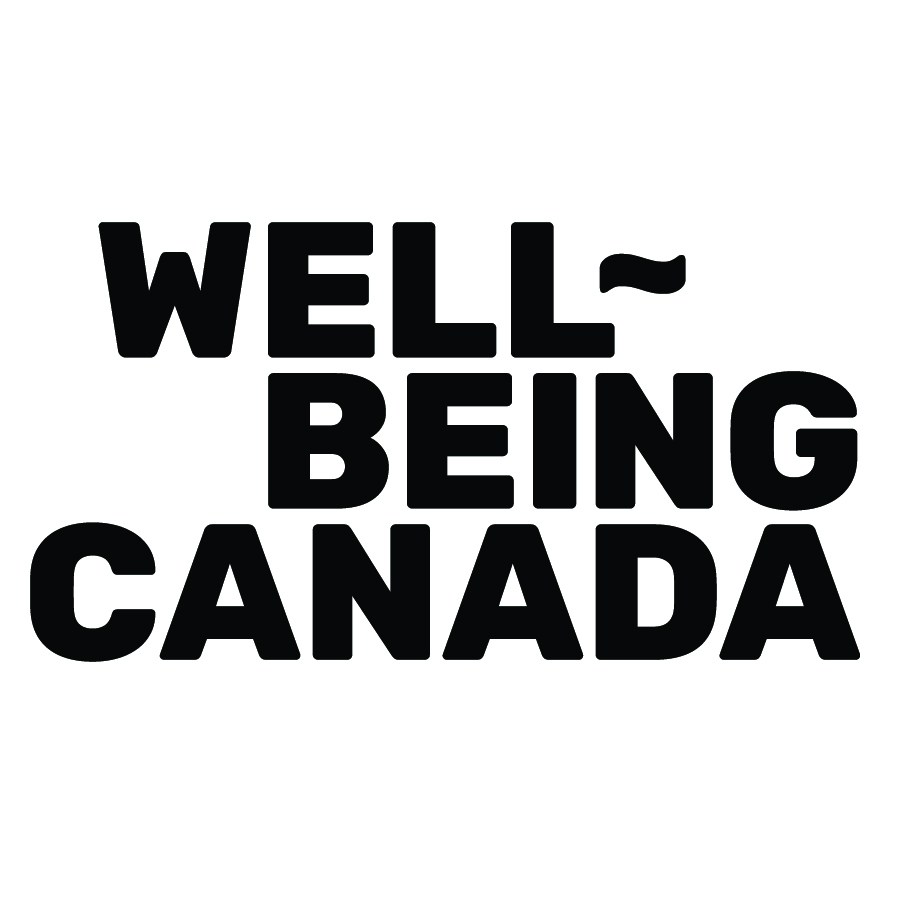 Let’s Practice!
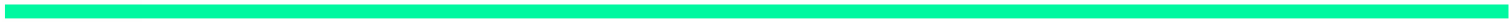 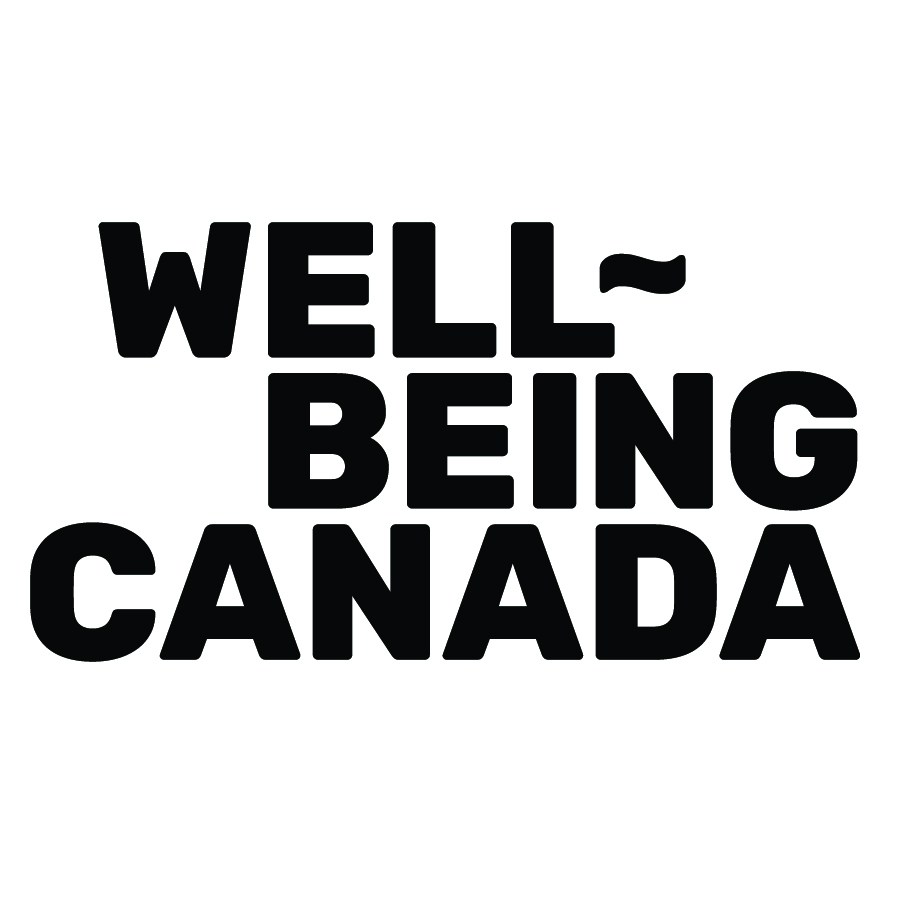 Review
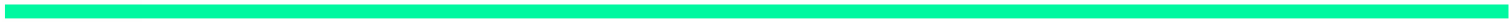 Mindfulness is…

paying full attention to something

slowing down to really notice what you’re doing

the opposite of rushing or multitasking

taking your time

focusing in a relaxed, easy way
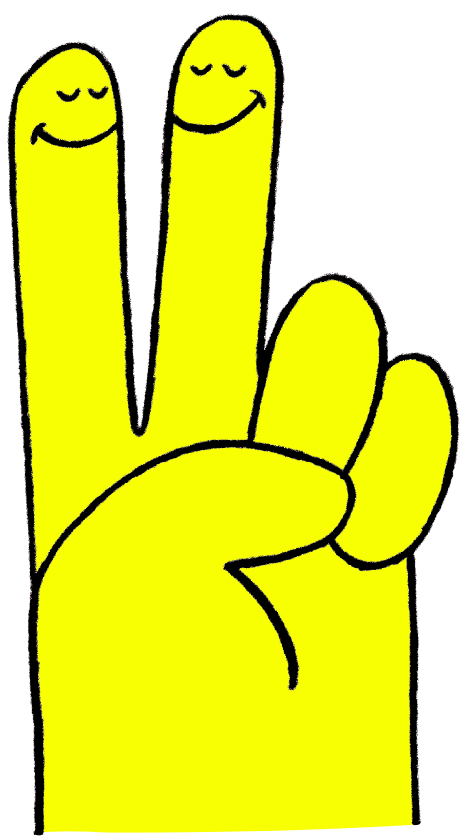 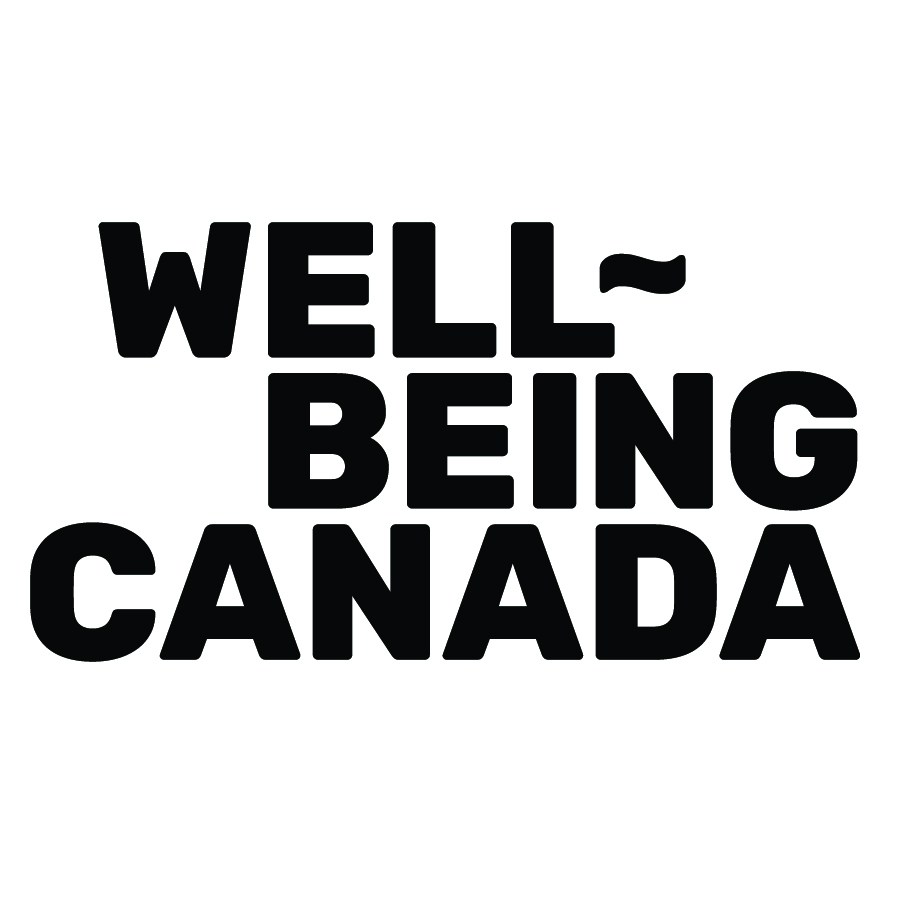 Tasting with Mindfulness
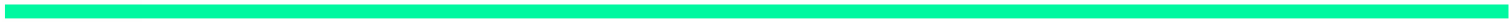 Today we’re going to taste with mindfulness by focusing our full attention on our food one step at a time.
Put your food in your mouth, but don’t bite yet…
Bite into your food and chew slowly…
Just smell your food…
Just look at your food…
Notice all the different things you see
Notice how it tastes and enjoy thinking about it
Notice what you smell
Notice the texture:

Is it rough or smooth?
What does it smell like? 
Does it smell familiar?
Do you see anything you like or don’t like?
Say a quiet “thank you” to everyone who brought this food to you
Can you taste it without biting it?
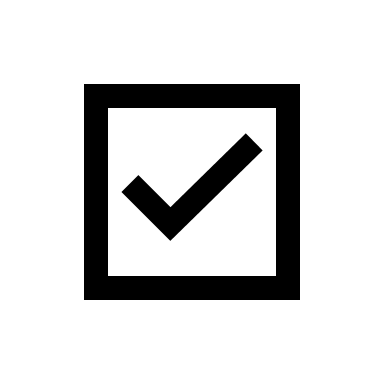 How do you feel after trying this mindfulness activity?
 
What did you notice?
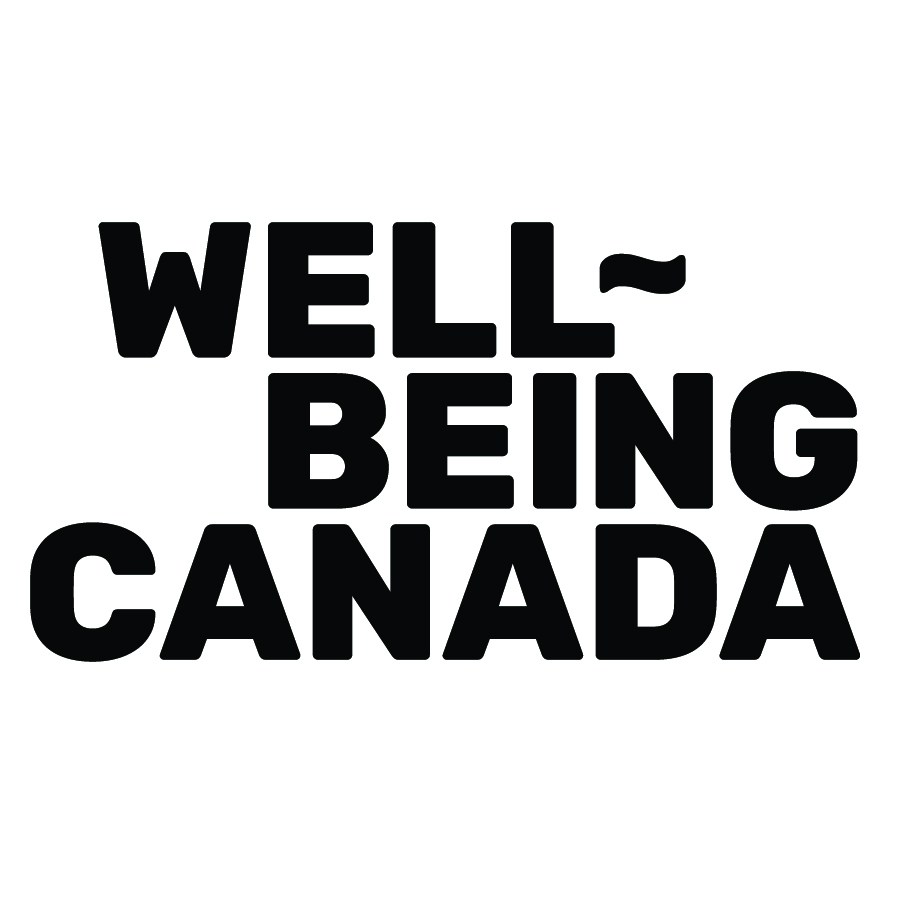 Mindful Breathing
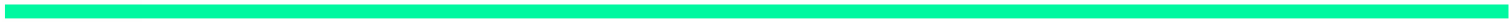 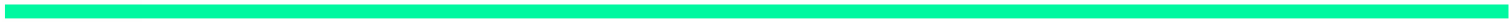 Now, we’re going to try a very short exercise that will help us to be mindful and also can be helpful in calming our bodies and minds.
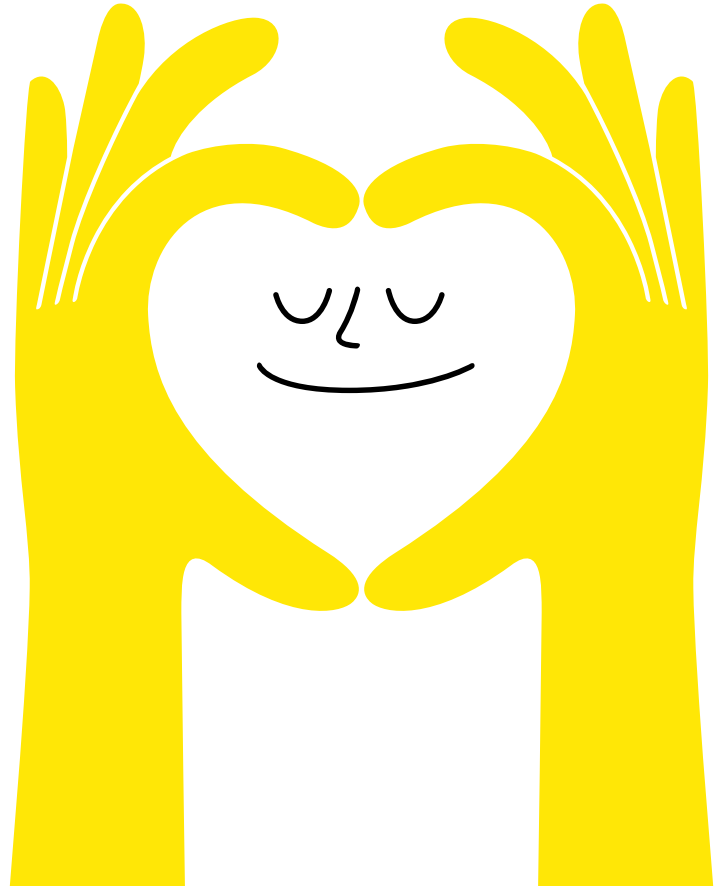 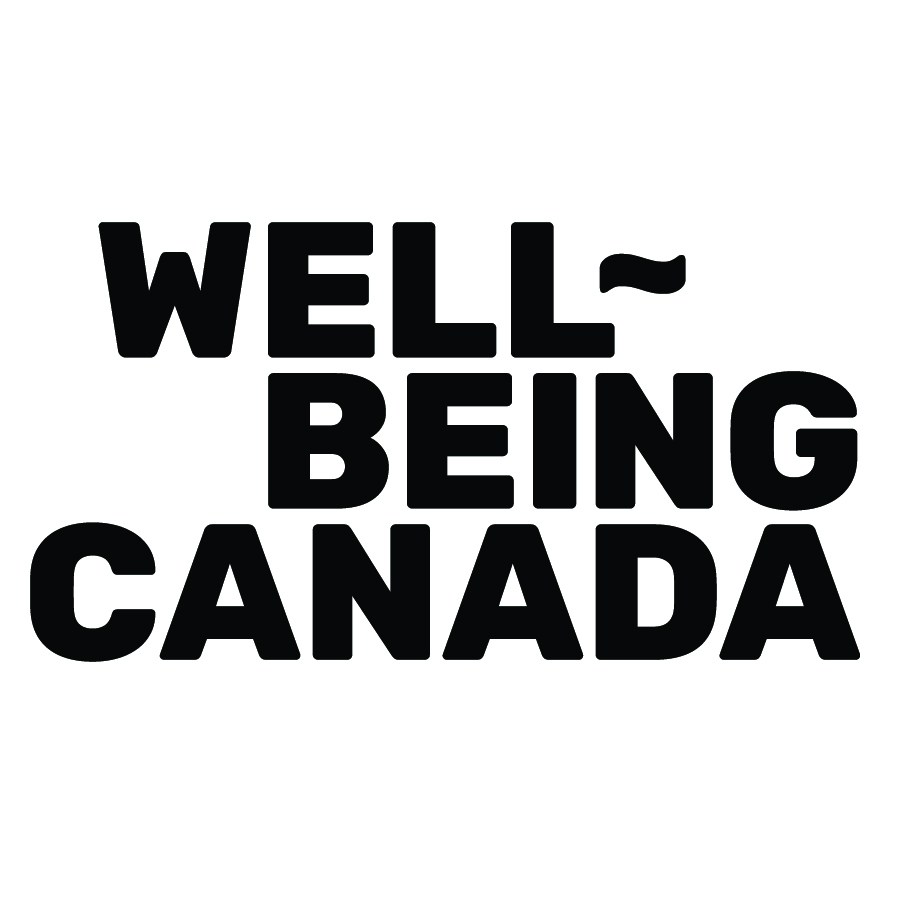 First, find a comfortable seat.
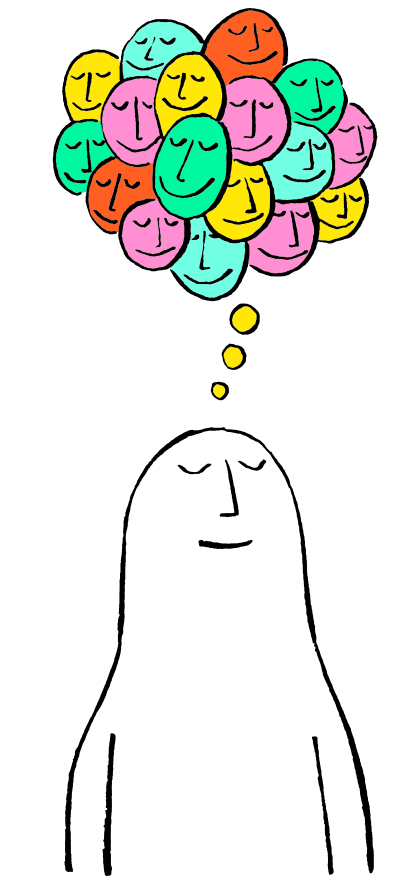 Balloon Breathing
Then, close your eyes or pick a spot on the floor to focus on.
Next, notice what you hear around you.
After you settle into your comfy spot, focus on breathing in through your nose, out through your mouth.
Finally, imagine your belly is a balloon. Fill up nice and        				  round before you exhale. Do this for 2 minutes.
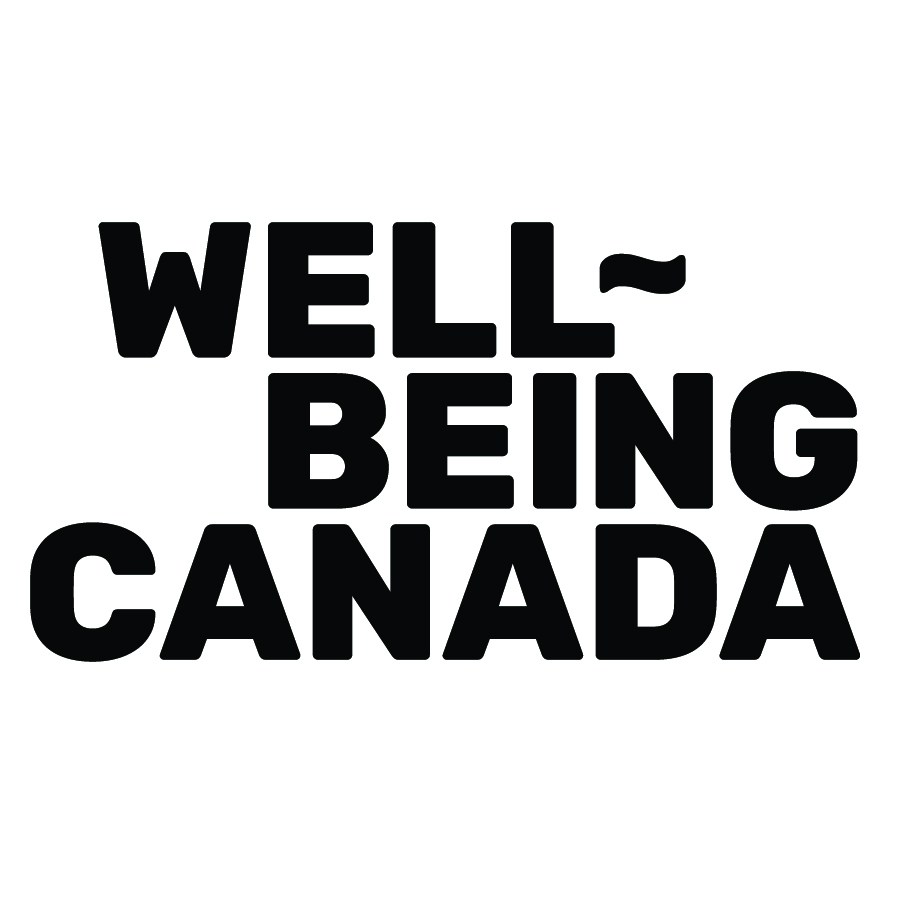 Mindful Breathing
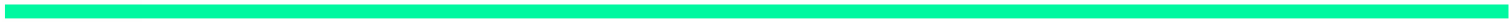 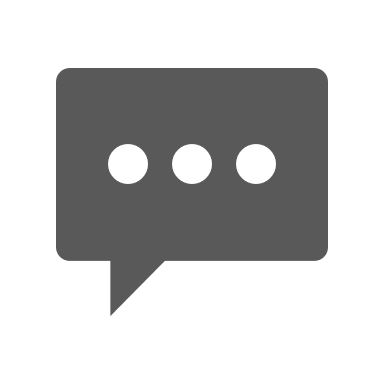 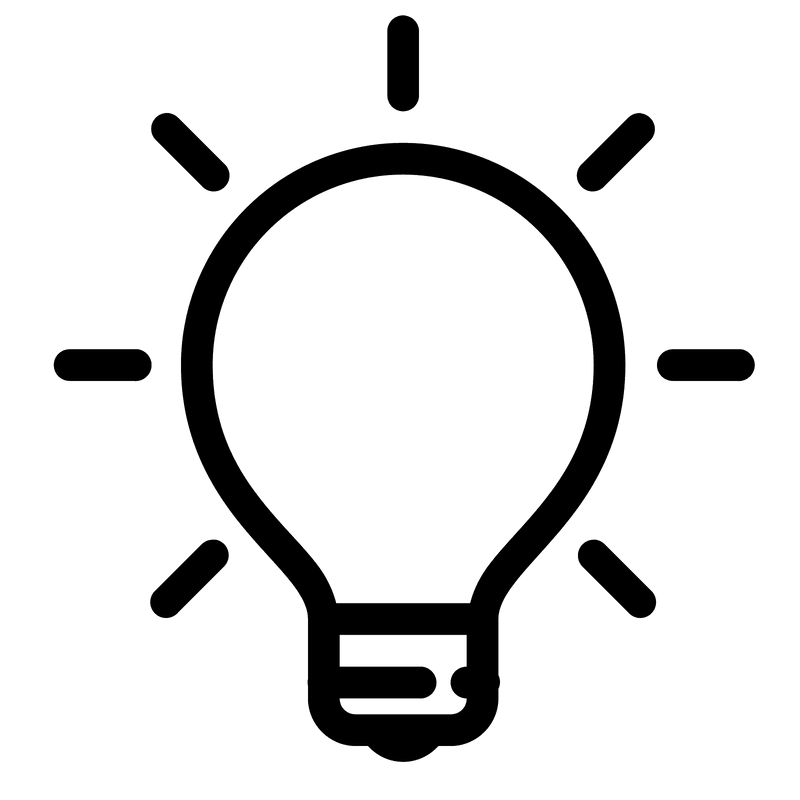 Think-Pair-Share
What did you notice while you were deep belly breathing?
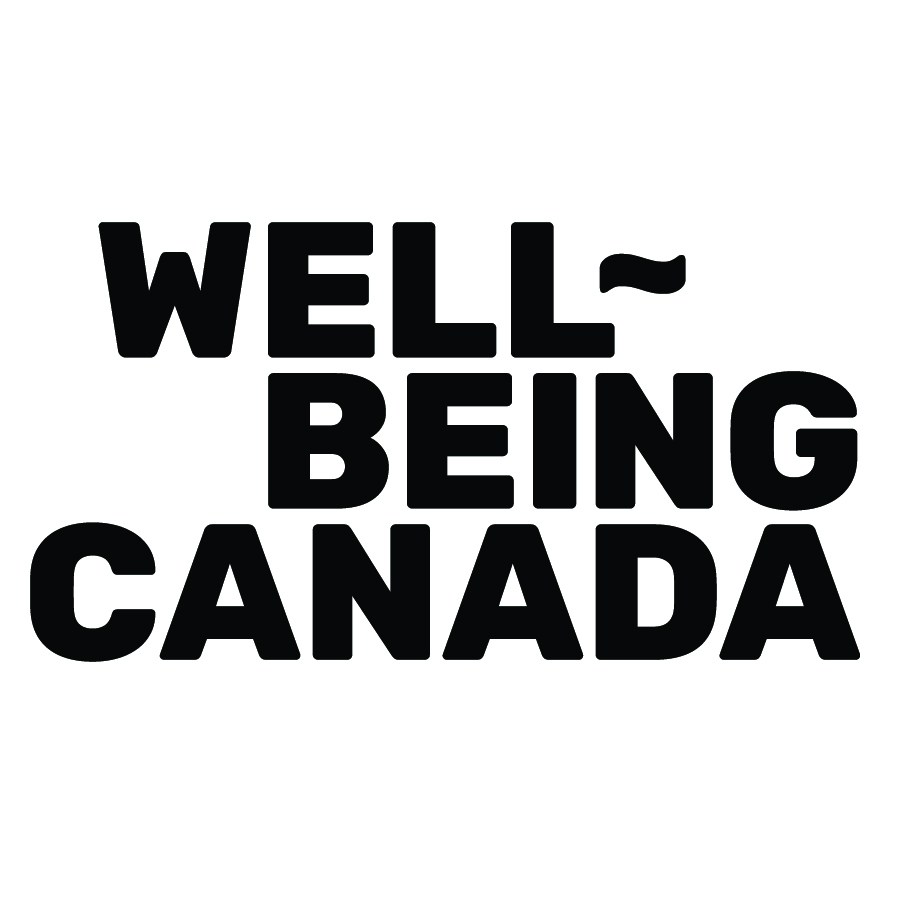 Mindful Practices
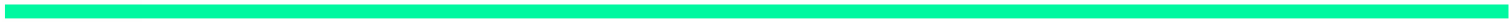 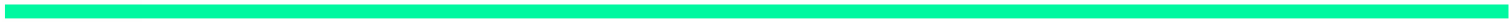 Additional Mindfulness Awareness Practices:

Mindful movement
Mindful walking
Mindful in nature
Mindful art
Mindful communication
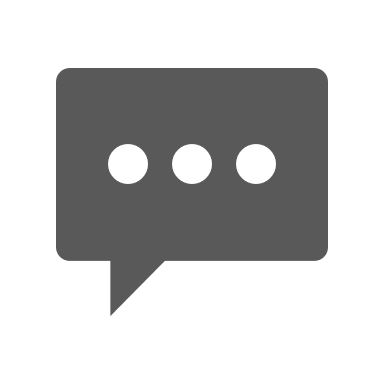 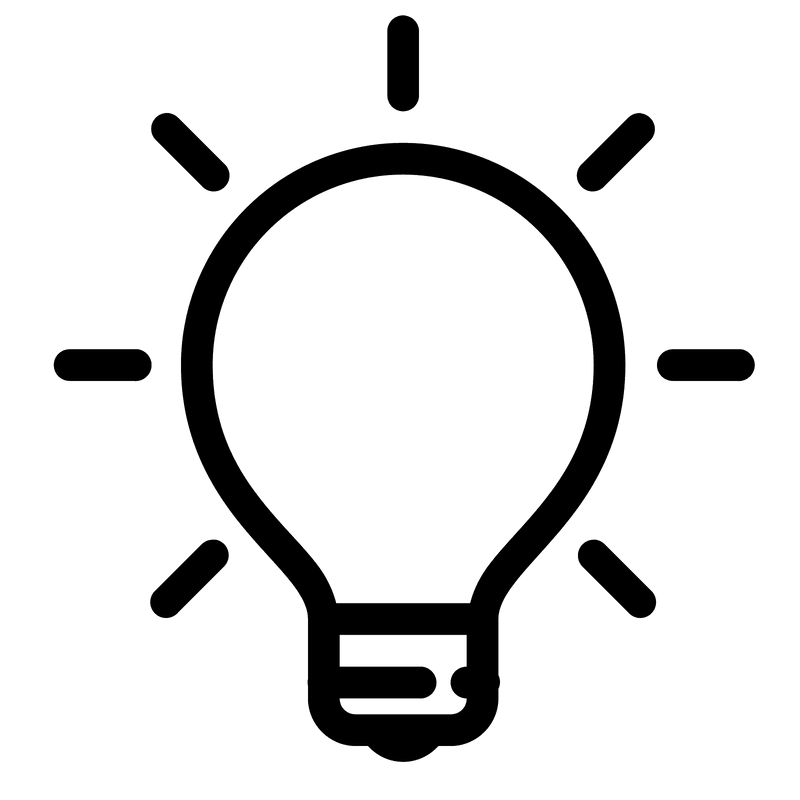 Think-Pair-Share
What do you think these mindful awareness practices are like?
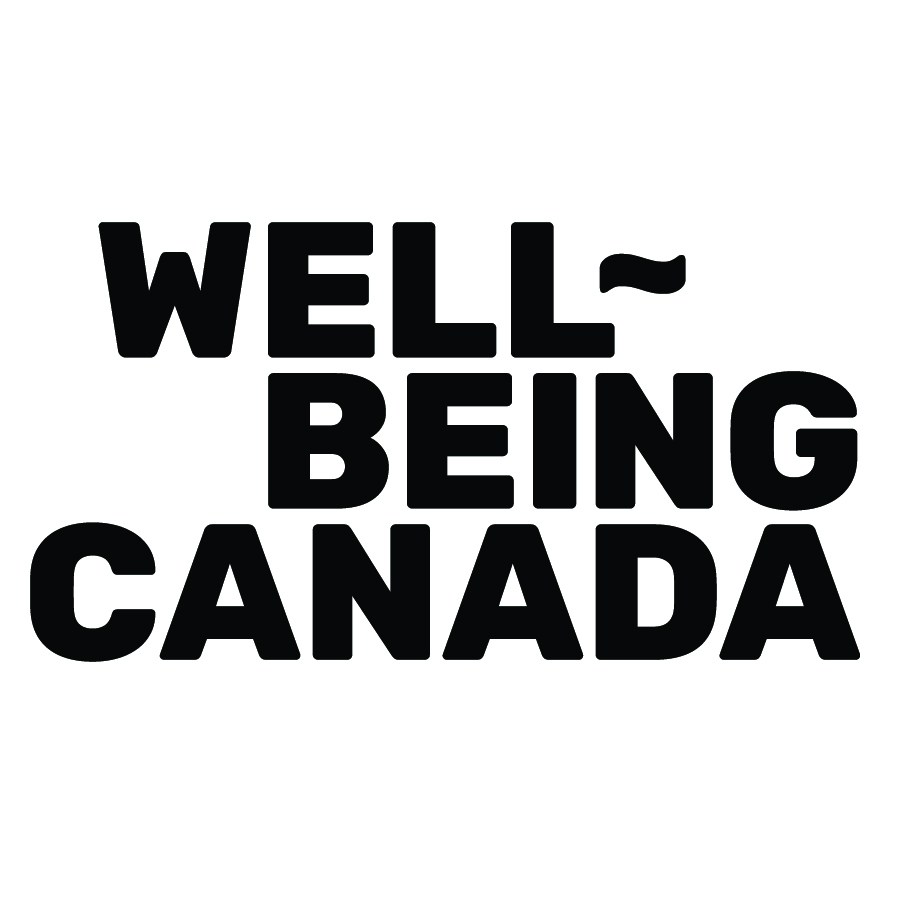 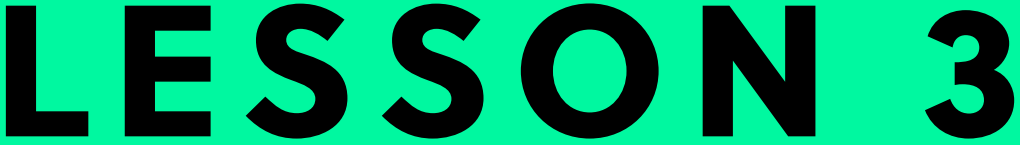 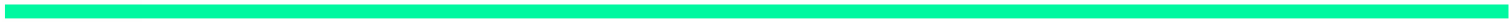 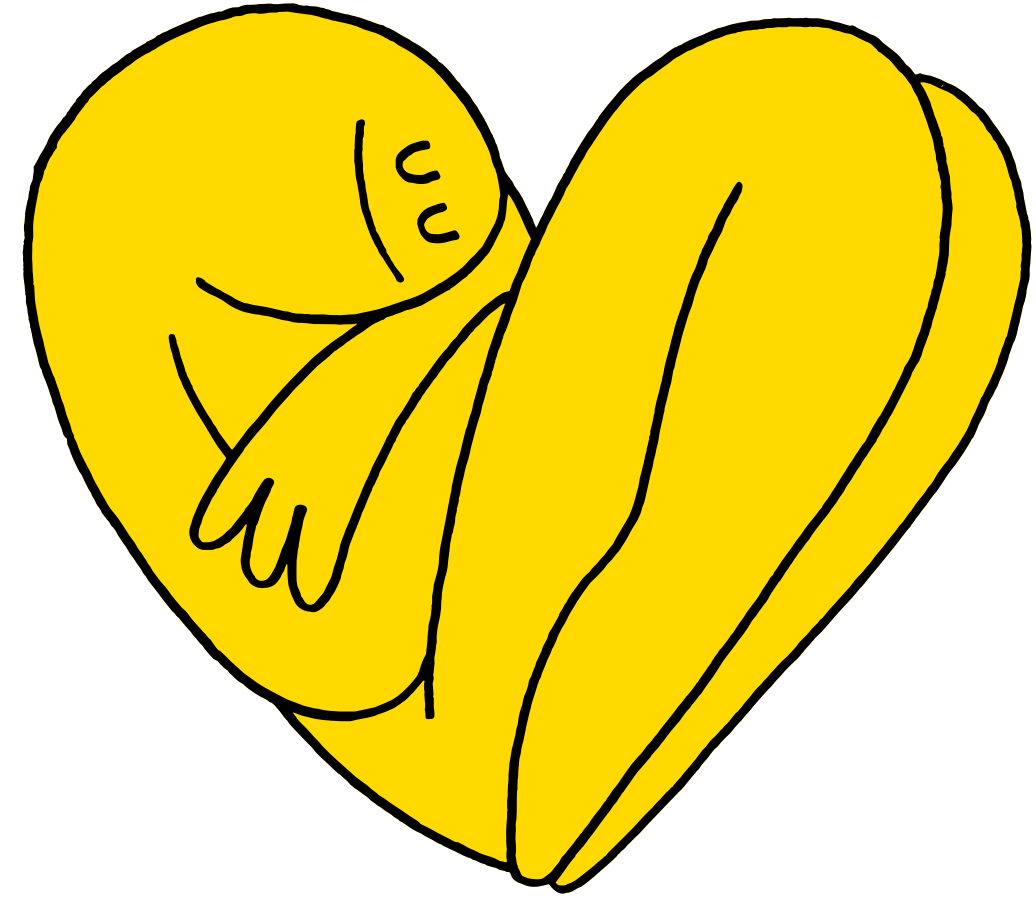 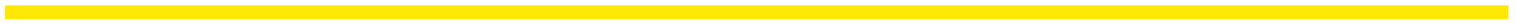 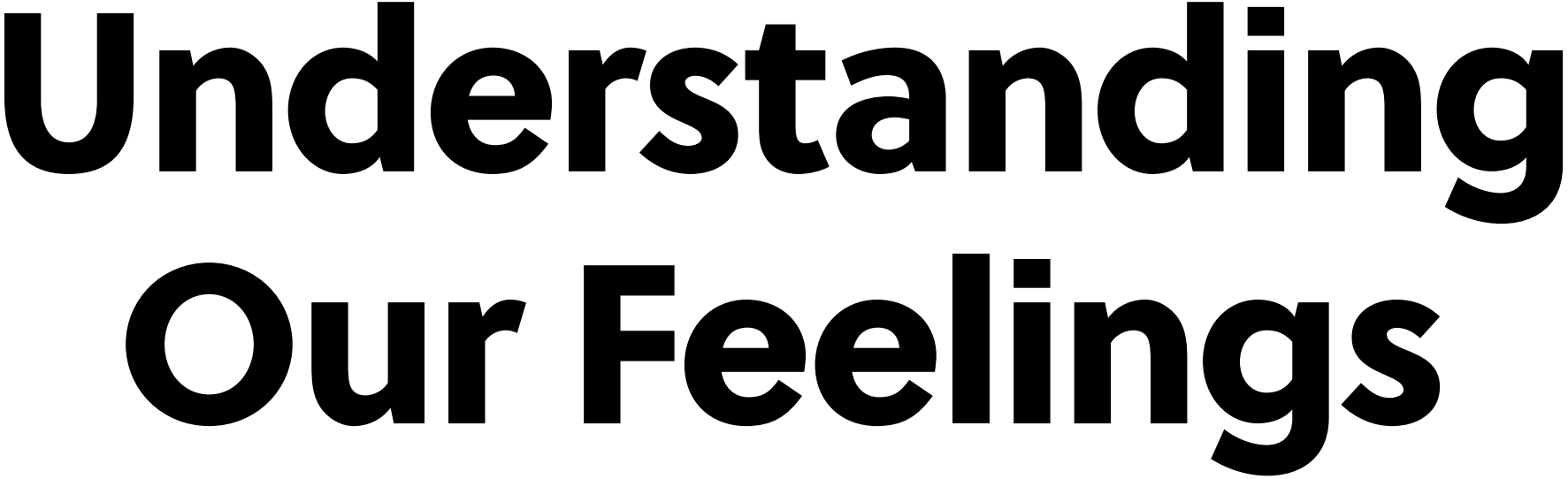 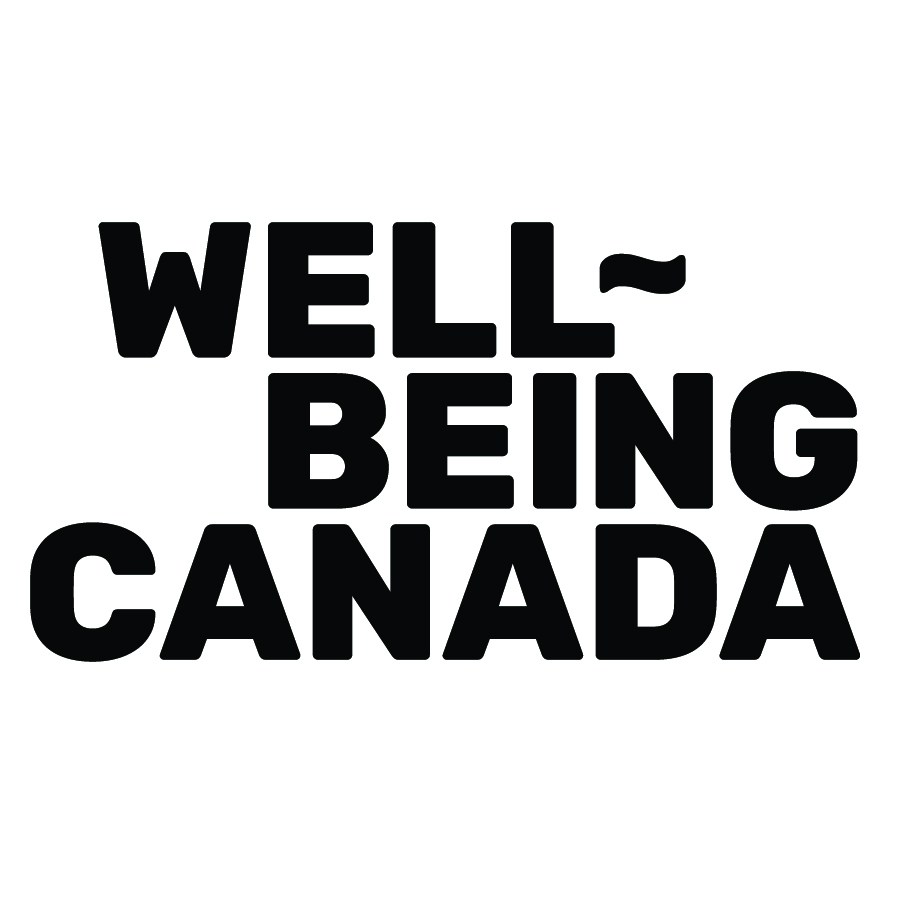 Review
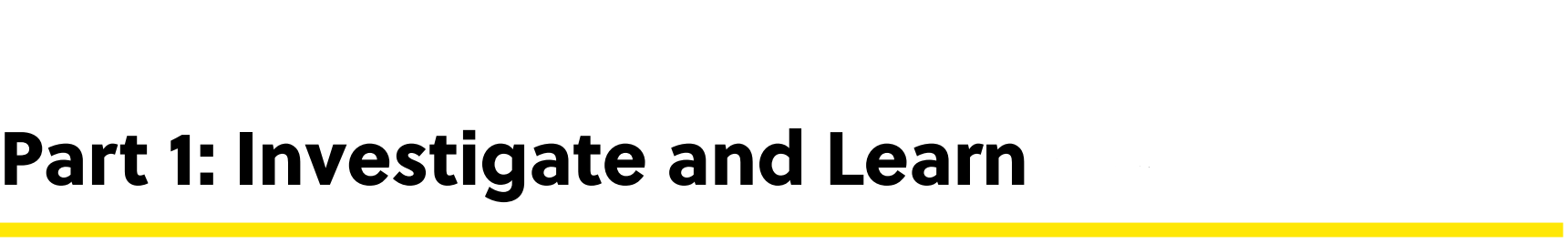 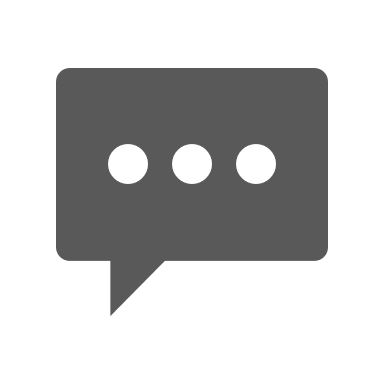 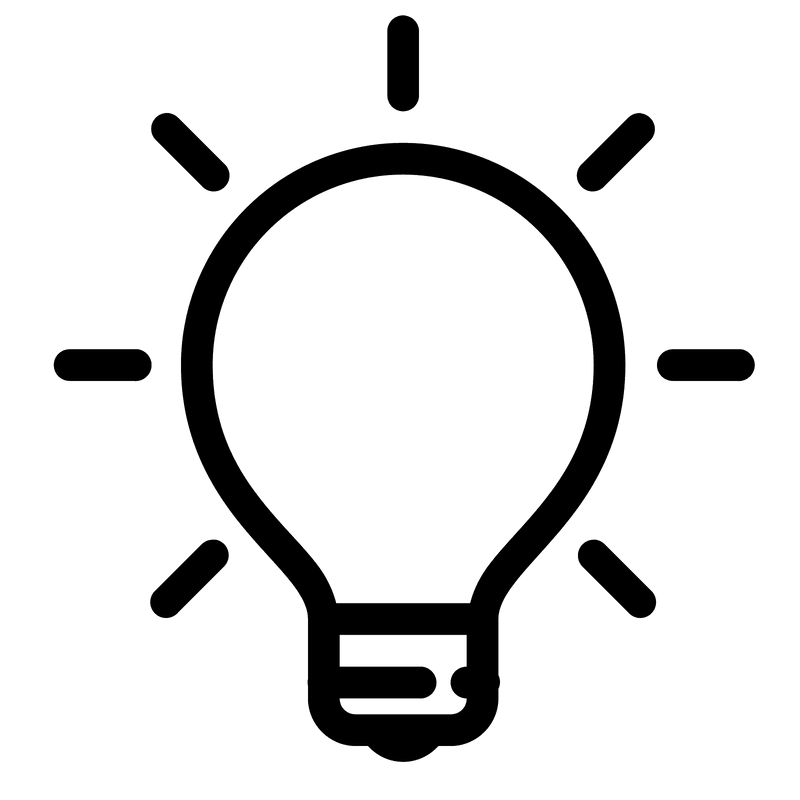 Think-Pair-Share
What is well-being?

What is mindfulness?
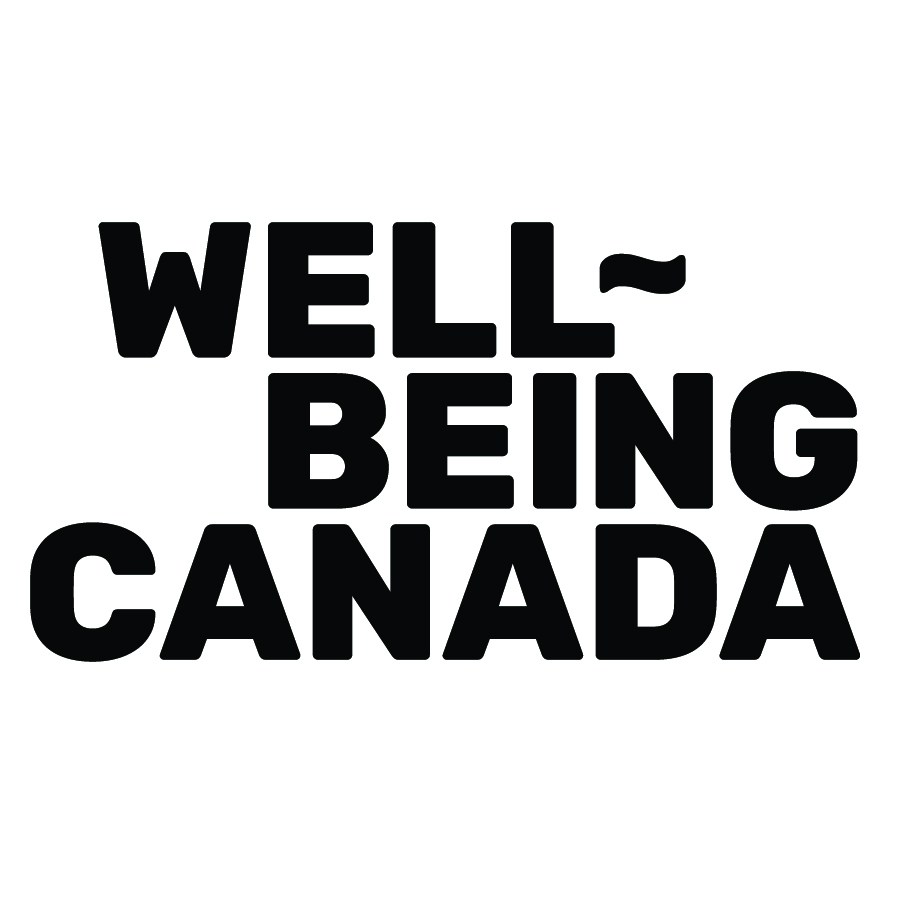 First, find a comfortable seat.
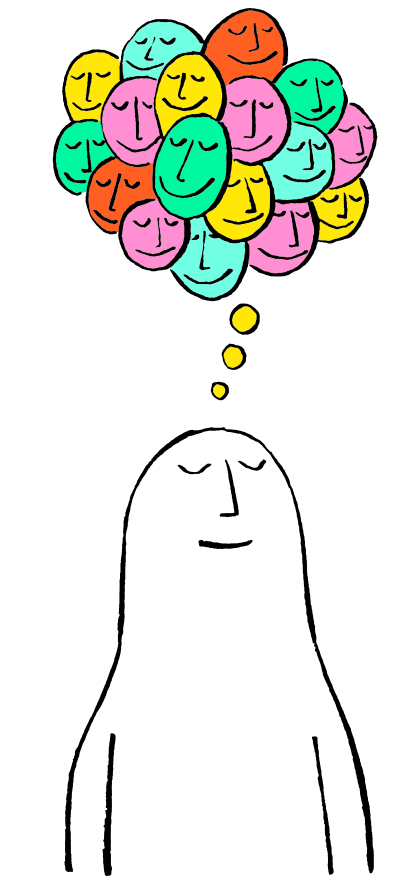 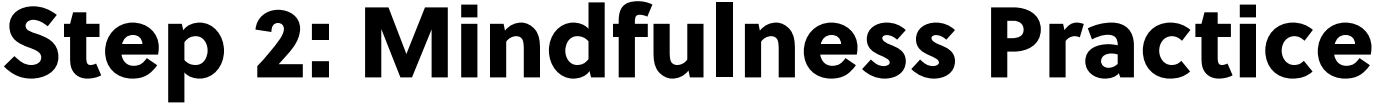 Balloon Breathing
Then, close your eyes or pick a spot on the floor to focus on.
Next, notice what you hear around you.
After you settle into your comfy spot, focus on breathing in through your nose, out through your mouth.
Finally, imagine your belly is a balloon. Fill up nice and        				  round before you exhale. Do this for 2 minutes.
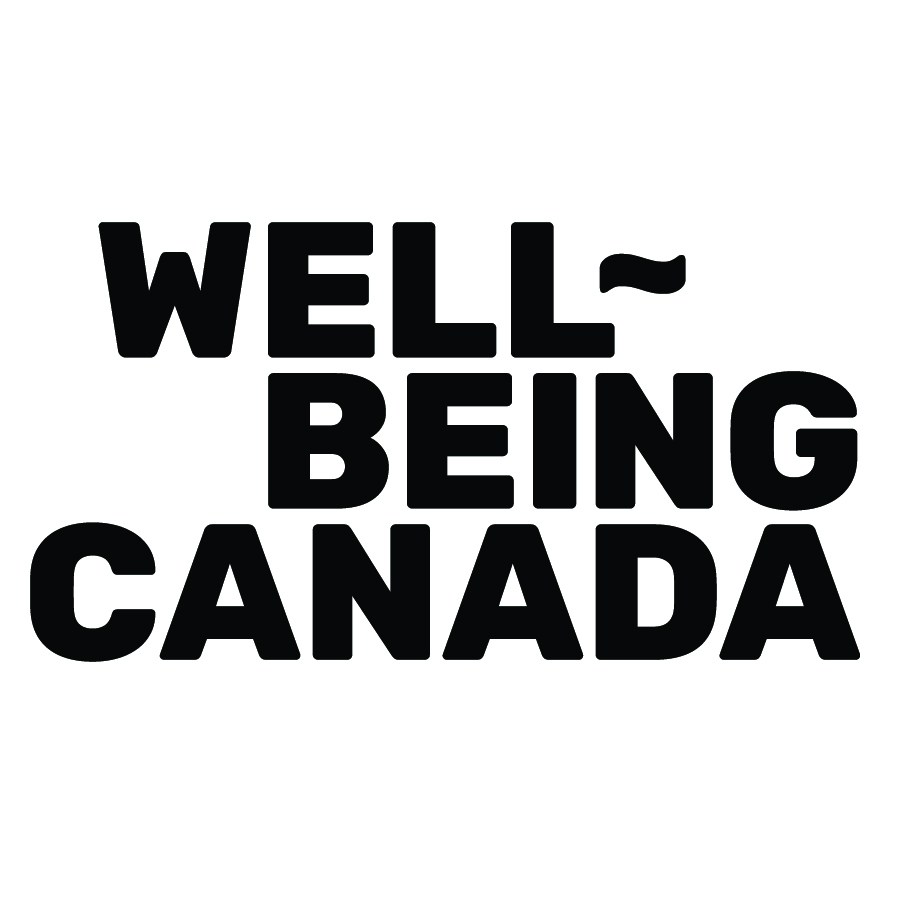 Feelings and Well-Being
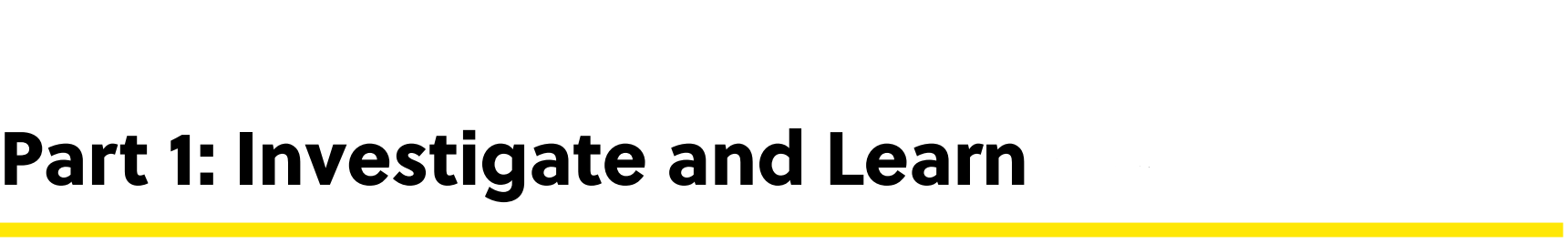 Today’s topic is understanding our feelings.


Understanding our feelings is another practice that contributes to well-being.
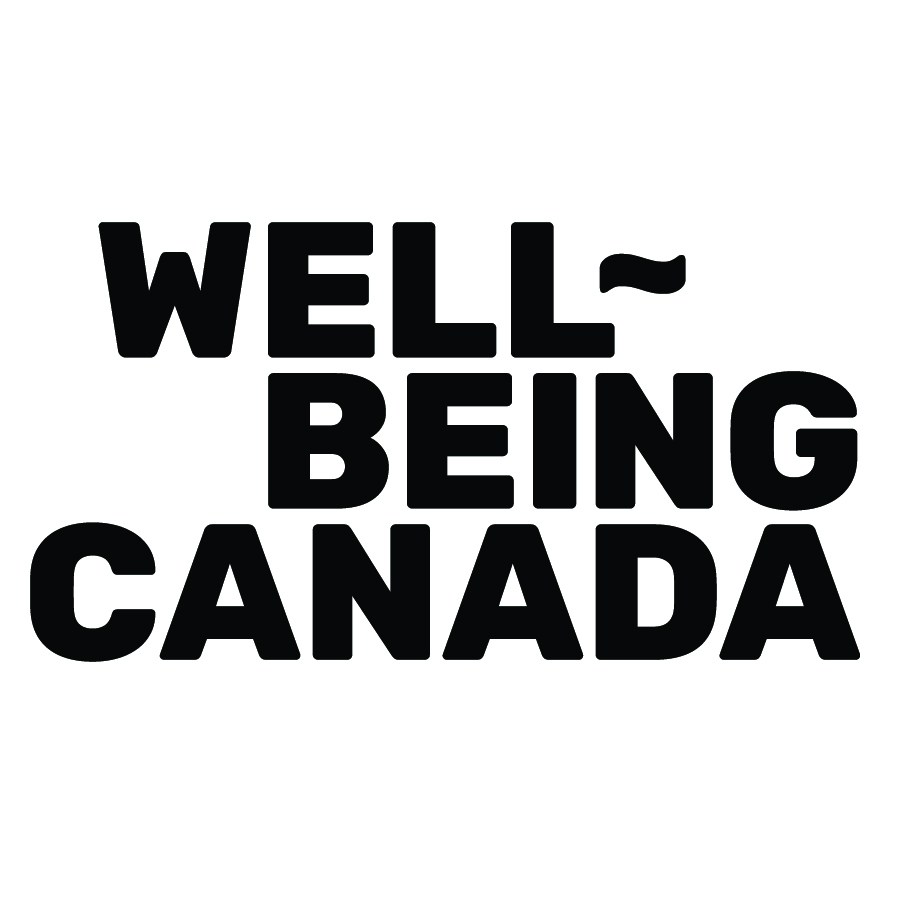 What Affects our Feelings?
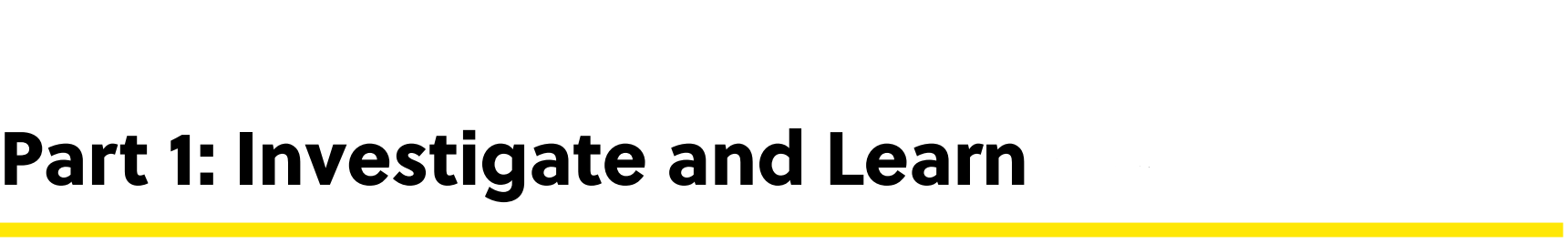 Many things can affect how you are feeling…
Whether or not you’re hungry

What activities you’ve been doing
The weather

If you slept well

The people you are with
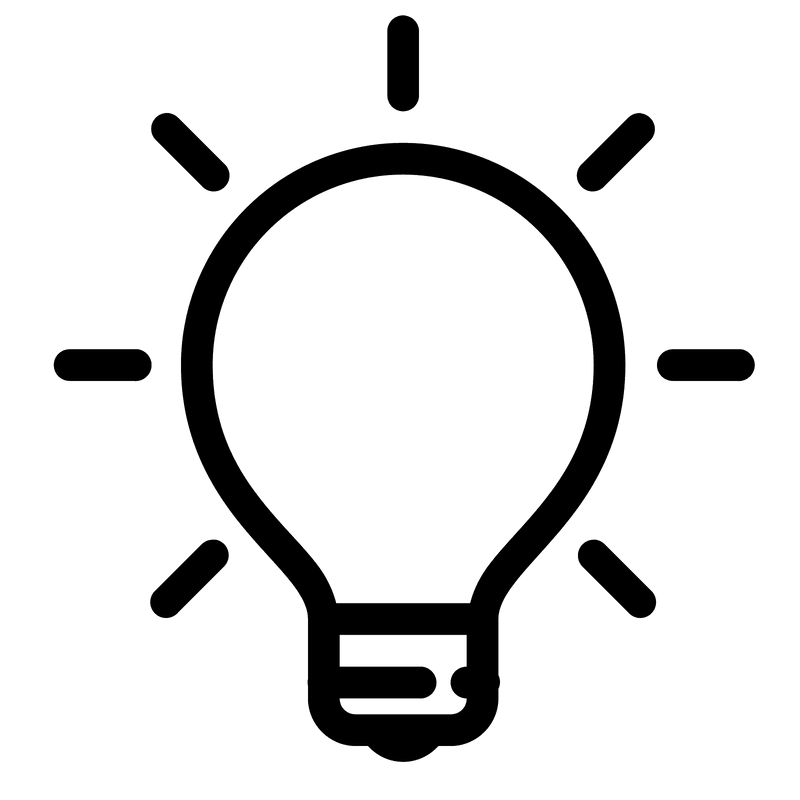 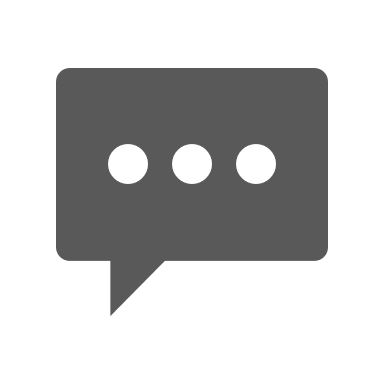 Think-Pair-Share
Can you think of any other things that can affect how you are feeling?
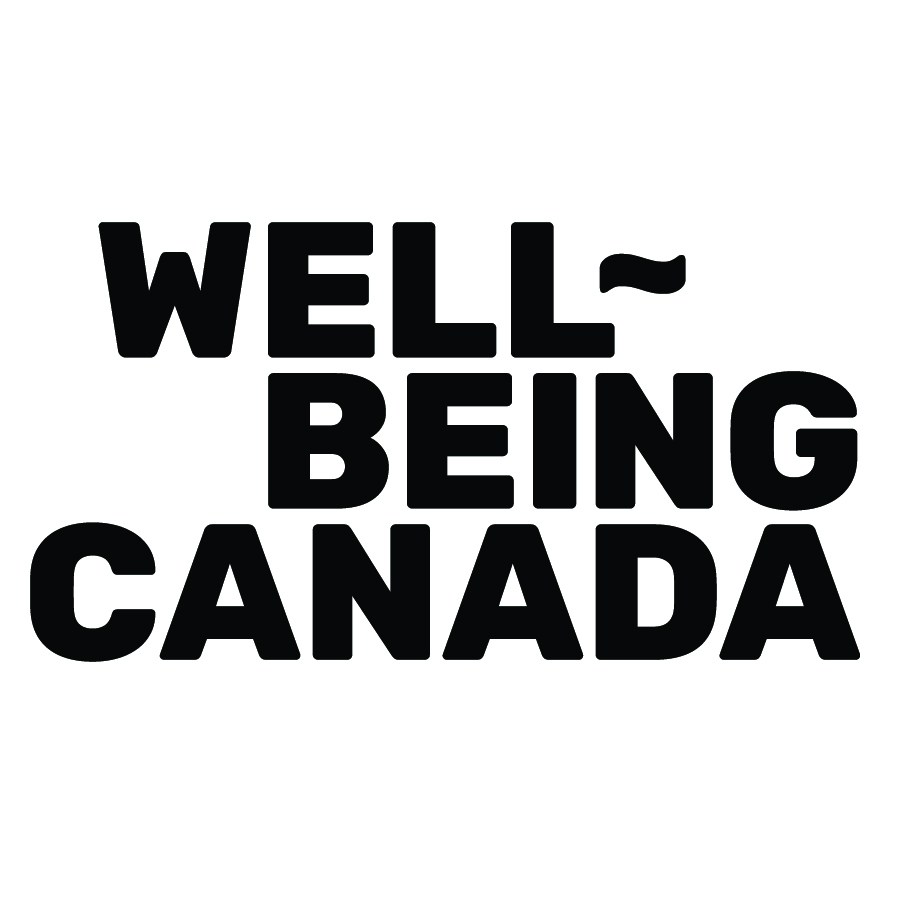 How are you Feeling Today?
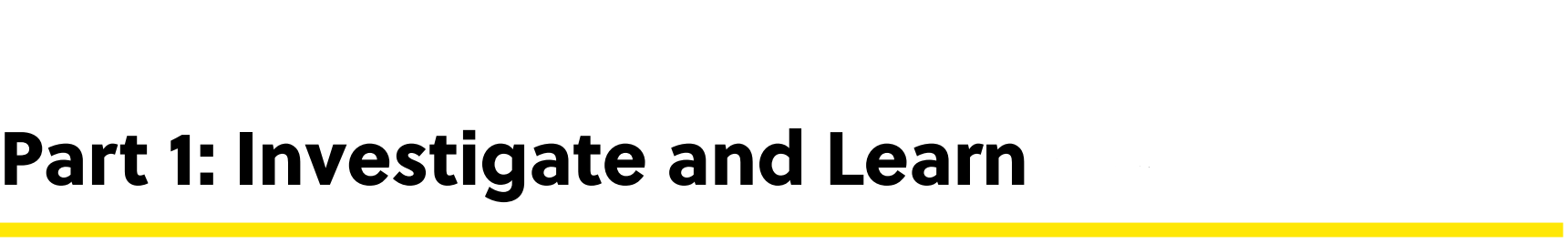 Take a few moments to be mindful of how you are feeling today and why you feel that way.


Draw and/or write about how you feel and why.
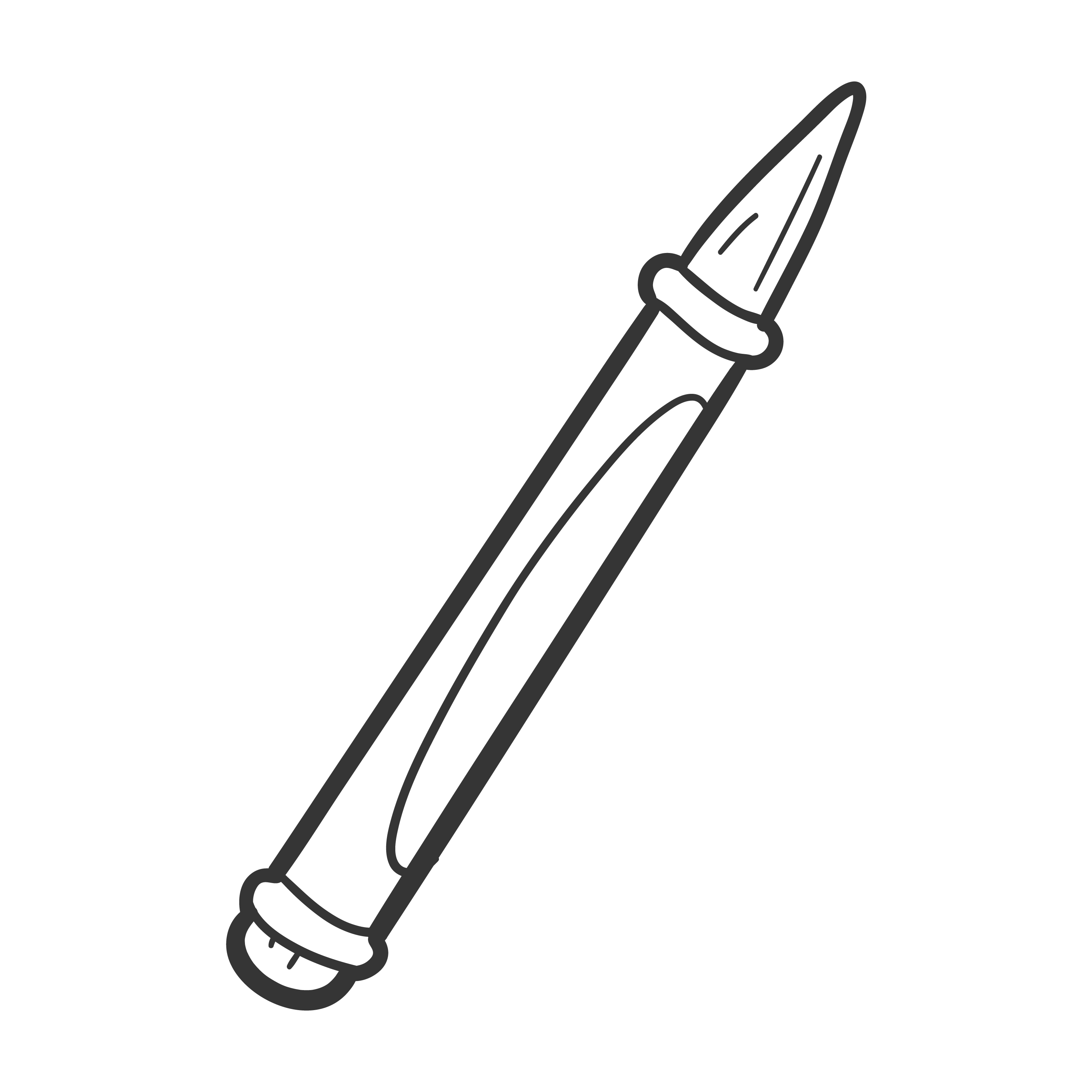 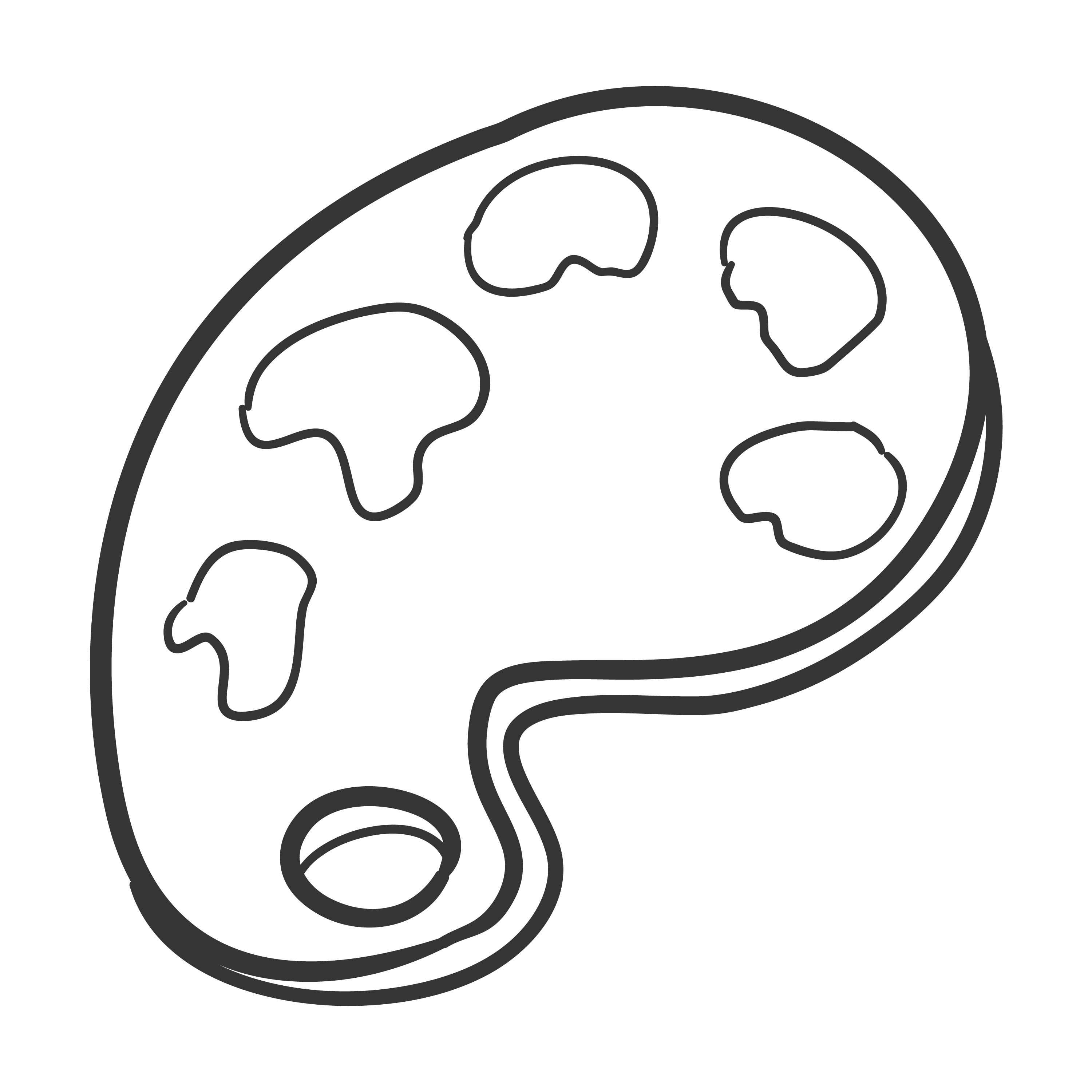 [Speaker Notes: Teacher note: Let your students be creative here! They can draw, paint, build with Play-doh, or write- whatever you would like to offer them to be able to do!]
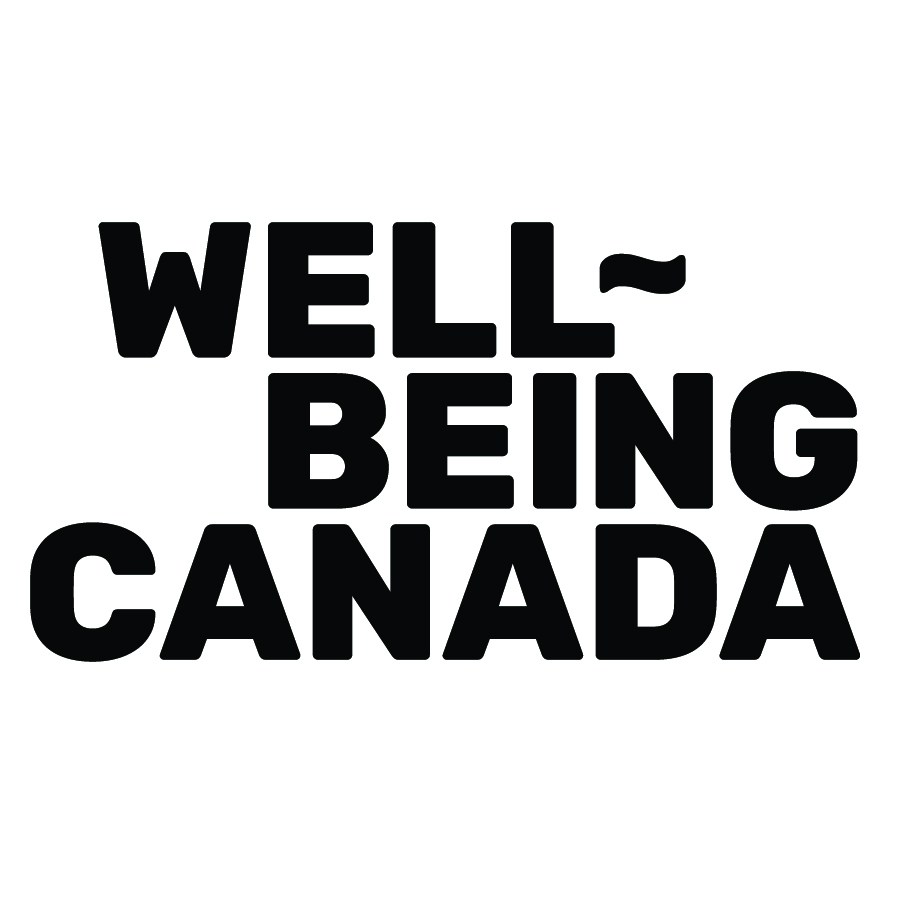 Listening to My Body by Gabi Garcia
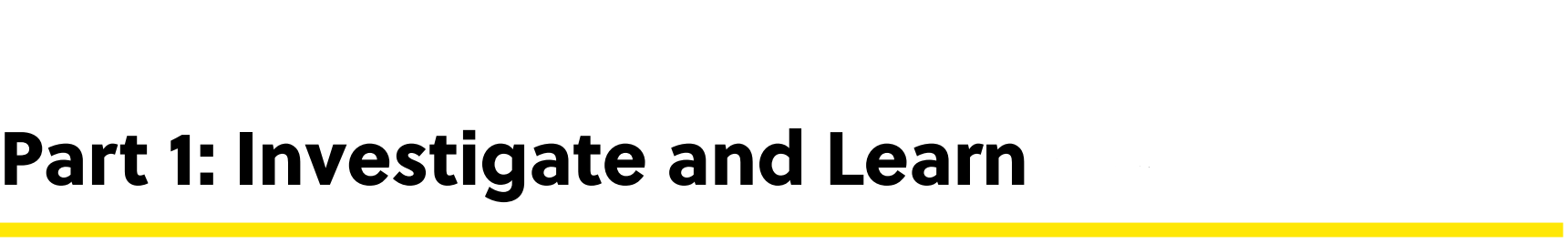 As you watch, think about if you can connect with any of the feelings in the story…
Follow-up question: Did you connect with any of the feelings in the story?
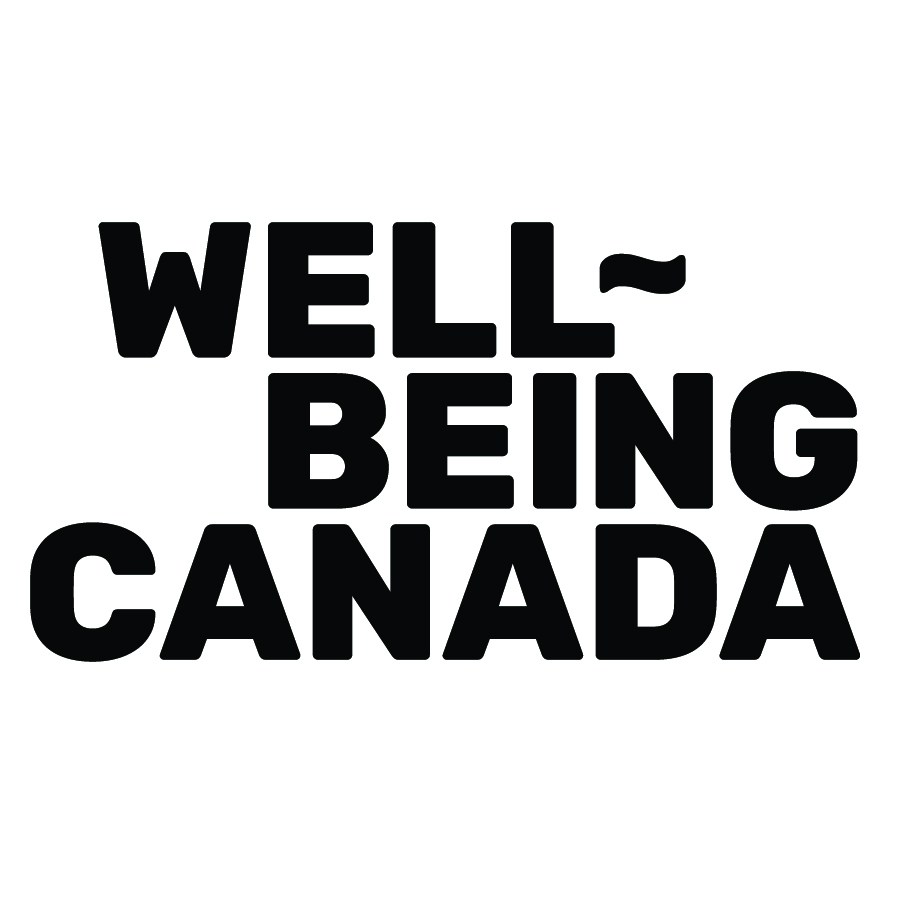 Feelings and your Body and Thoughts
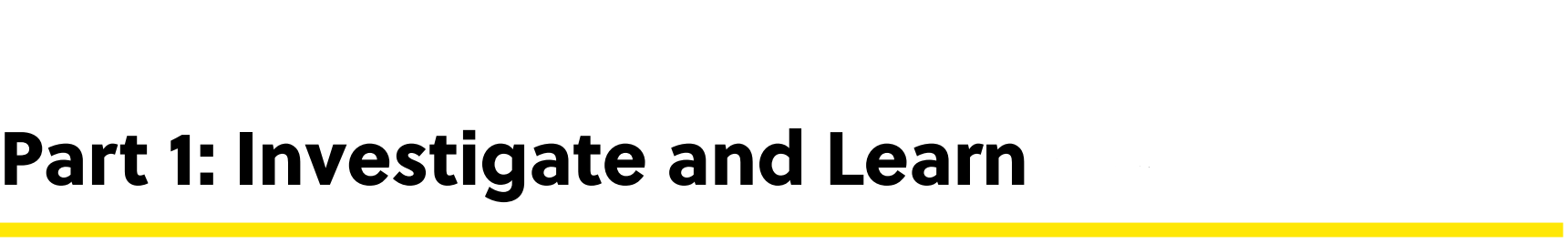 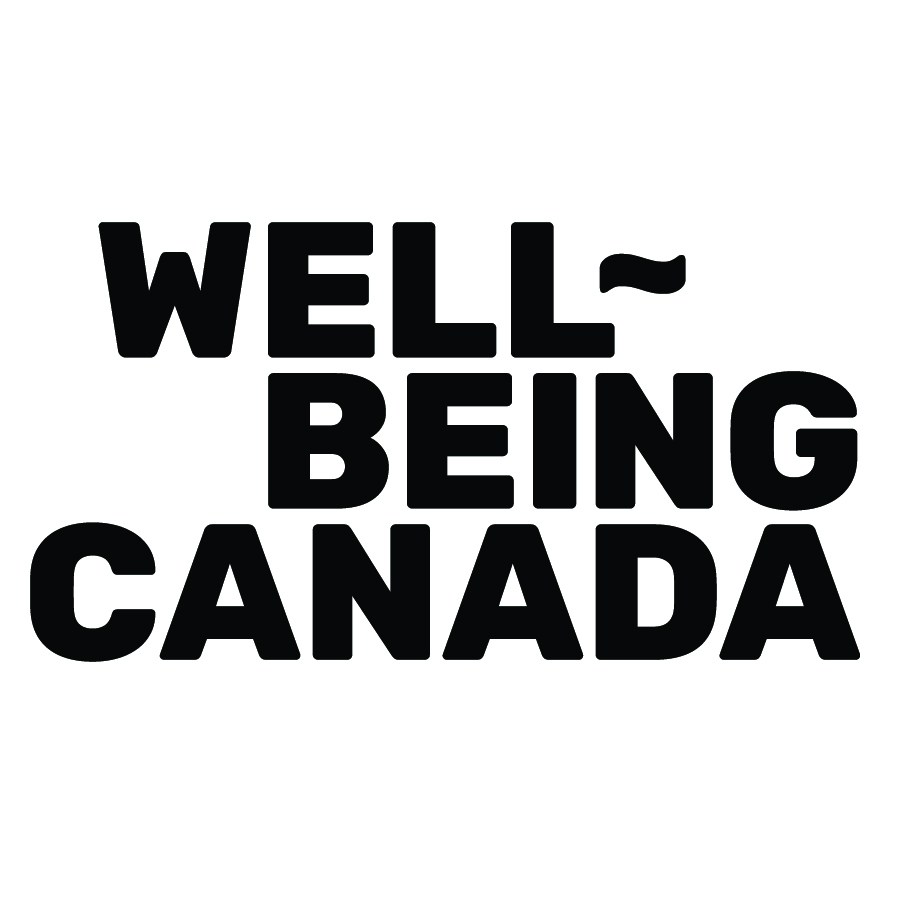 We’re all Different!
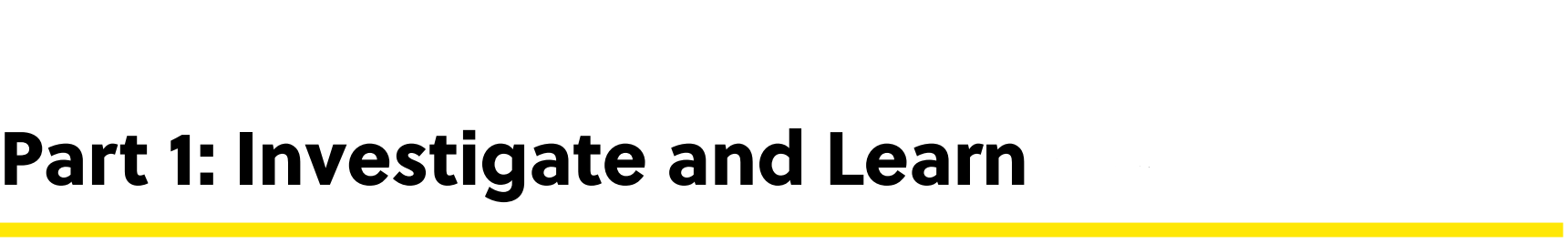 Not everyone has the same physical sensations or thoughts when experiencing a certain feeling.
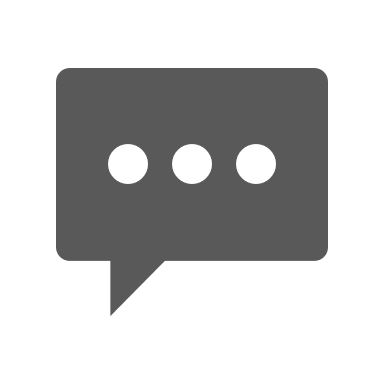 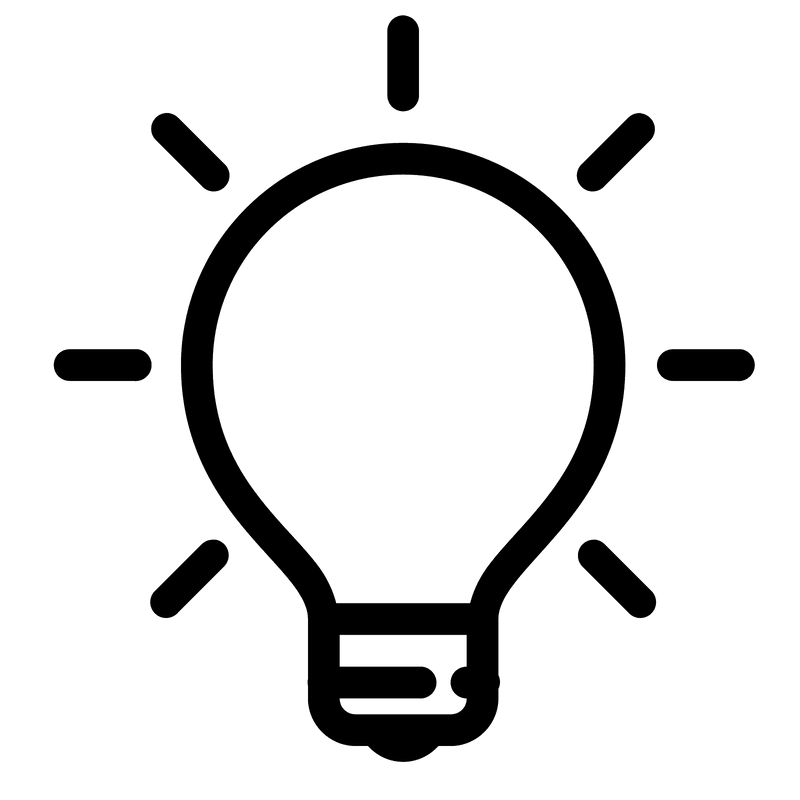 Think-Pair-Share
Why is it important to know that other people might experience feelings in a different way than we experience them?


How could it be helpful to understand how feelings 
show up in our bodies (and thoughts)?
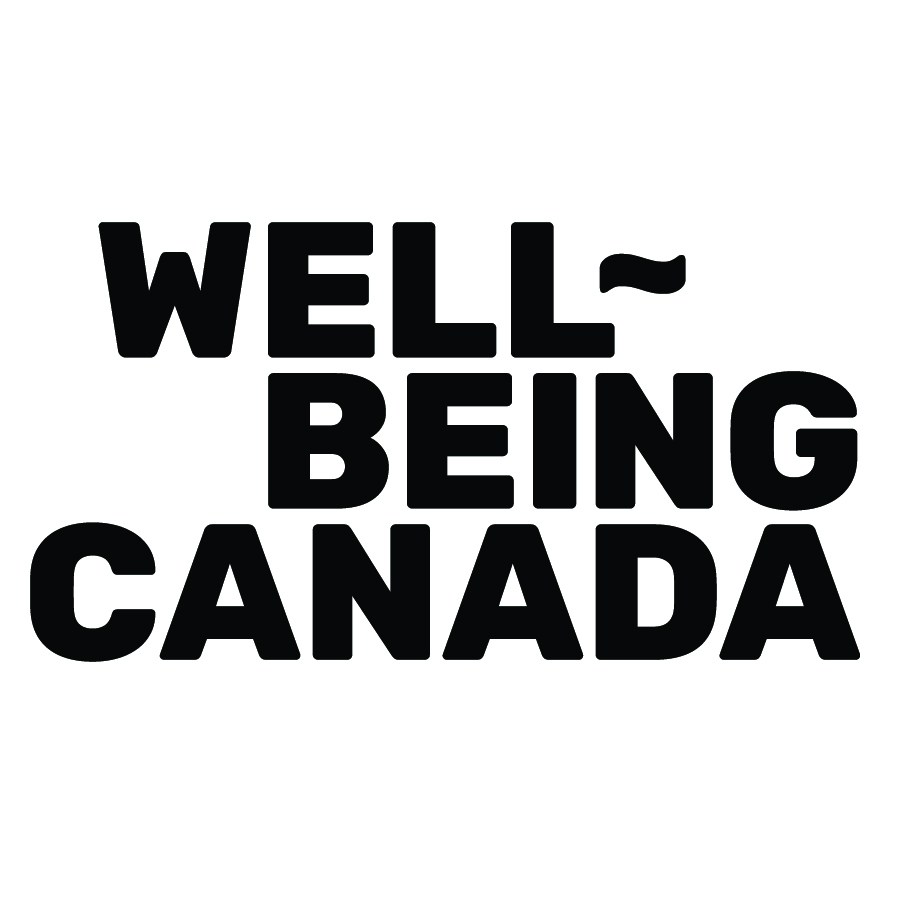 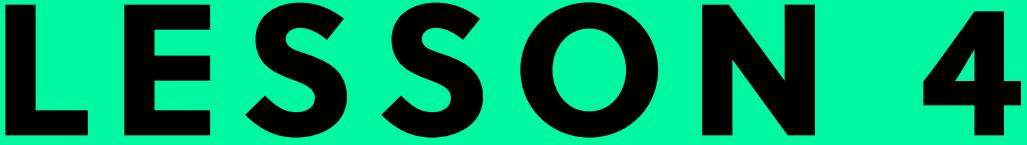 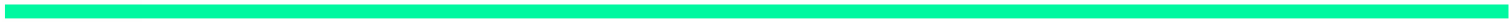 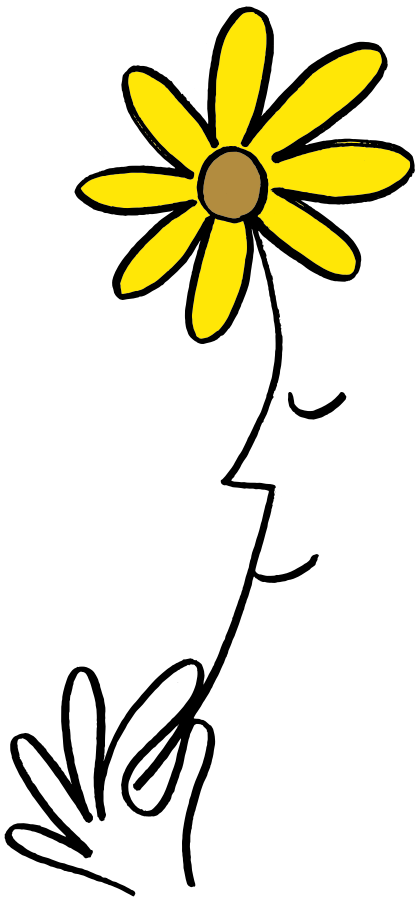 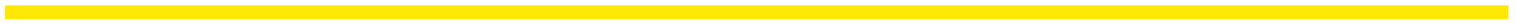 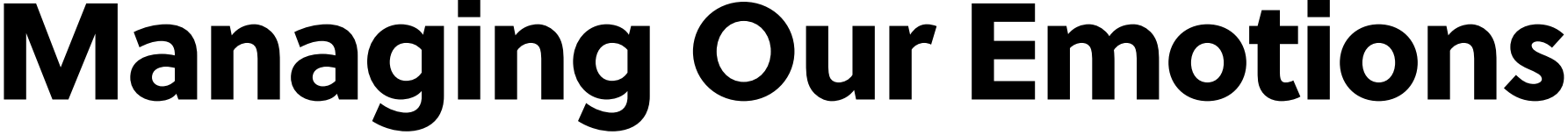 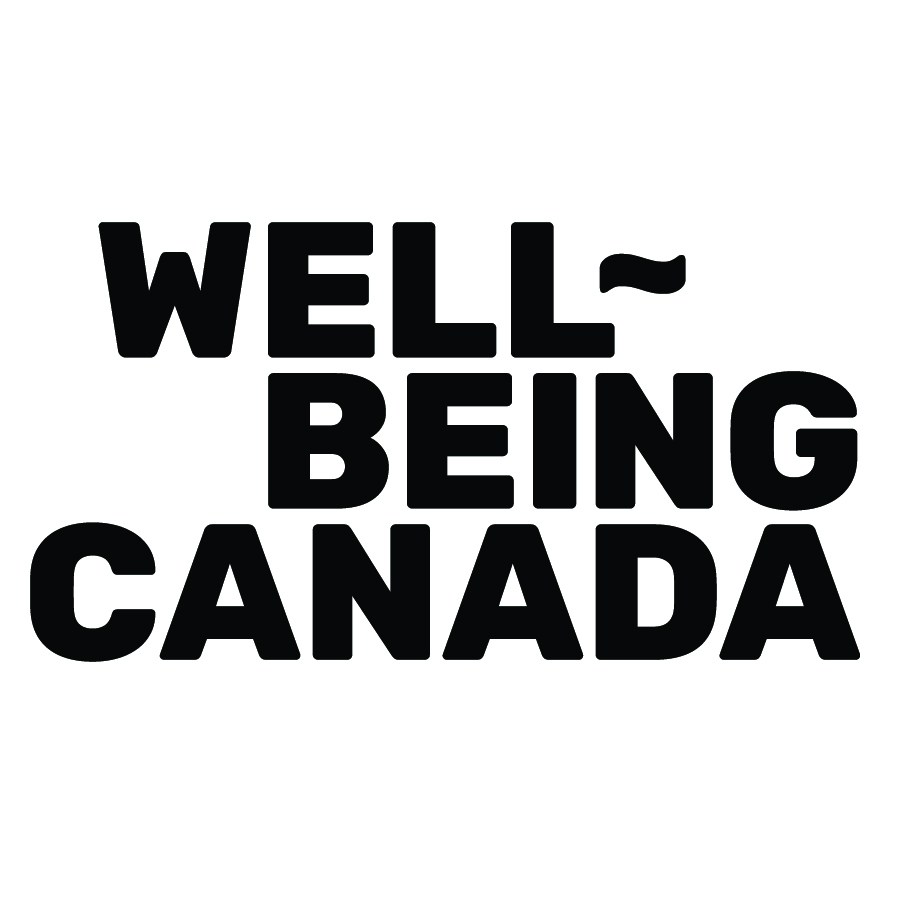 First, find a comfortable seat.
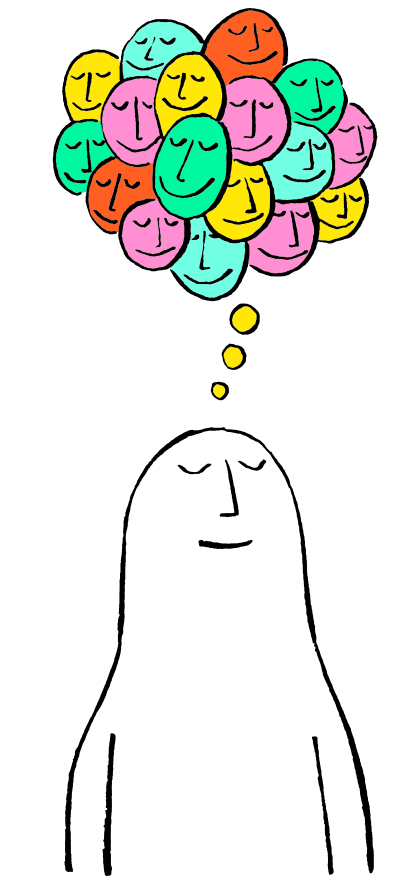 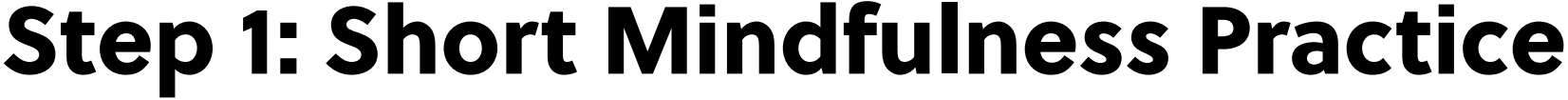 Balloon Breathing
Then, close your eyes or pick a spot on the floor to focus on.
Next, notice what you hear around you.
After you settle into your comfy spot, focus on breathing in through your nose, out through your mouth.
Finally, imagine your belly is a balloon. Fill up nice and        				  round before you exhale. Do this for 2 minutes.
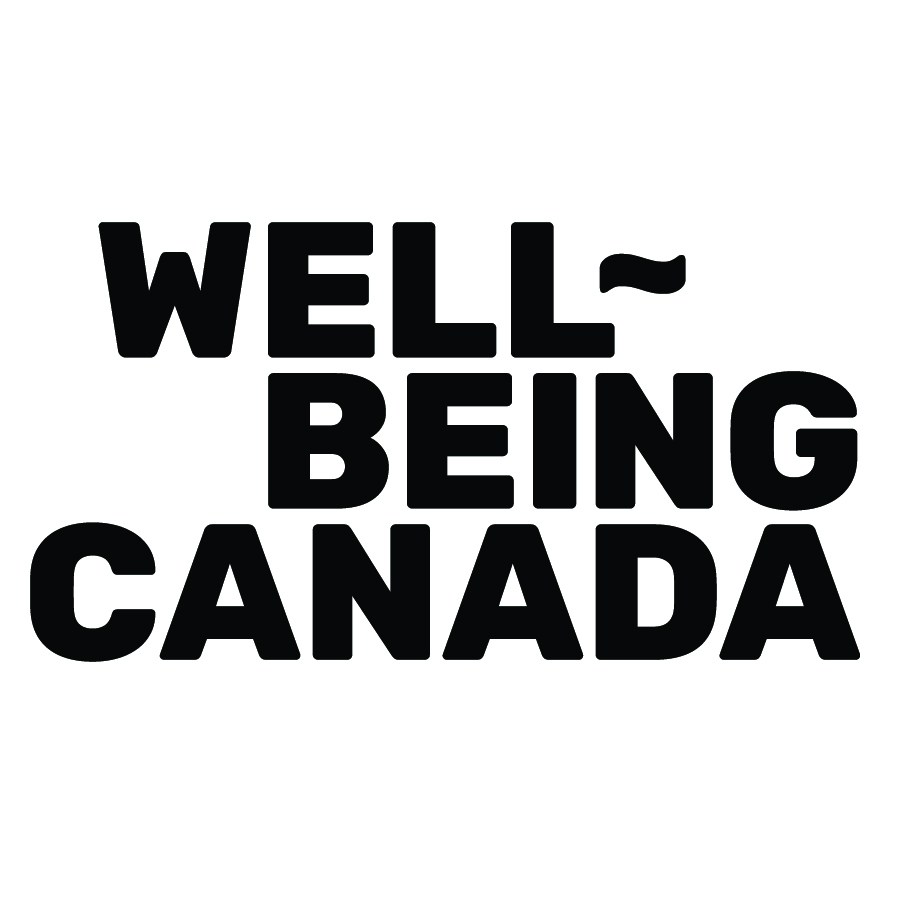 How are you Feeling Today?
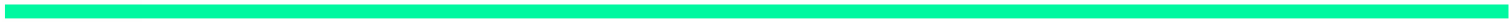 Remember, many things can affect how you are feeling…
The weather

If you slept well

The people you are with
Whether or not you’re hungry

What activities you’ve been doing
Take a few moments to be mindful of how you are feeling today and why you feel that way.

Draw and/or write about how you feel and why
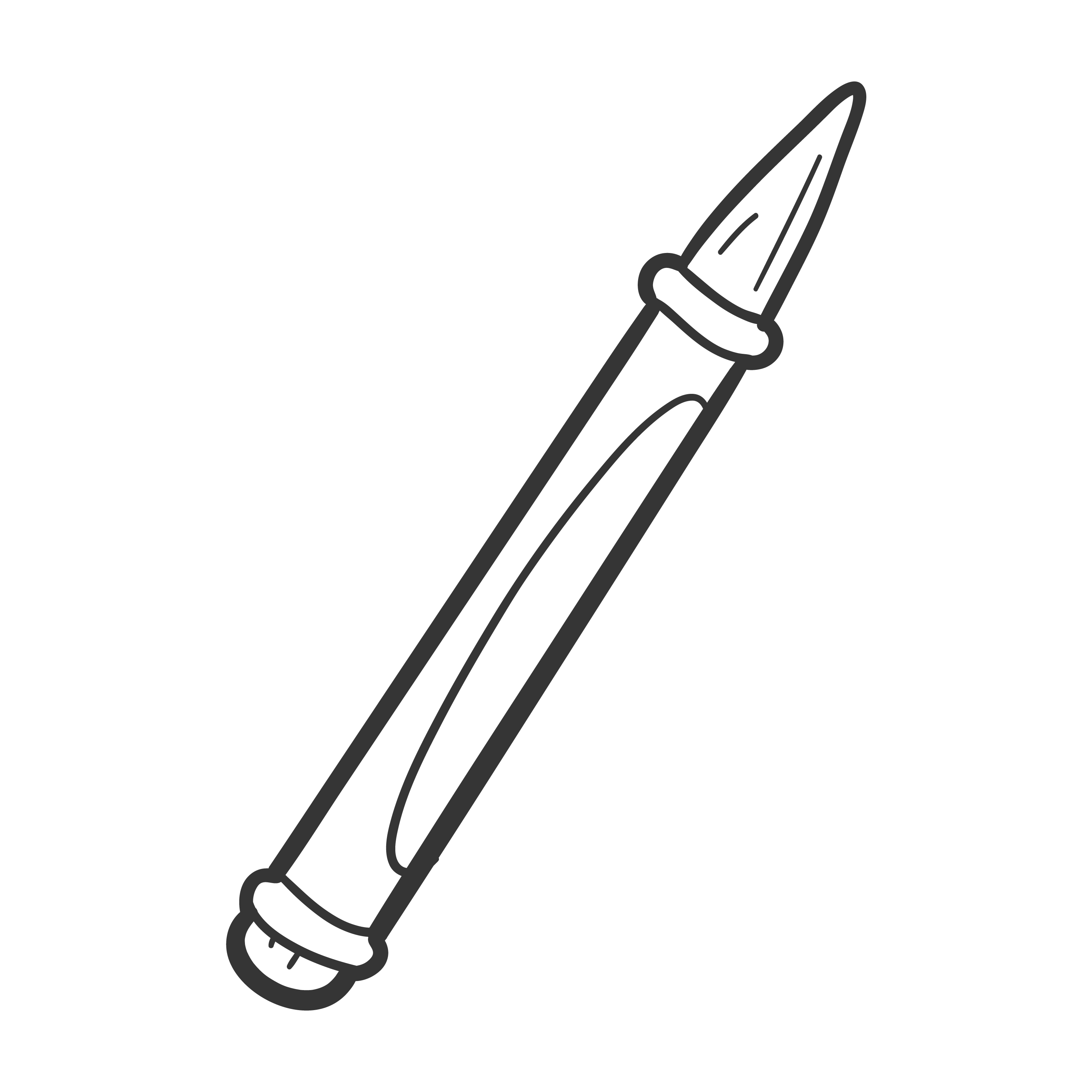 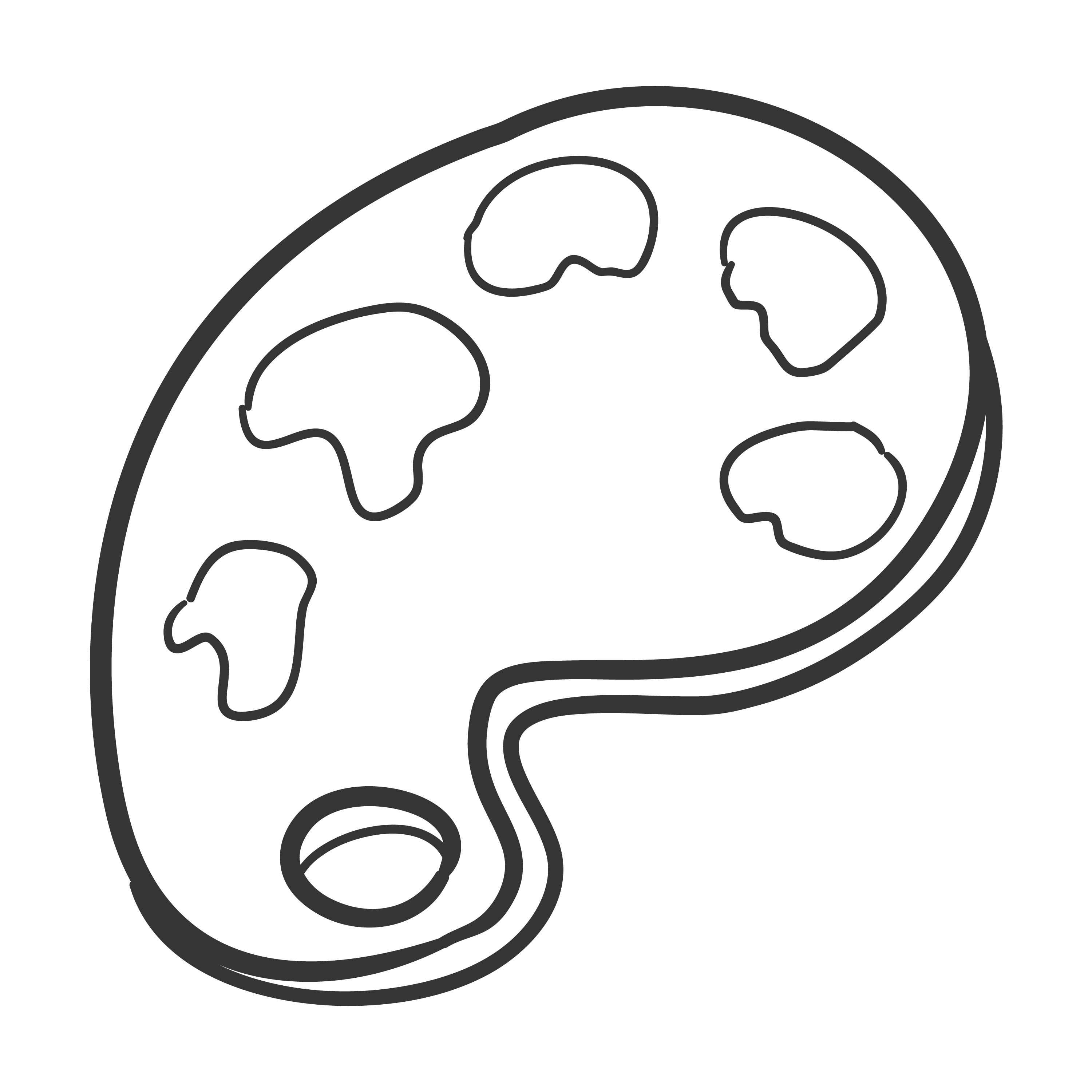 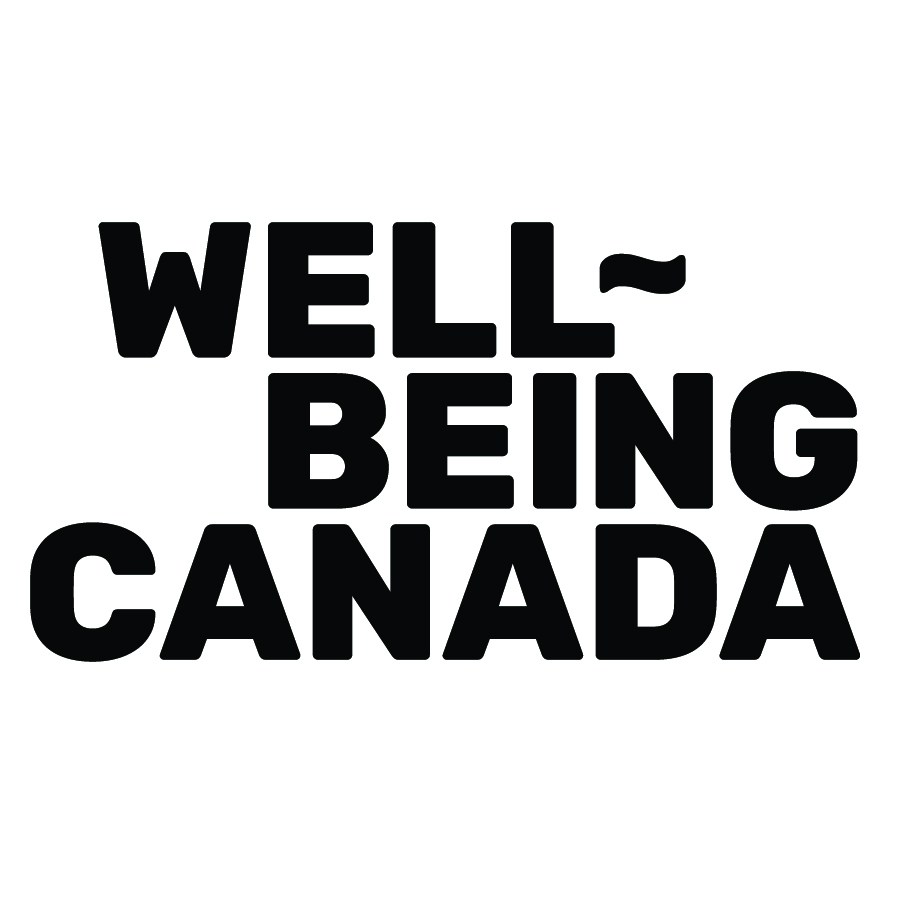 How are you Feeling Today?
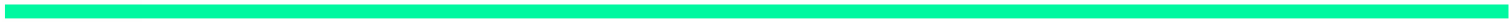 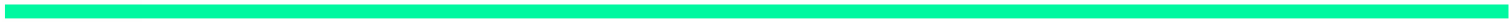 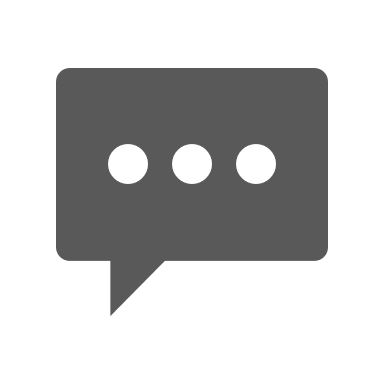 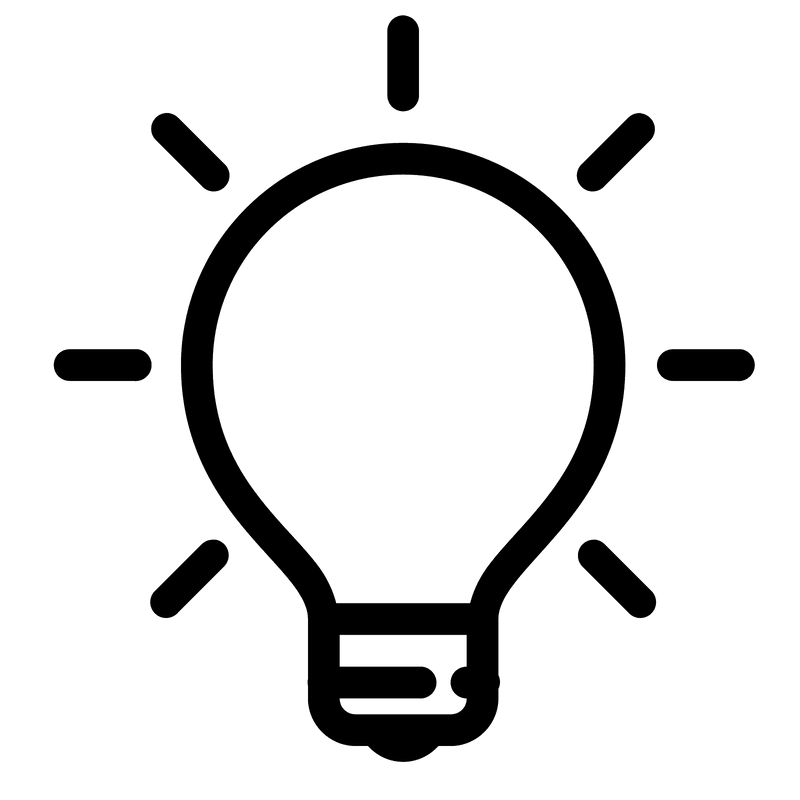 Think-Pair-Share
What feeling did you draw/write about today?
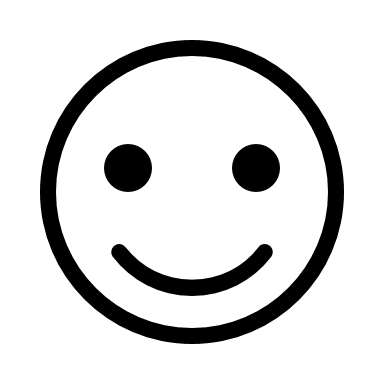 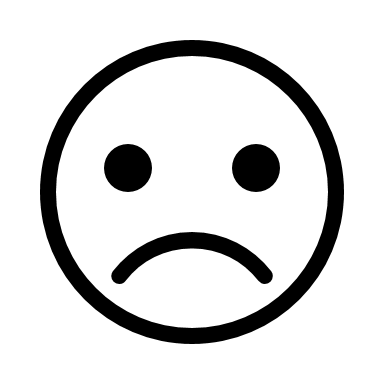 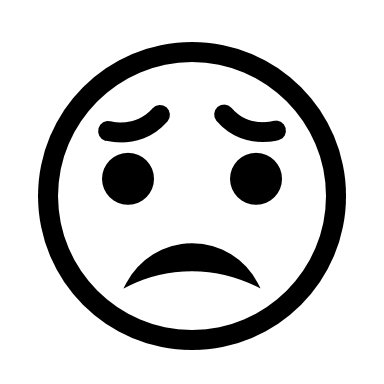 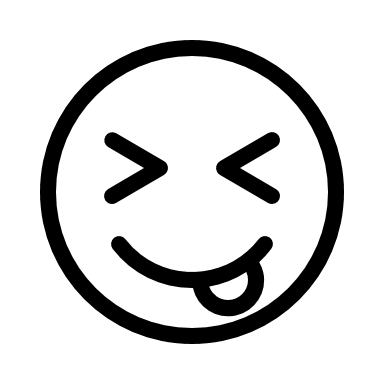 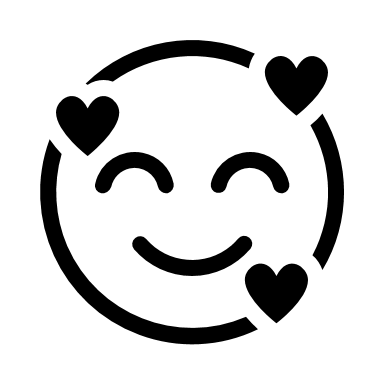 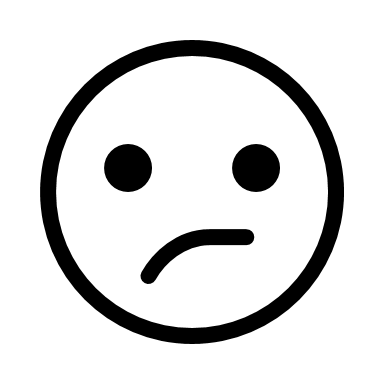 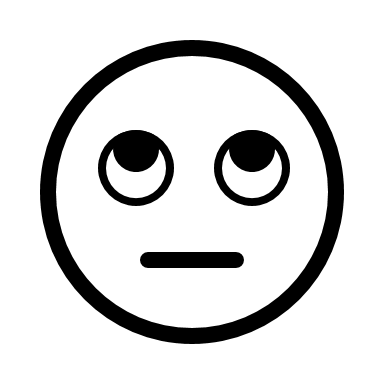 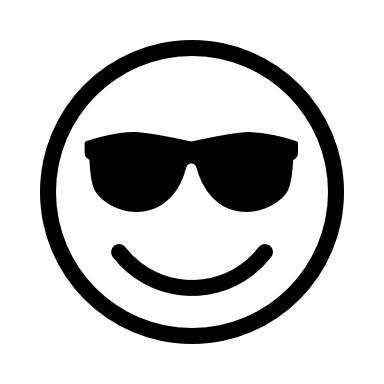 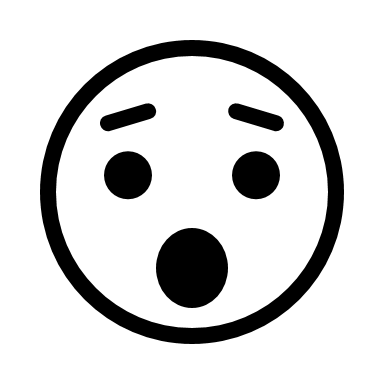 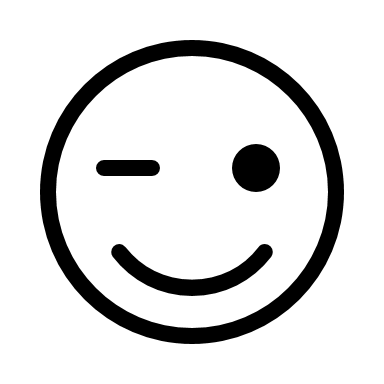 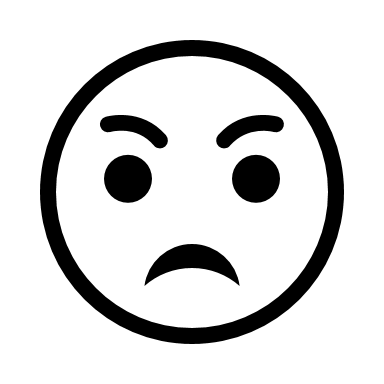 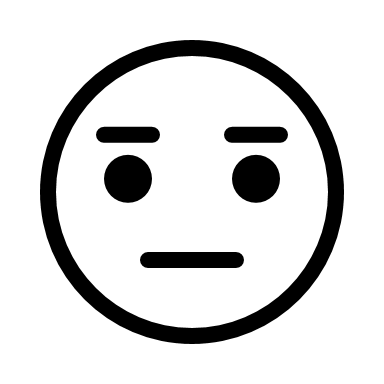 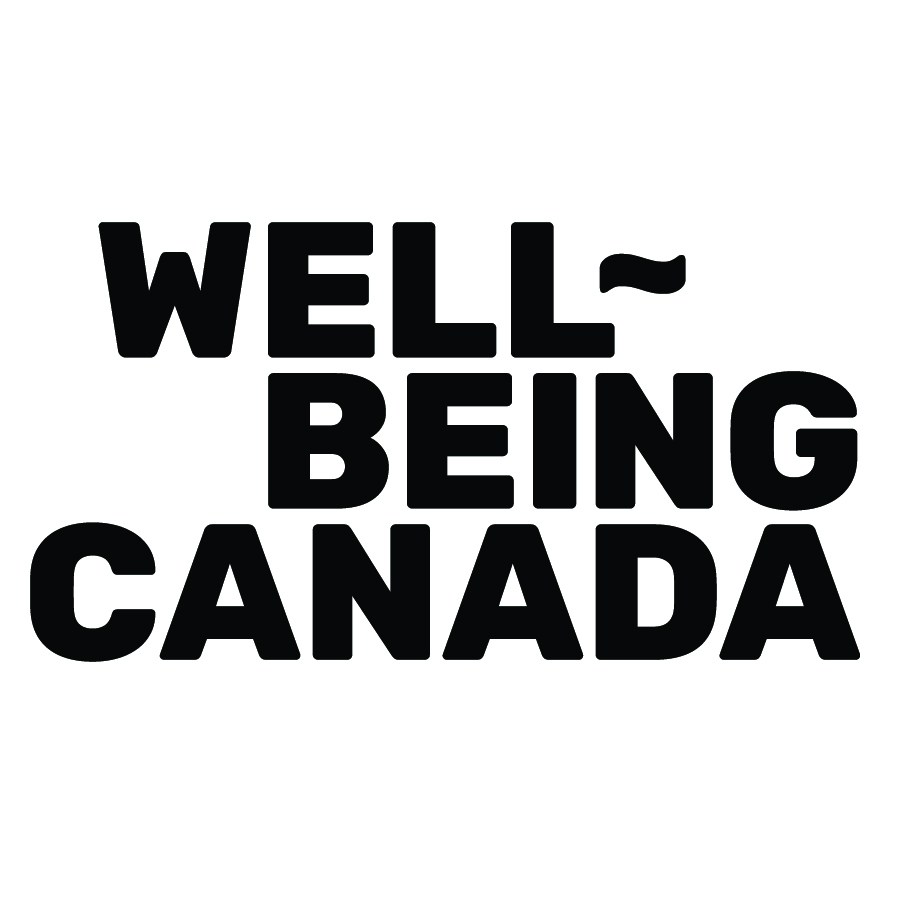 Difficult Feelings
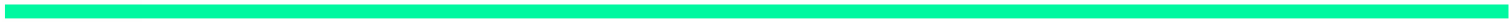 Knowing our feelings and how they show up in our bodies helps us understand why we feel that way and how to feel better.
For example, if I start to feel upset, I might say “I am angry right now” and I might think, “Hmm, when I’m angry, my face feels hot and my fists get tight and I feel like yelling!” 

This helps me remember that I won’t stay angry forever and handle the problem, instead of just feeling angry.
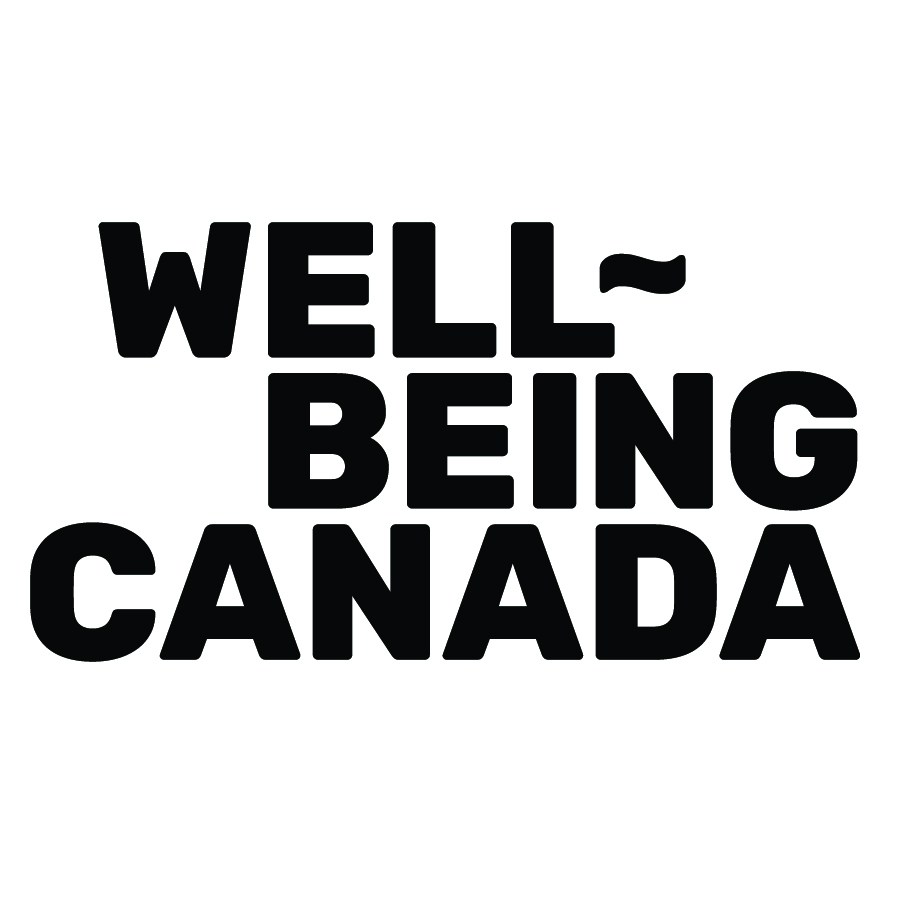 Wilma Jean Worry Machine by Julia Cook
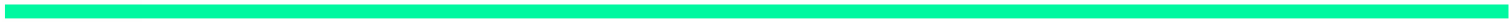 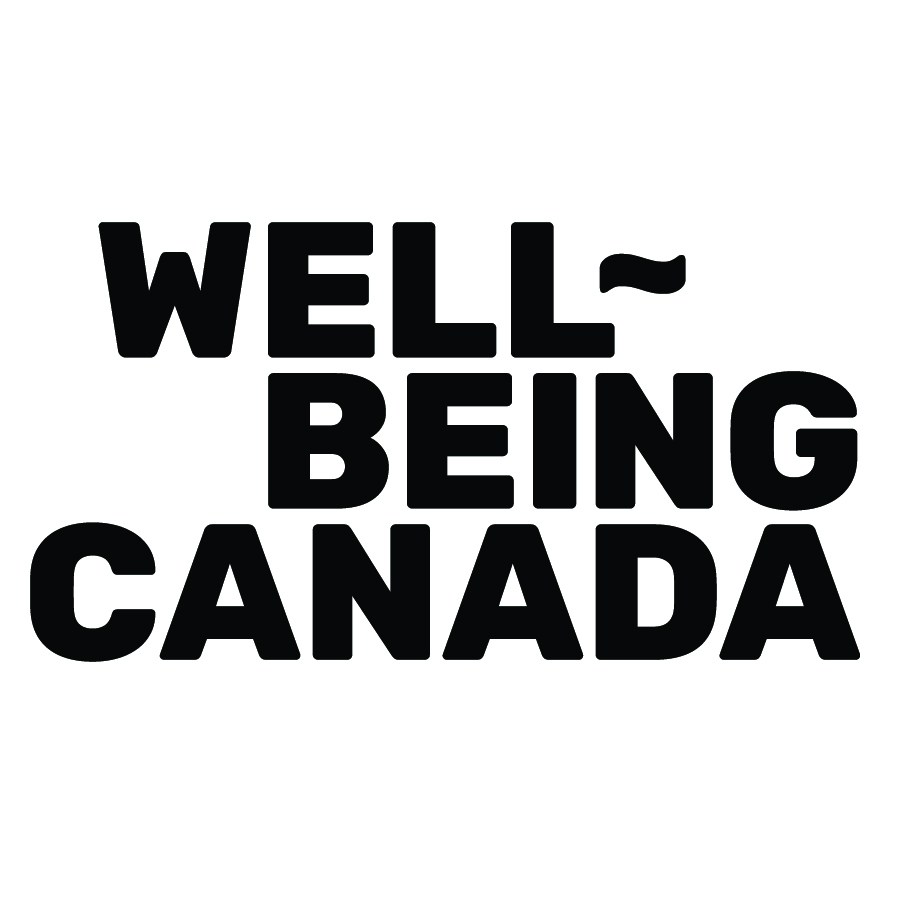 Wilma Jean Worry Machine by Julia Cook
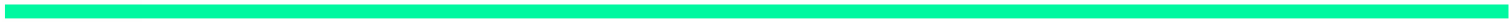 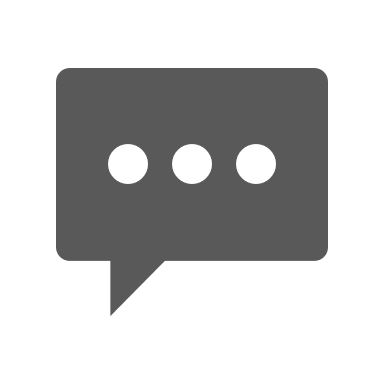 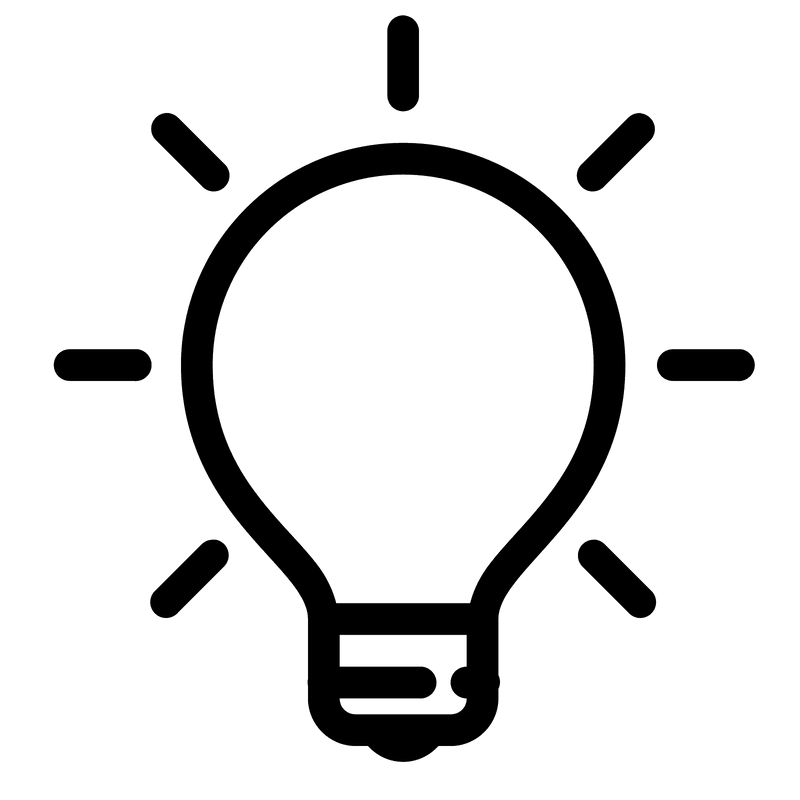 Think-Pair-Share
What are some of the things Wilma Jean was 
worried about?

Have you ever felt like you had the “worry flu?” What 
did it feel like?

What helped Wilma Jean in the story?

What happened when Wilma Jean shared her worries with her teacher?
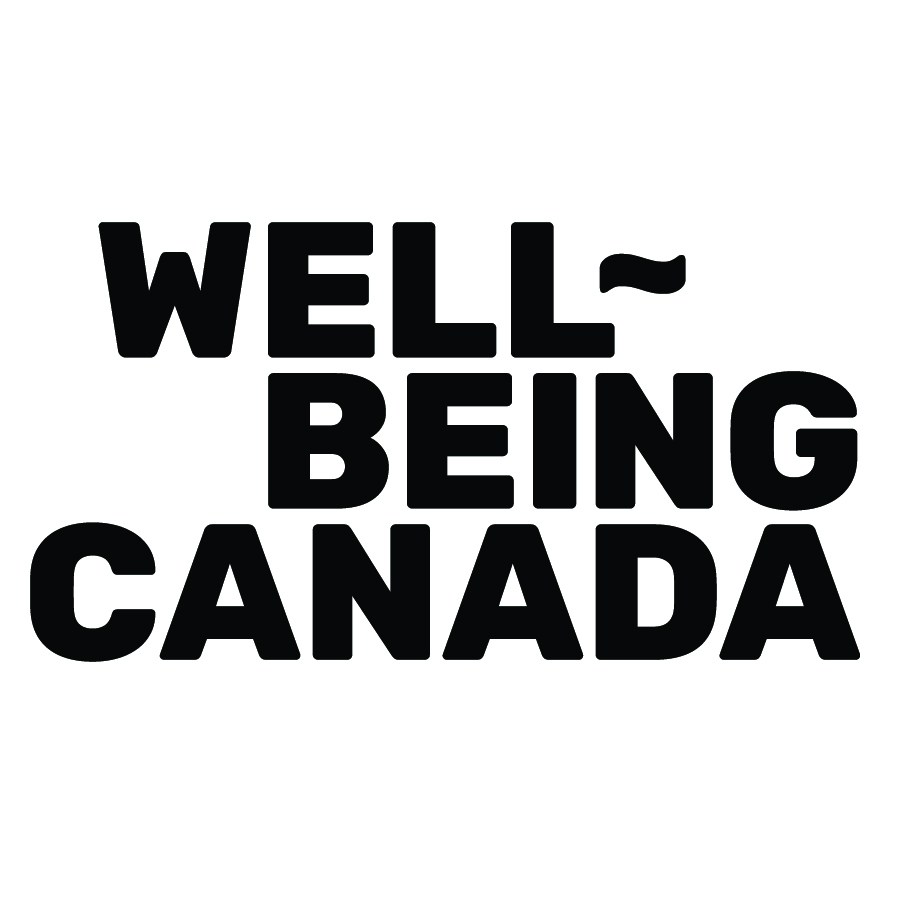 What is Stress?
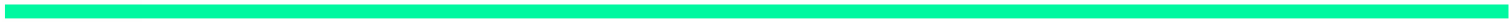 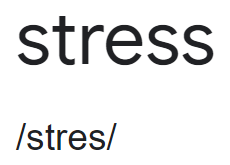 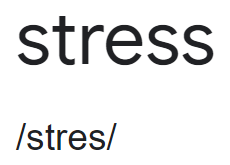 noun
Definition:  What you feel when you are worried or uncomfortable about something.
Stress gets turned on in our brains when we sense a problem.

The tricky part is, it gets turned on whether the problem is BIG or small, so we can get stressed out by things that aren’t a big problem at all!
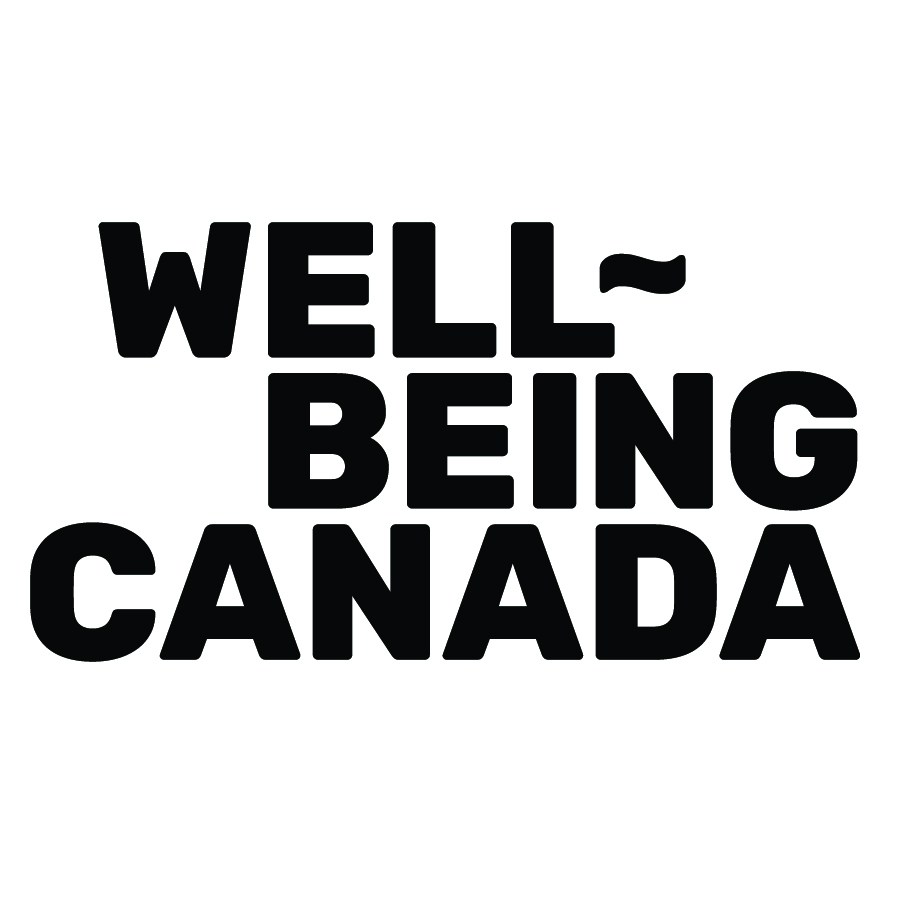 Relieving your Stress
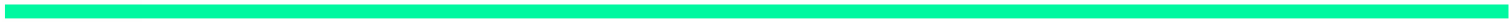 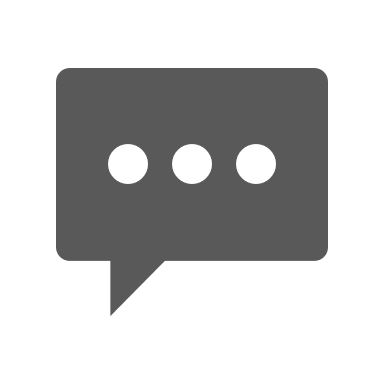 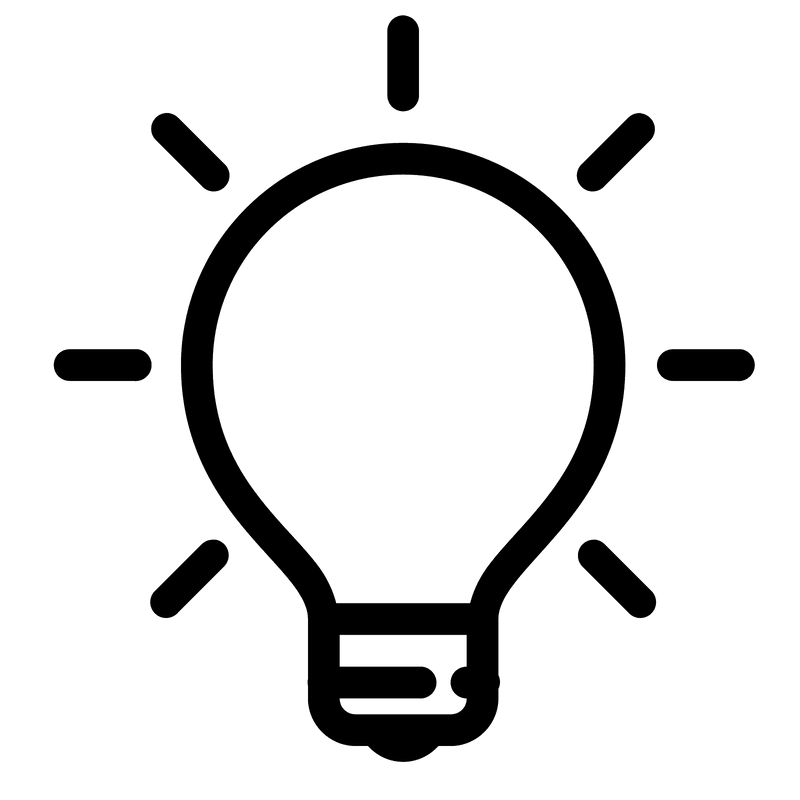 Think-Pair-Share
What helps you and makes you feel more 
comfortable when you are stressed, upset or 
worried?

It can be a person, place, thing, or action!

These things are “tools” in your “comfort toolbox”!
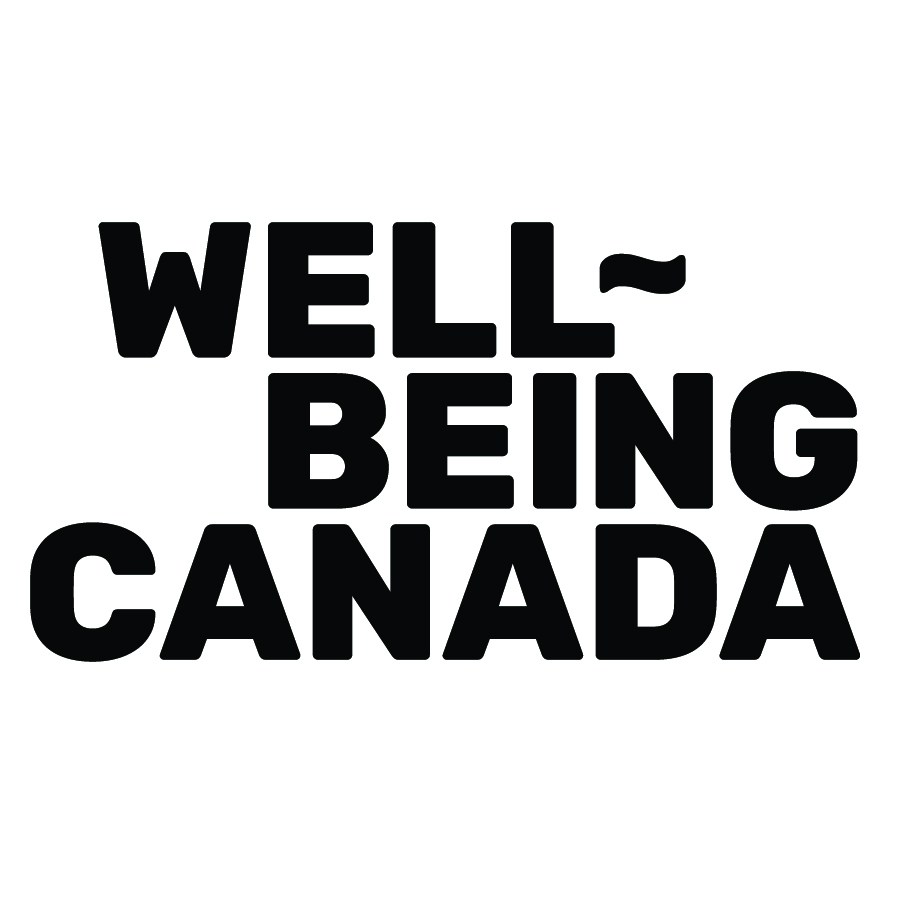 Comfort Toolbox
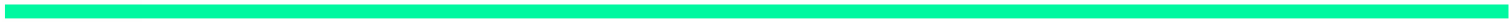 Draw/write about what comforts you when you feel stressed or upset.

These are the things in your “Comfort Toolbox.”

Using them, or even thinking about them, when you are stressed or upset can help you feel better!

You can also comfort your body with getting in a comfortable position and taking bubble breaths!
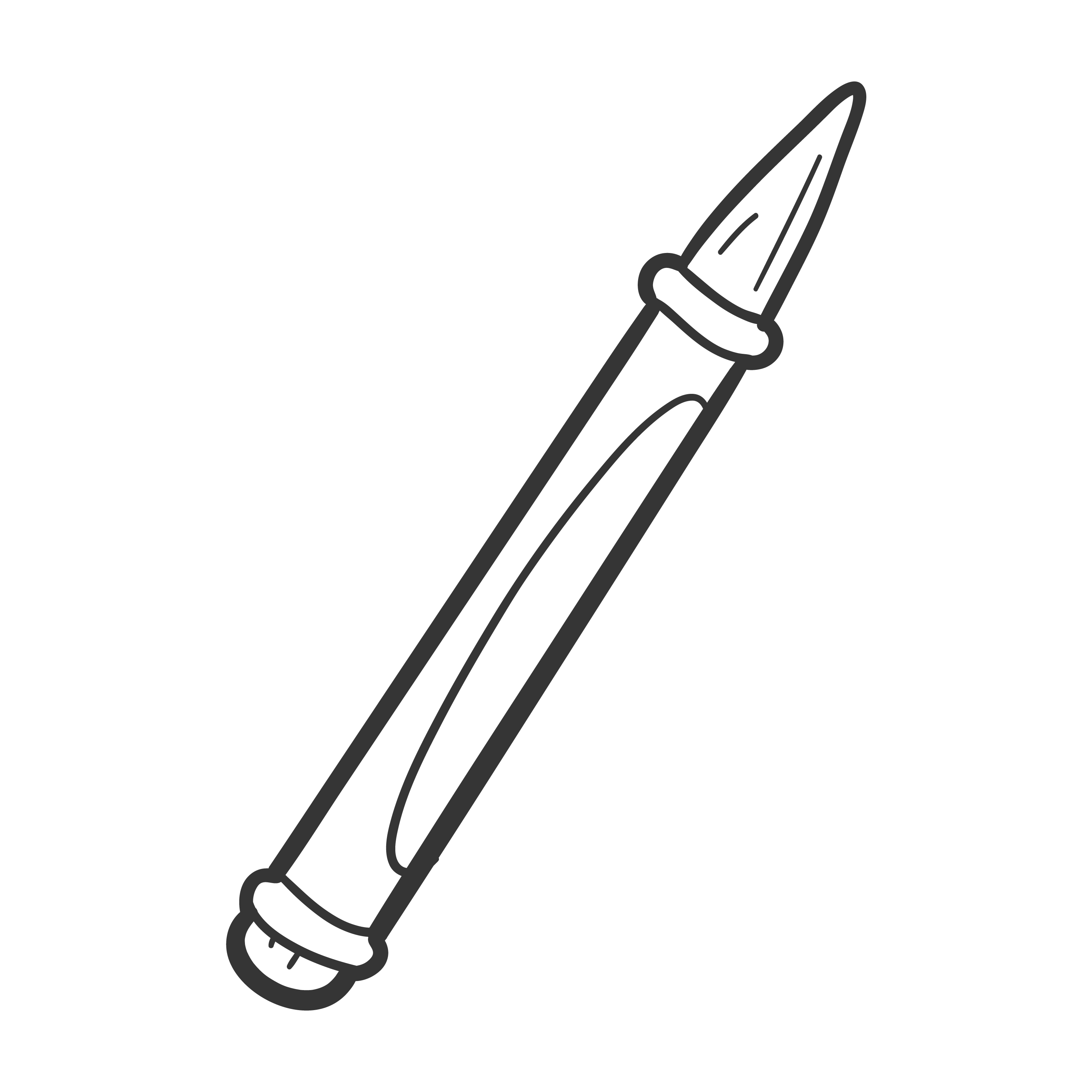 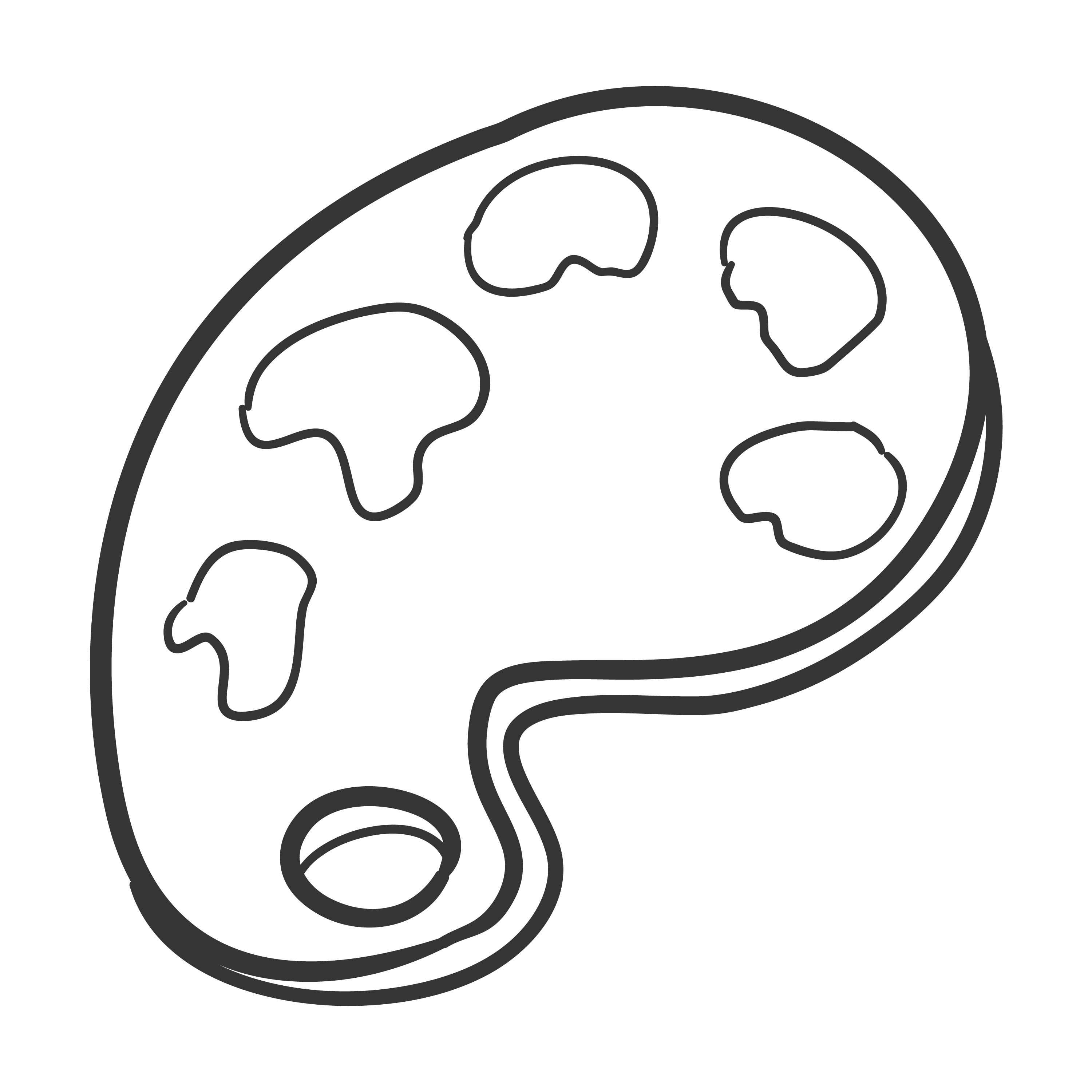 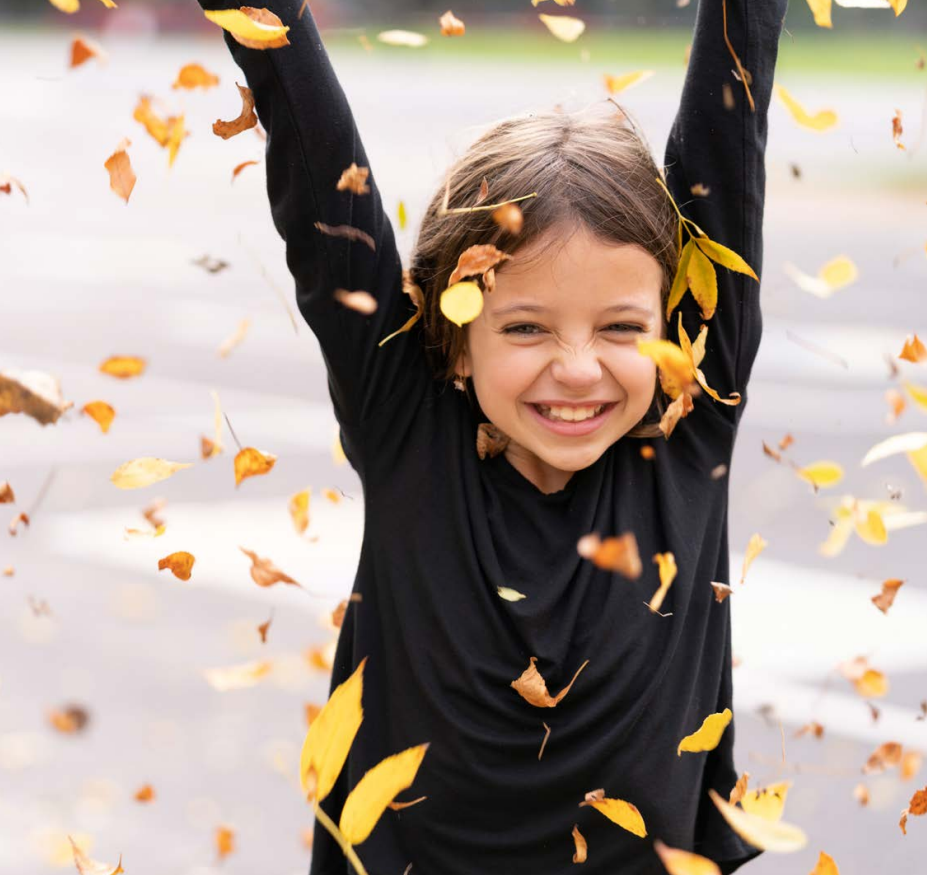 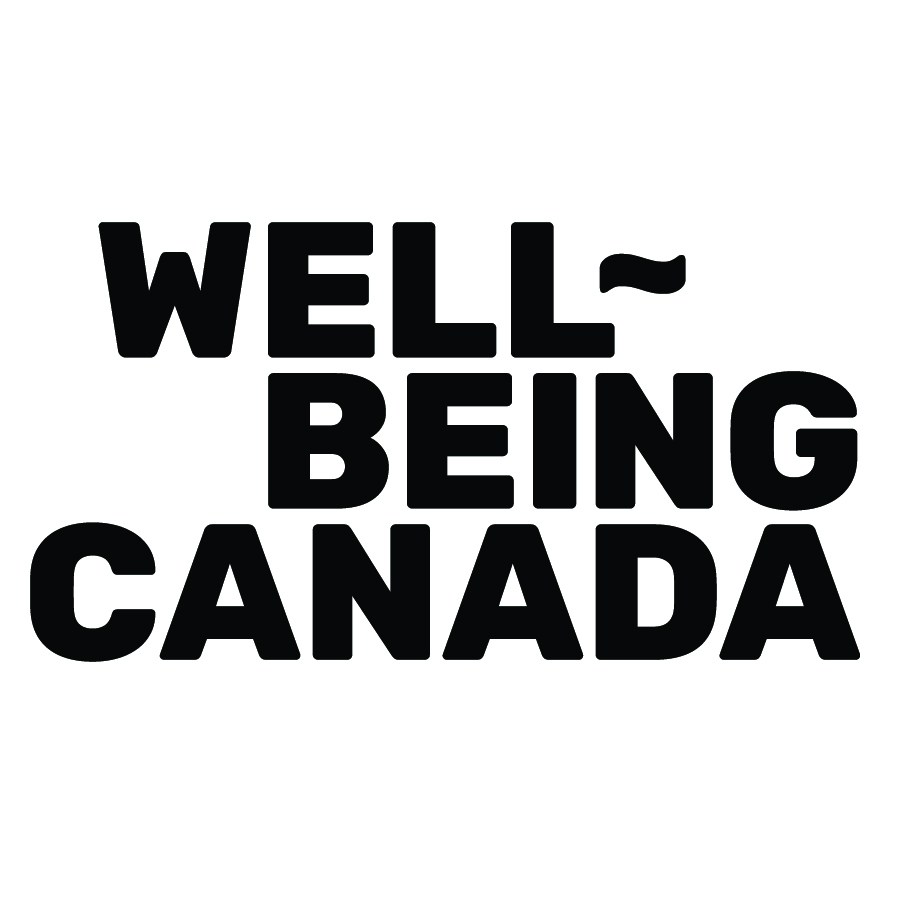